Saying what I and others do
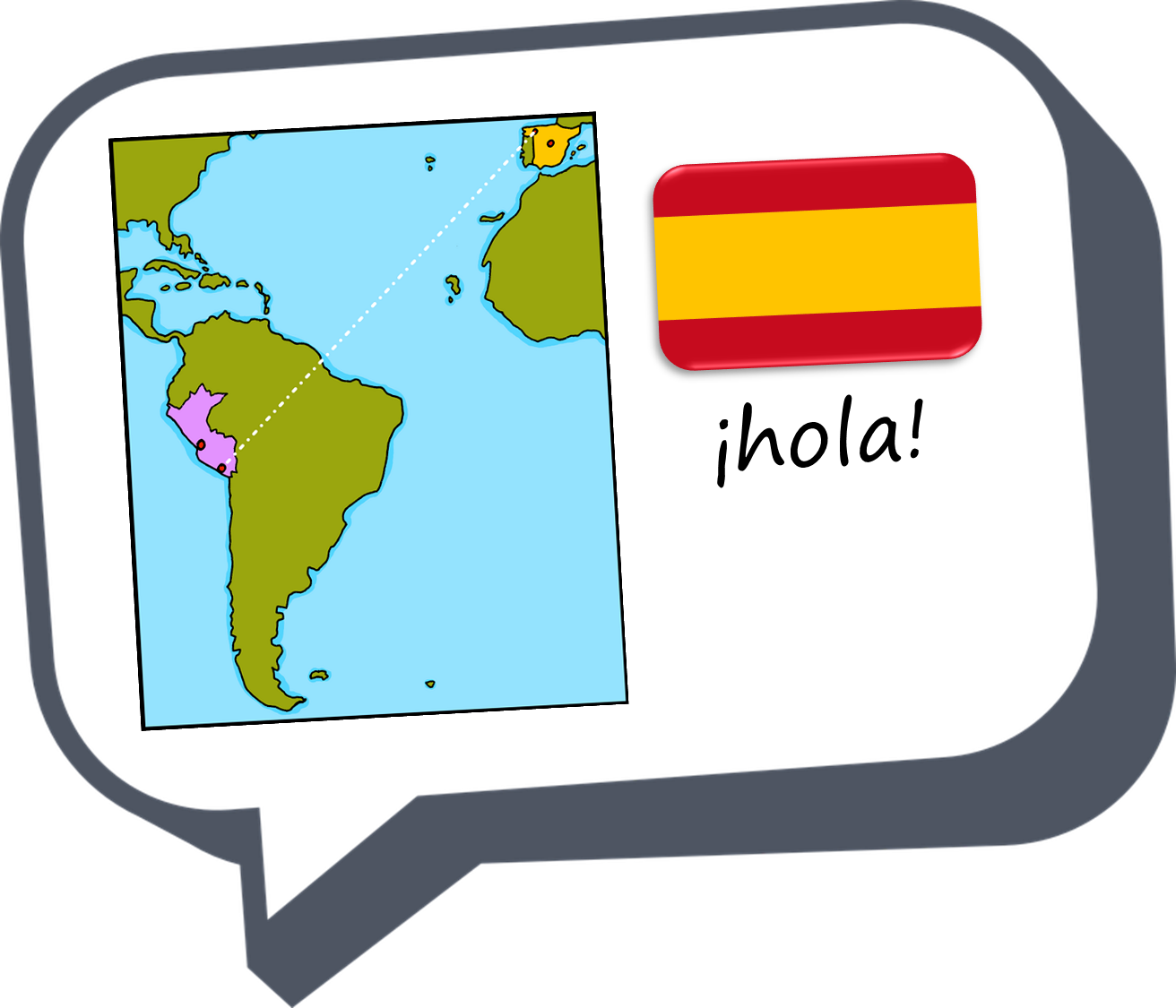 En la clase de inglés y español
azul
Follow ups 1-5
[Speaker Notes: Artwork by Steve Clarke. All additional pictures selected are available under a Creative Commons license, no attribution required.

The frequency rankings for words that occur in this PowerPoint which have been previously introduced in NCELP resources are given in the NCELP SOW and in the resources that first introduced and formally re-visited those words. 

Phonics: revisit [ga] [go] [gu]
Vocabulary (new words in bold): aprender [428] comprender [434] hacer [26] leer [209] poner [91] responder [464] vencer [1426] actividad [344] cultura [469] juego [409] miedo [491] país [109] pregunta [507] prueba [651] revista [920] texto [753] vocabulario [>5000] con [14] sobre [62] 

Revisit 1: tienen [8] tenemos [8] botella [1878] espacio [451] foto [882] gato [1728] goma [4437] lámpara [2978] lápiz [3740] mesa [187] oficina [1072] perro [888] regla [1380] ventana [725] excelente [1546] aquí [130] de12 [2] debajo [1366] detrás [2044]  en1 [6] 
Revisit 2: están [21] son [7] demasiado [494] hoy [167] normalmente [1696]

For any other words that occur incidentally in this PowerPoint, frequency rankings will be provided in the notes field wherever possible.
Source: Davies, M. and Davies, K. (2018). A frequency dictionary of Spanish: Core vocabulary for learners (2nd ed.). Routledge: London]
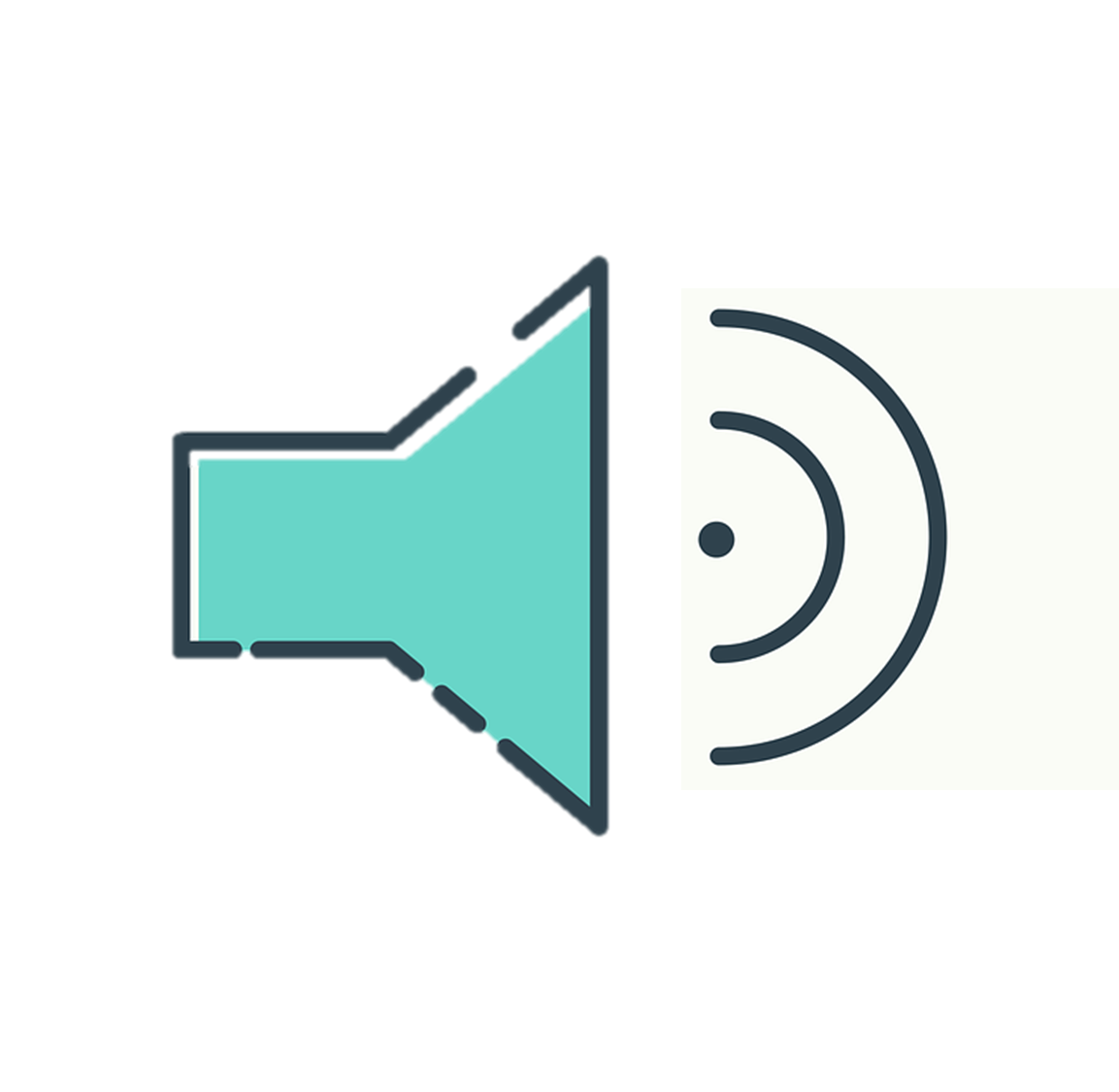 [go]
[gu]
[ga]
Follow up 1
Escucha. Marca [ga], [go] o [gu]. Luego, escribe la palabra.
escuchar
fuego
E
fire
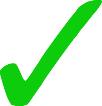 pregunta
question
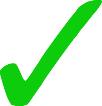 1
2
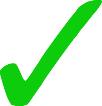 jugar
to play
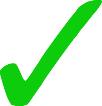 regalar
to give (a gift)
3
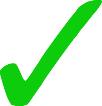 4
figura
figure
enemigo
enemy
5
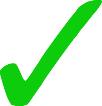 [Speaker Notes: Timing: 5 minutes

Aim: to apply knowledge of the SSC [ga], [go], [gu]

Procedure:
Click to listen. Pupils indicate which SSC they hear.
Listen to each word again.  Pupils write the word in Spanish, and in English if they can.

Note: some words were previously taught, others are cognates. We begin with previously taught words.

Transcript:Ej. fuego1. pregunta2. jugar3. regalar4. figura5. enemigo

enemigo [1066] figura [632] regular [1420]
Source: Davies, M. and Davies, K. (2018). A frequency dictionary of Spanish: Core vocabulary for learners (2nd ed.). Routledge: London]
Follow up 2:
Vocabulario
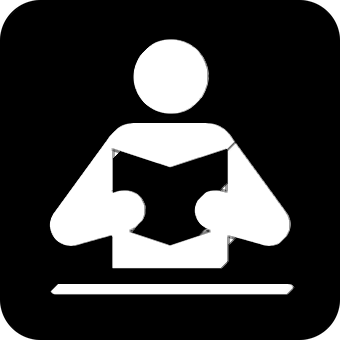 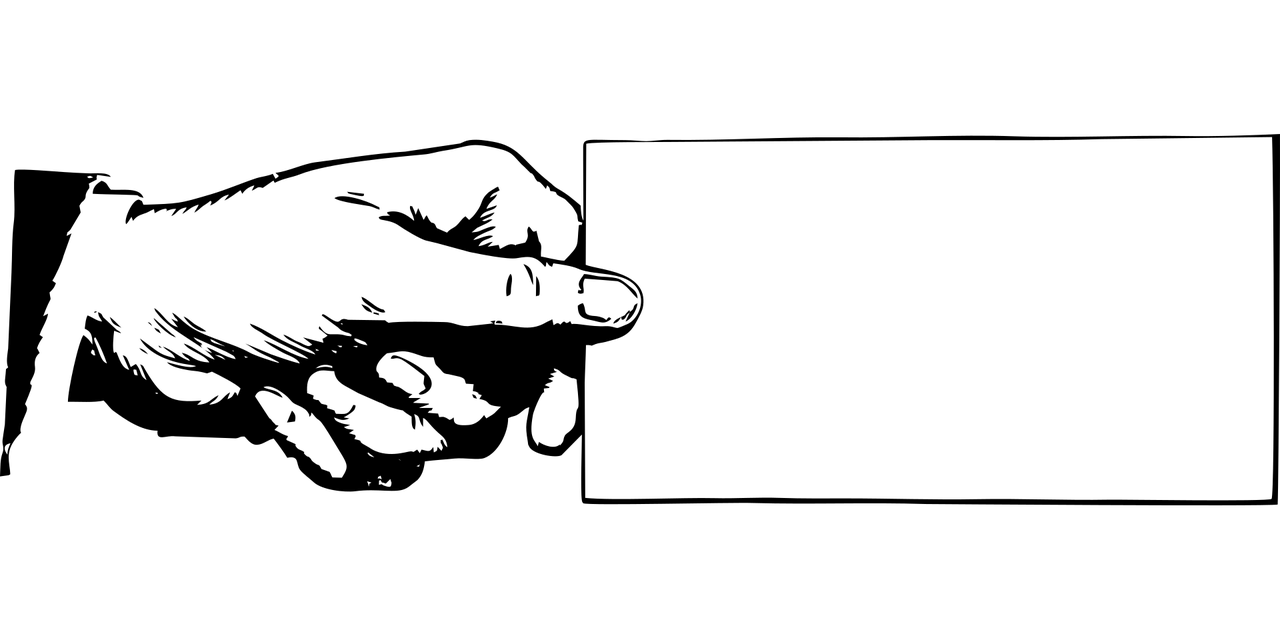 leer
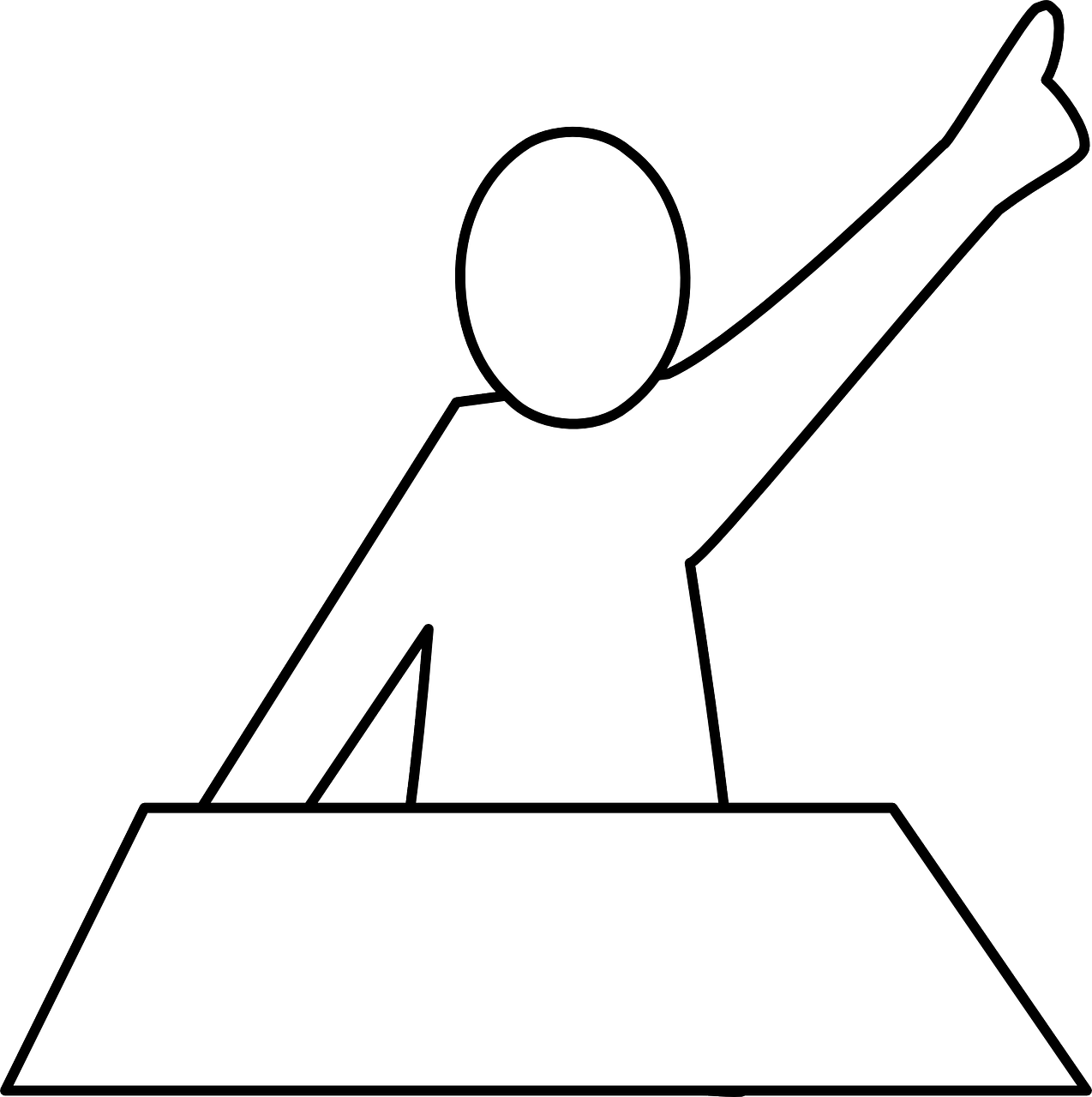 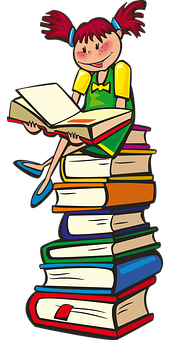 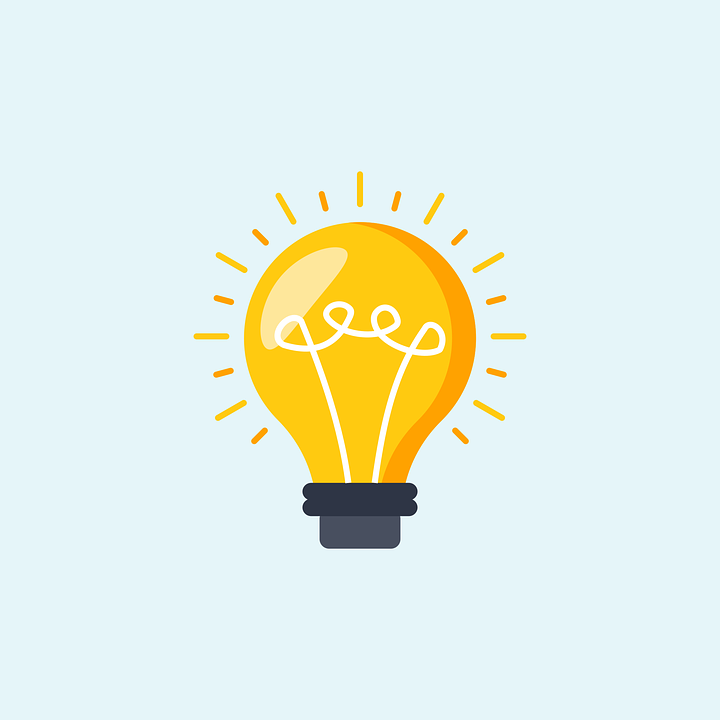 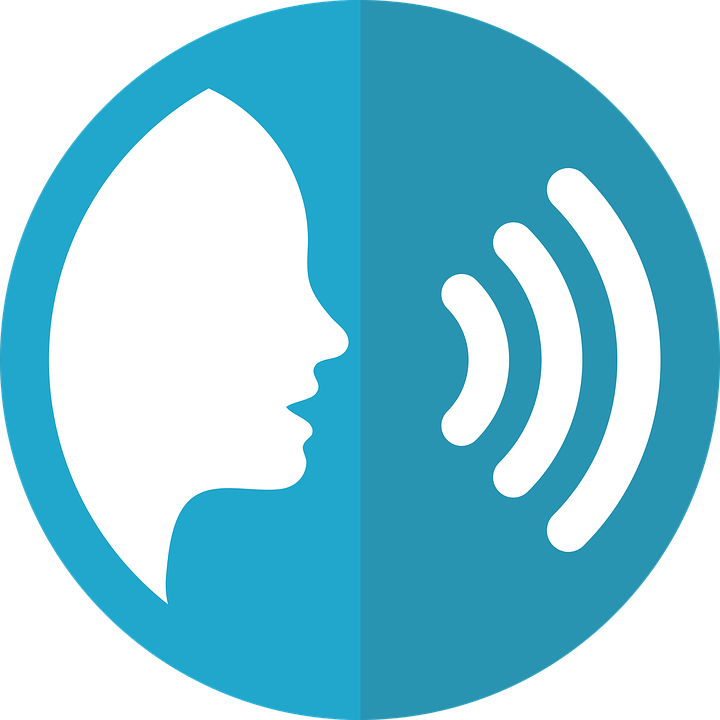 leer
tener
responder
comprender
hablar
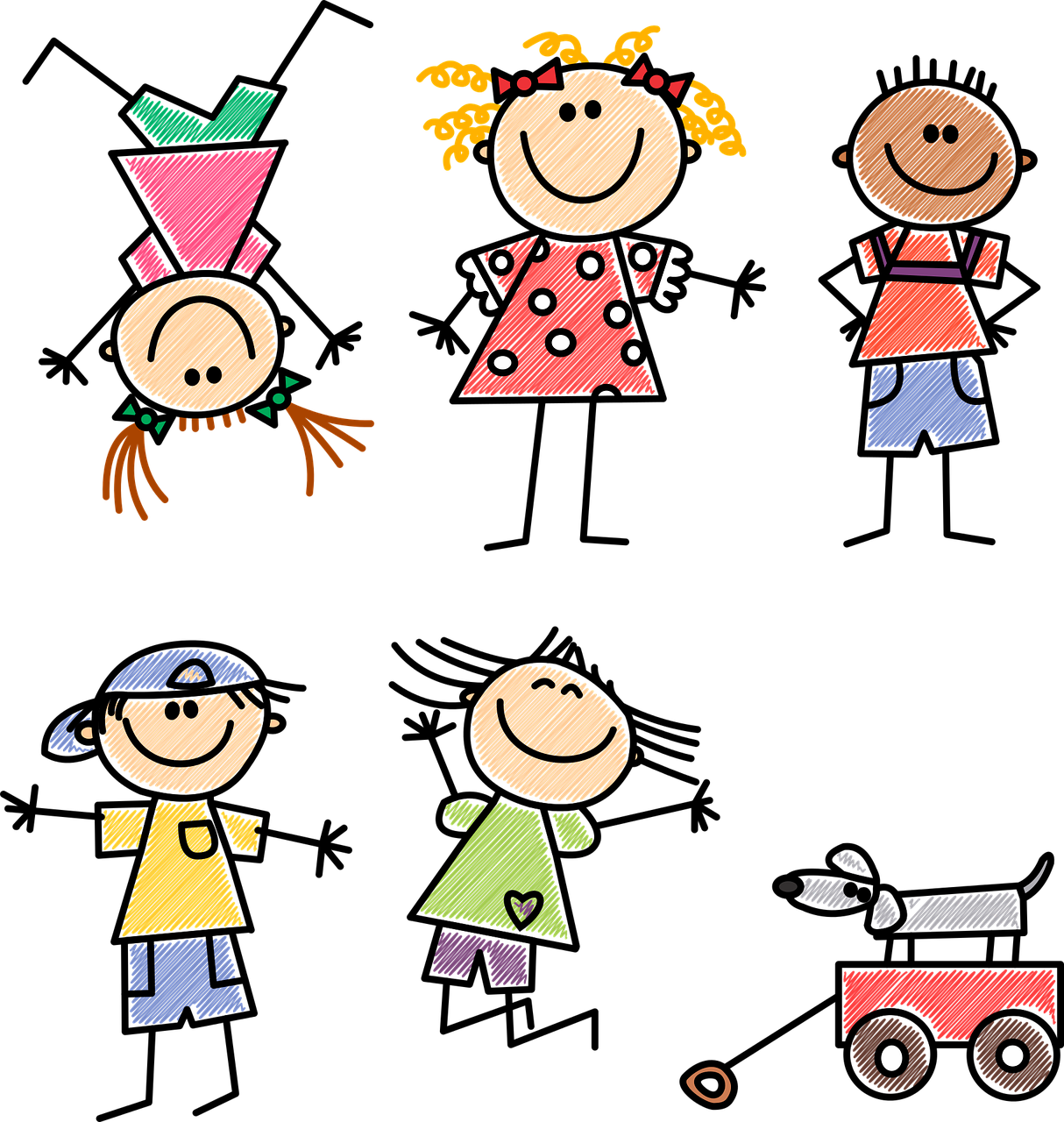 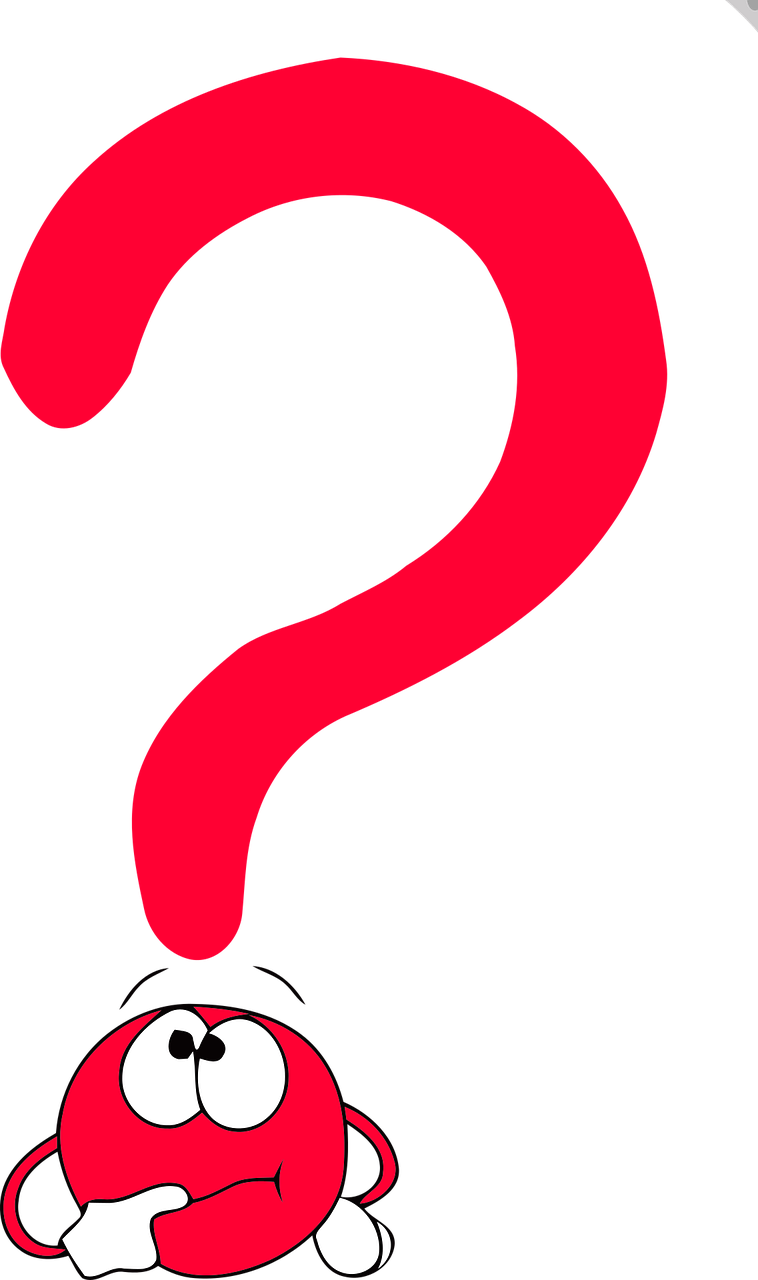 to understand, understanding
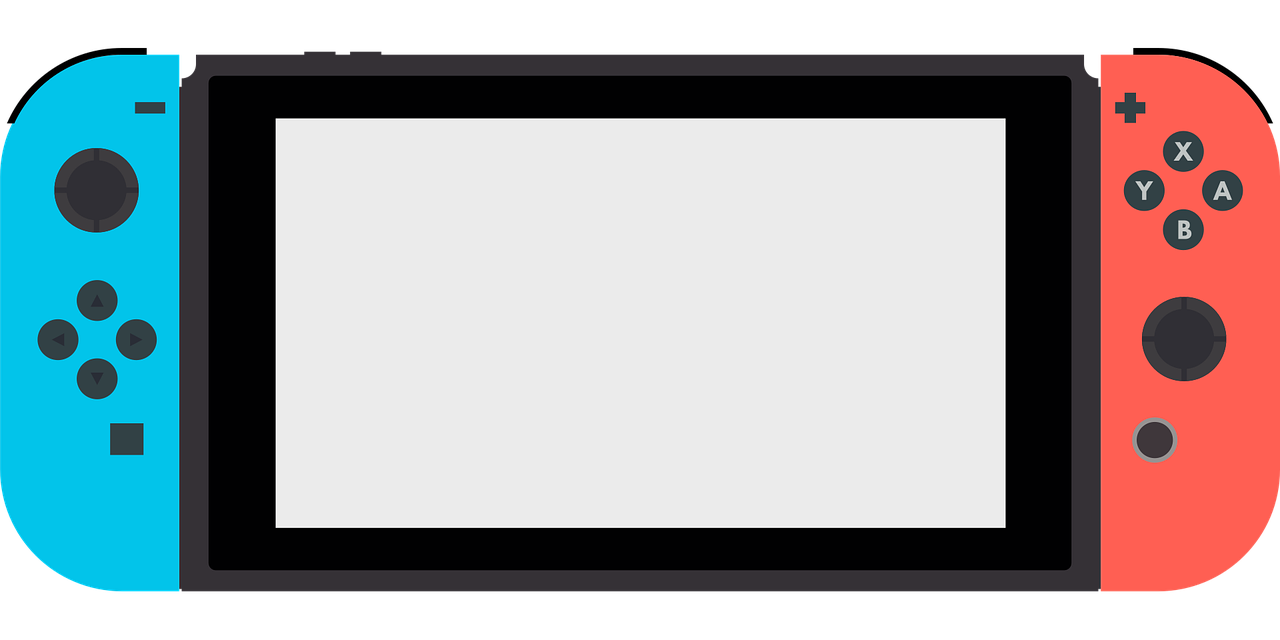 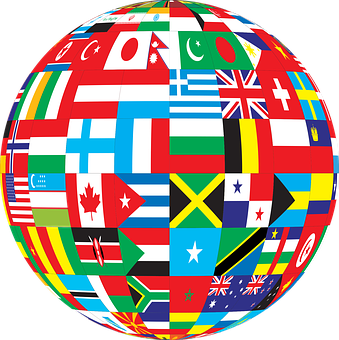 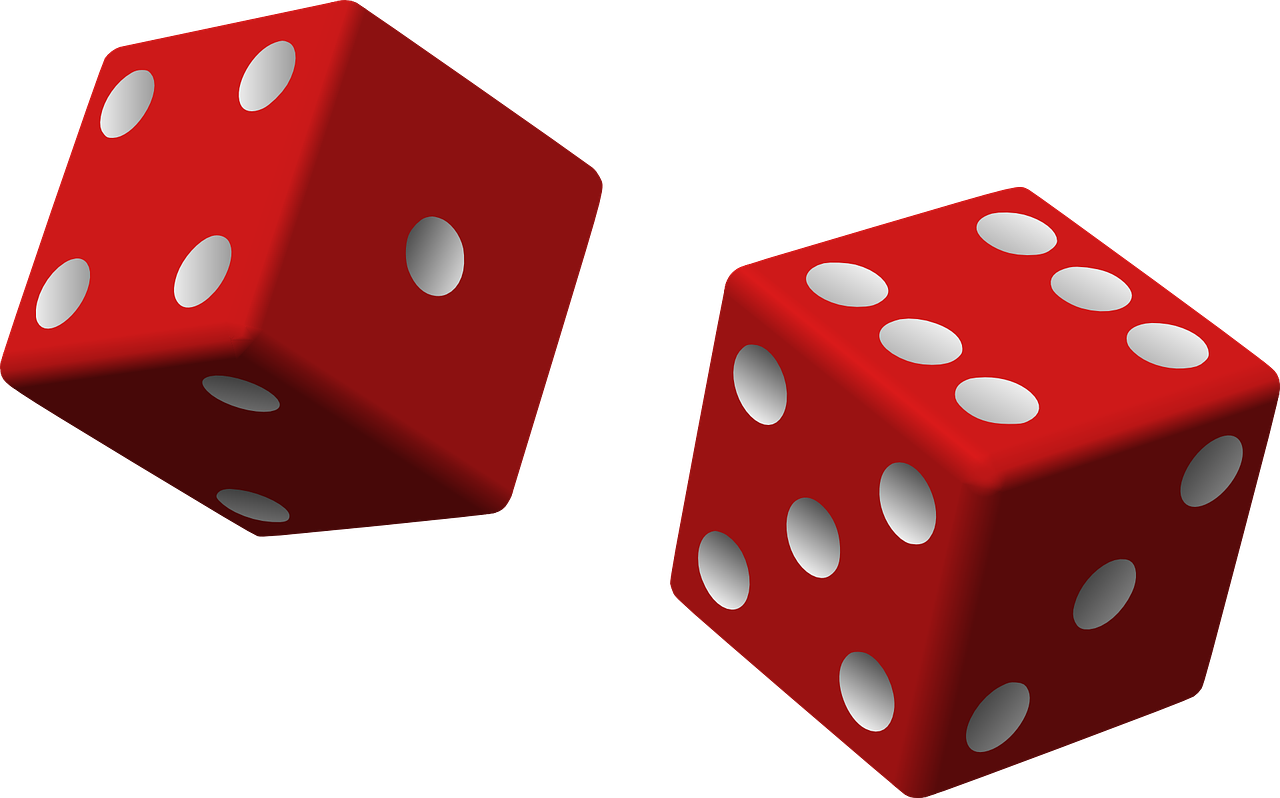 un país
un juego
una actividad
una pregunta
to read, reading
a game
to respond, responding
to have, having
a country
a question
an activity
[Speaker Notes: Timing: 5 minutes

Aim: to revisit previously taught vocabulary that we will use again this week.

Procedure:1. Click for an English prompt.
2. Elicit the Spanish word from pupils.3. Continue until all 8 items have been seen and heard.]
Follow up 3:
Combina las palabras y escribe frases.
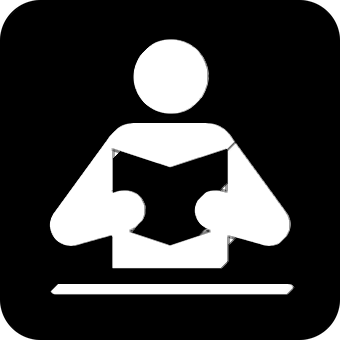 leer
1. 
2. 
3.
4.
5.
Respondemos a la pregunta en inglés.
Vence el miedo a las pruebas.
Aprende sobre la cultura de Inglaterra.
Ponemos los lápices sobre la mesa.
Leemos un texto sobre el país de Cuba.
[Speaker Notes: Timing: 5 minutes

Aim: to practise written comprehension of vocabulary and structures from this week and revisited weeks.

Procedure:
Pupils write five sentences using one element from each column.  (They should use all the options but only once).
Click to check answers.]
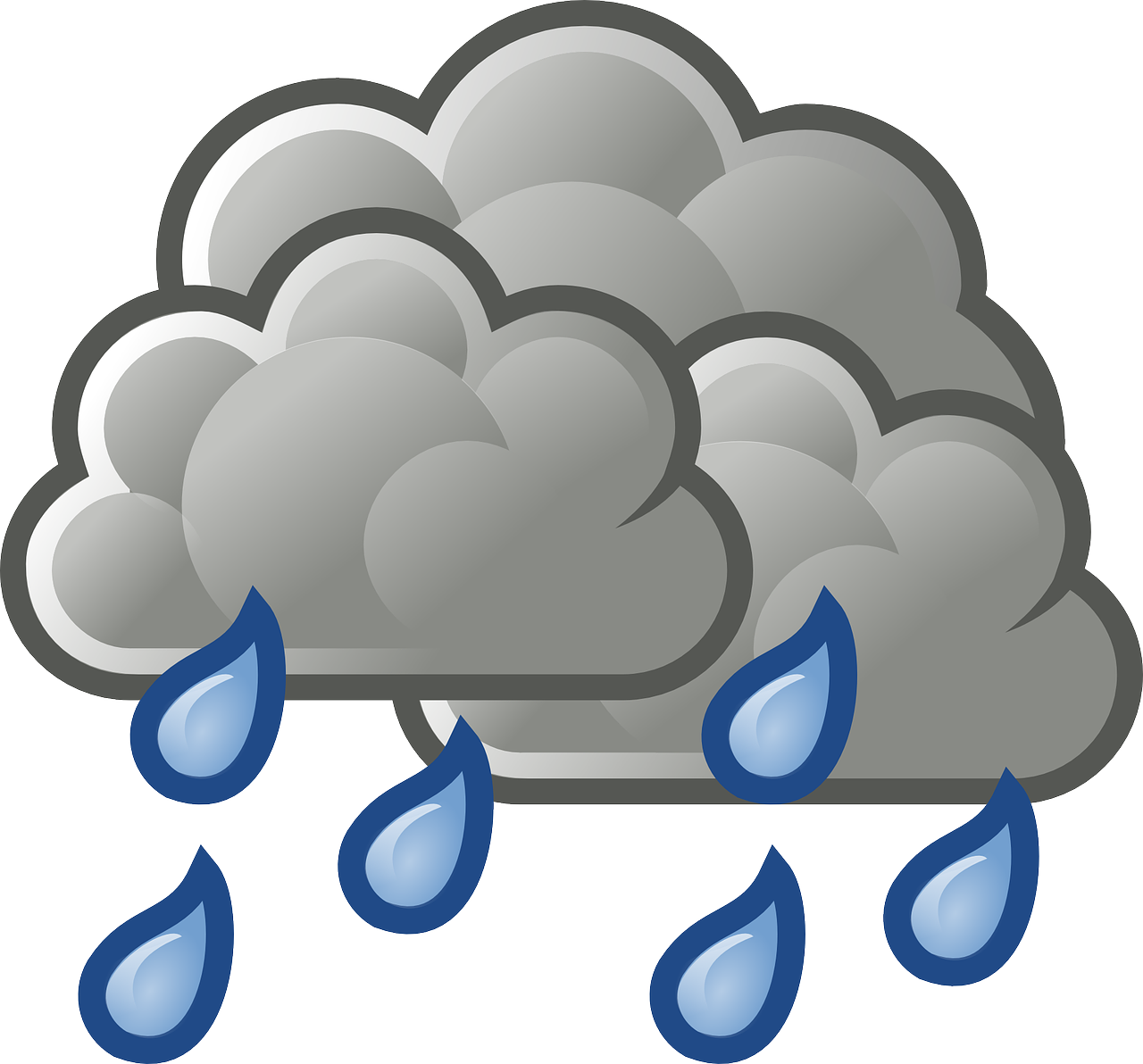 Escribe en inglés.
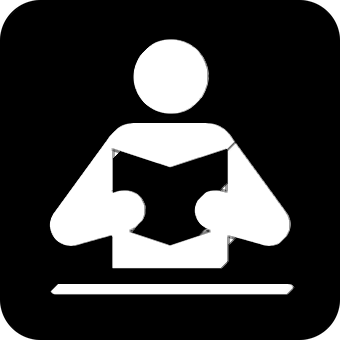 Follow up 4: ¡Llueve!
responder
comprende
hacemos
leer
vencer
comprender
tenemos
5
aprendemos
lee
poner
4
vencemos
3
hace
responde
leer
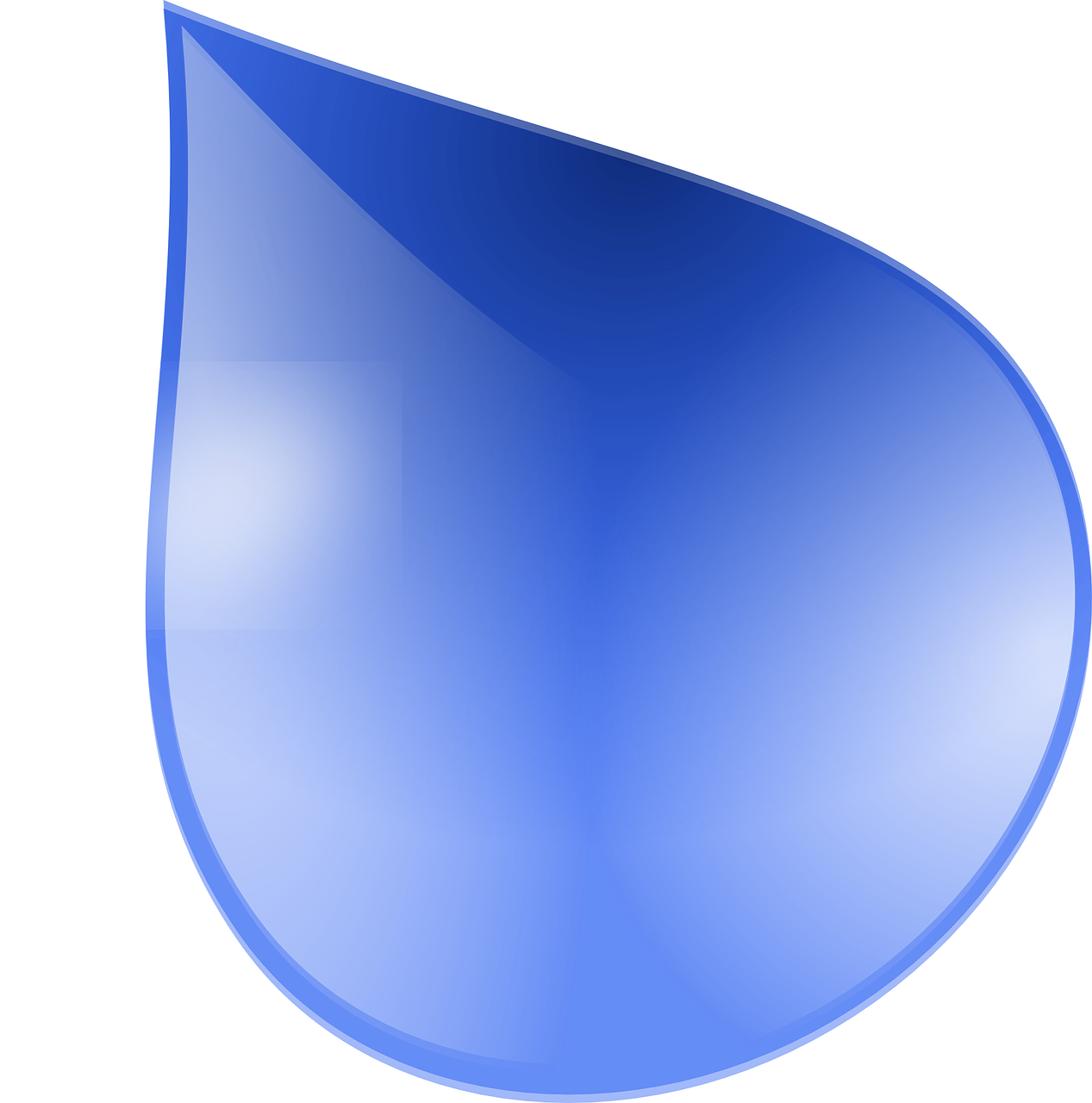 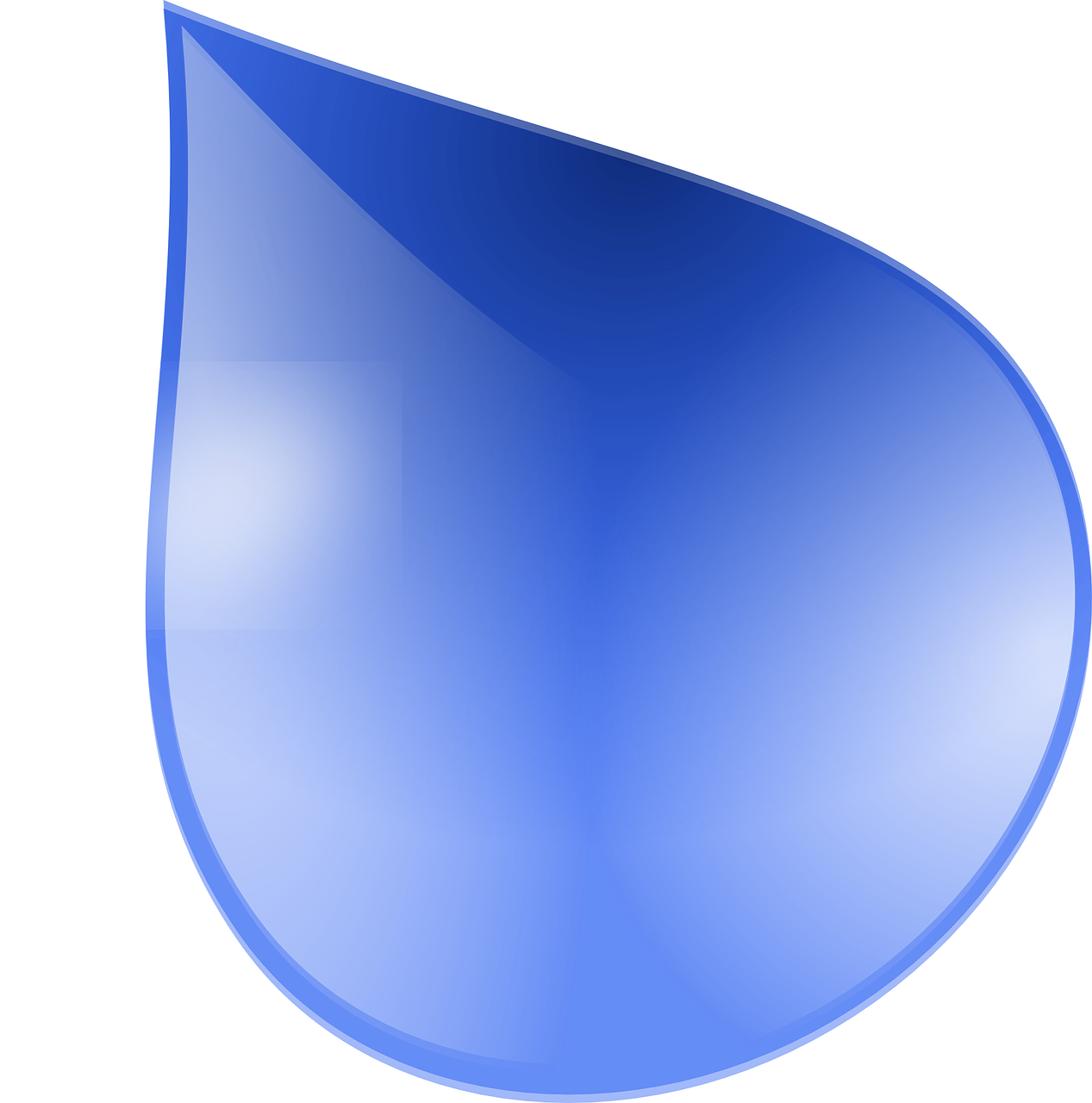 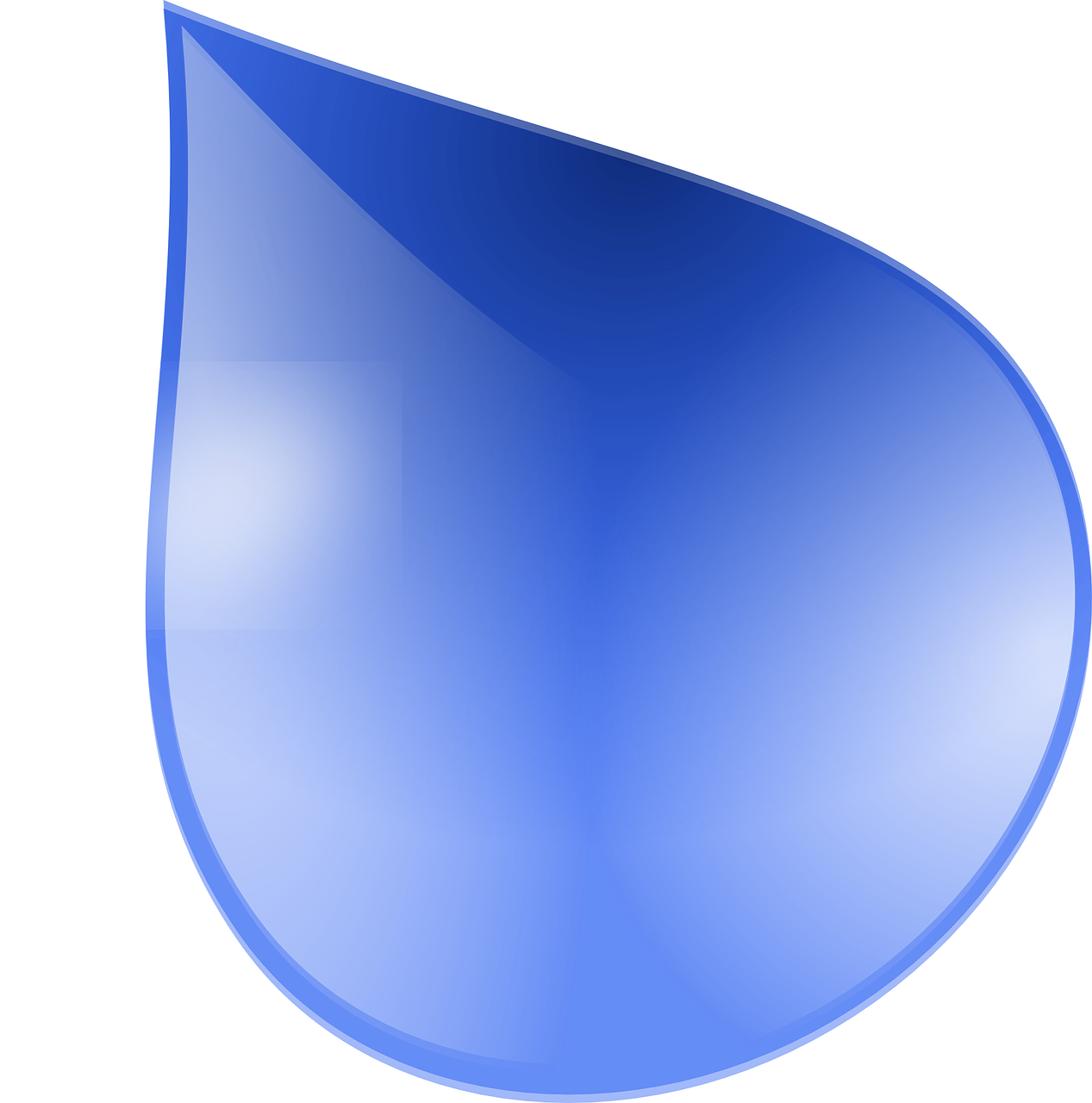 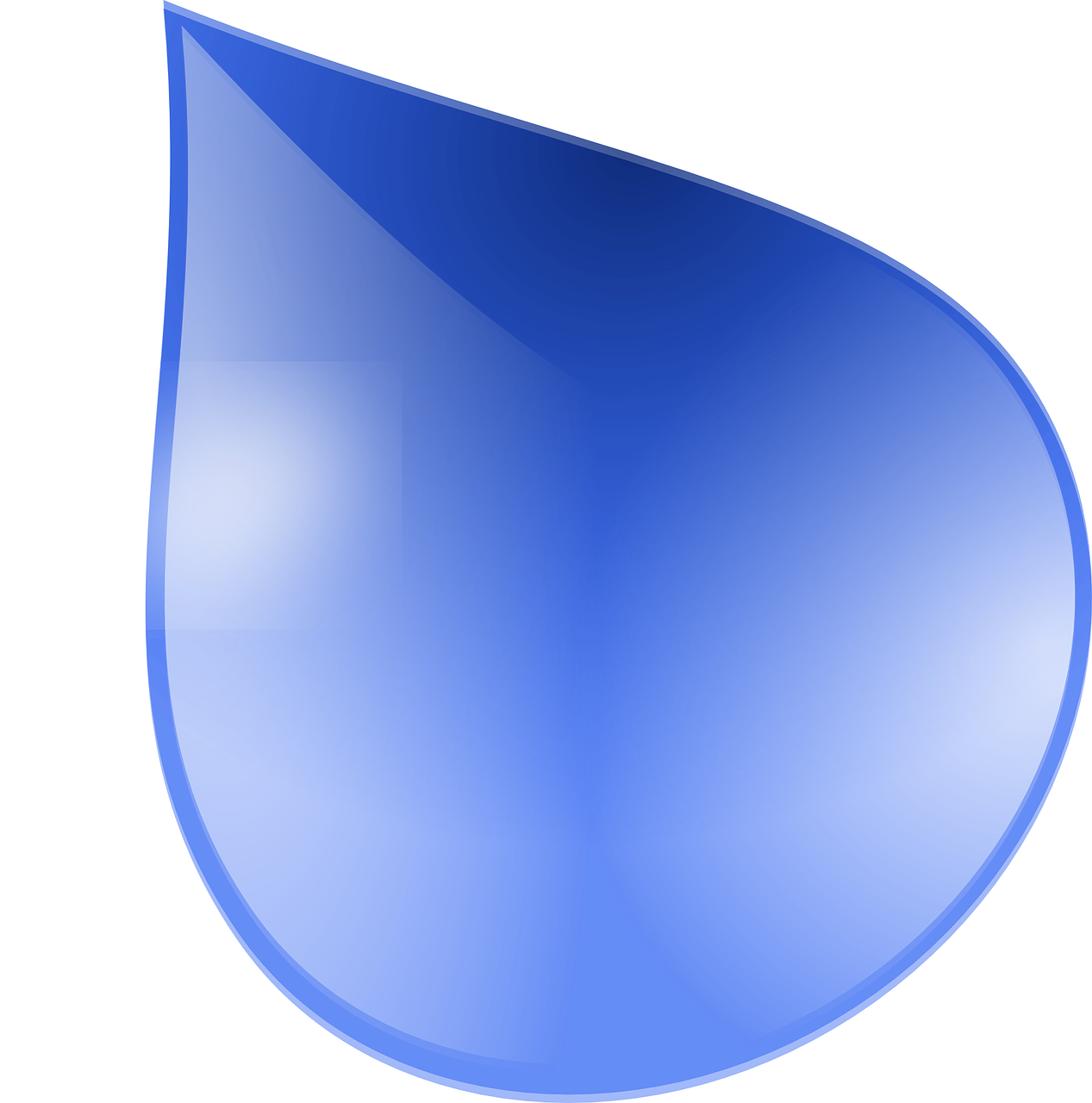 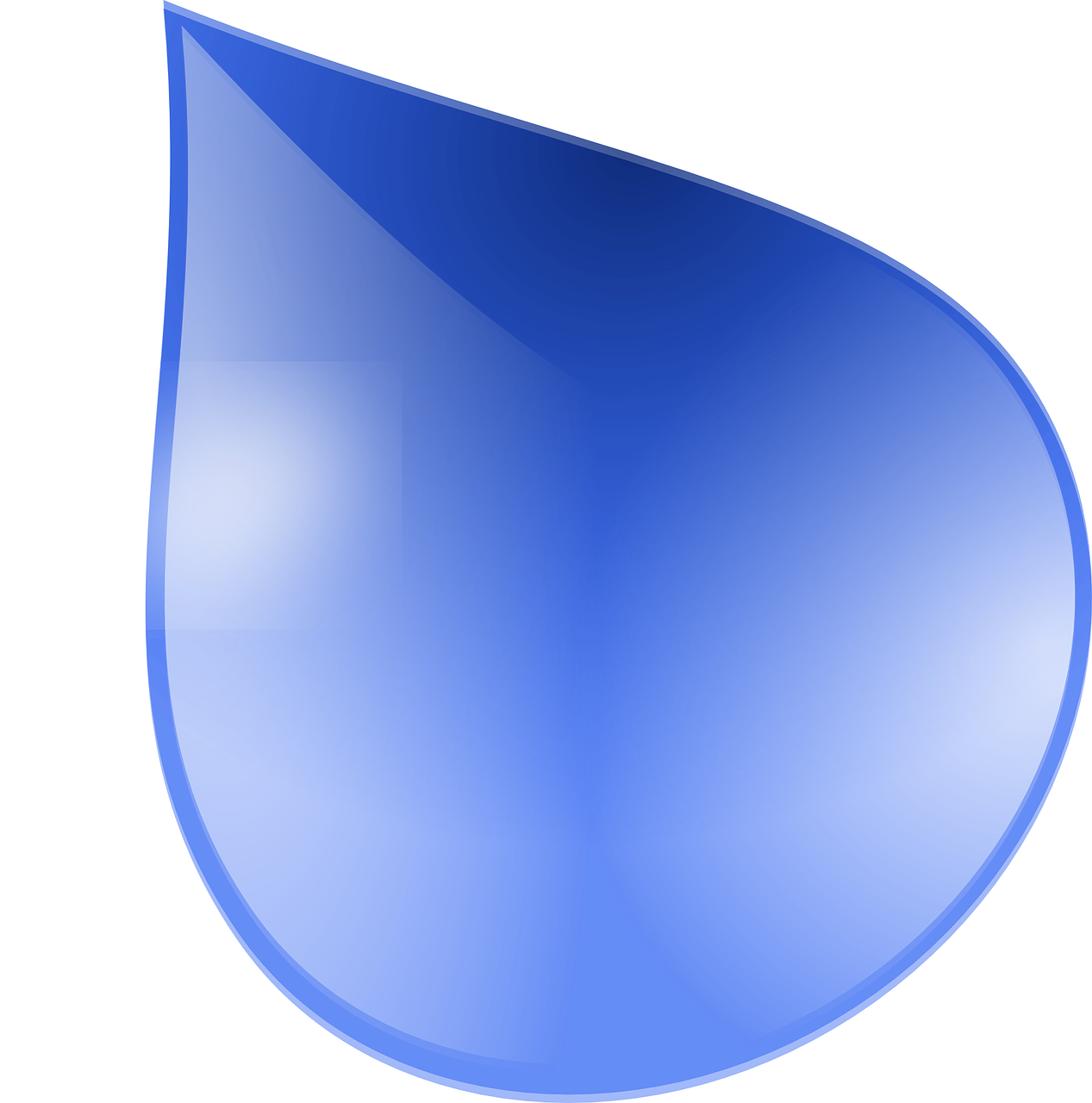 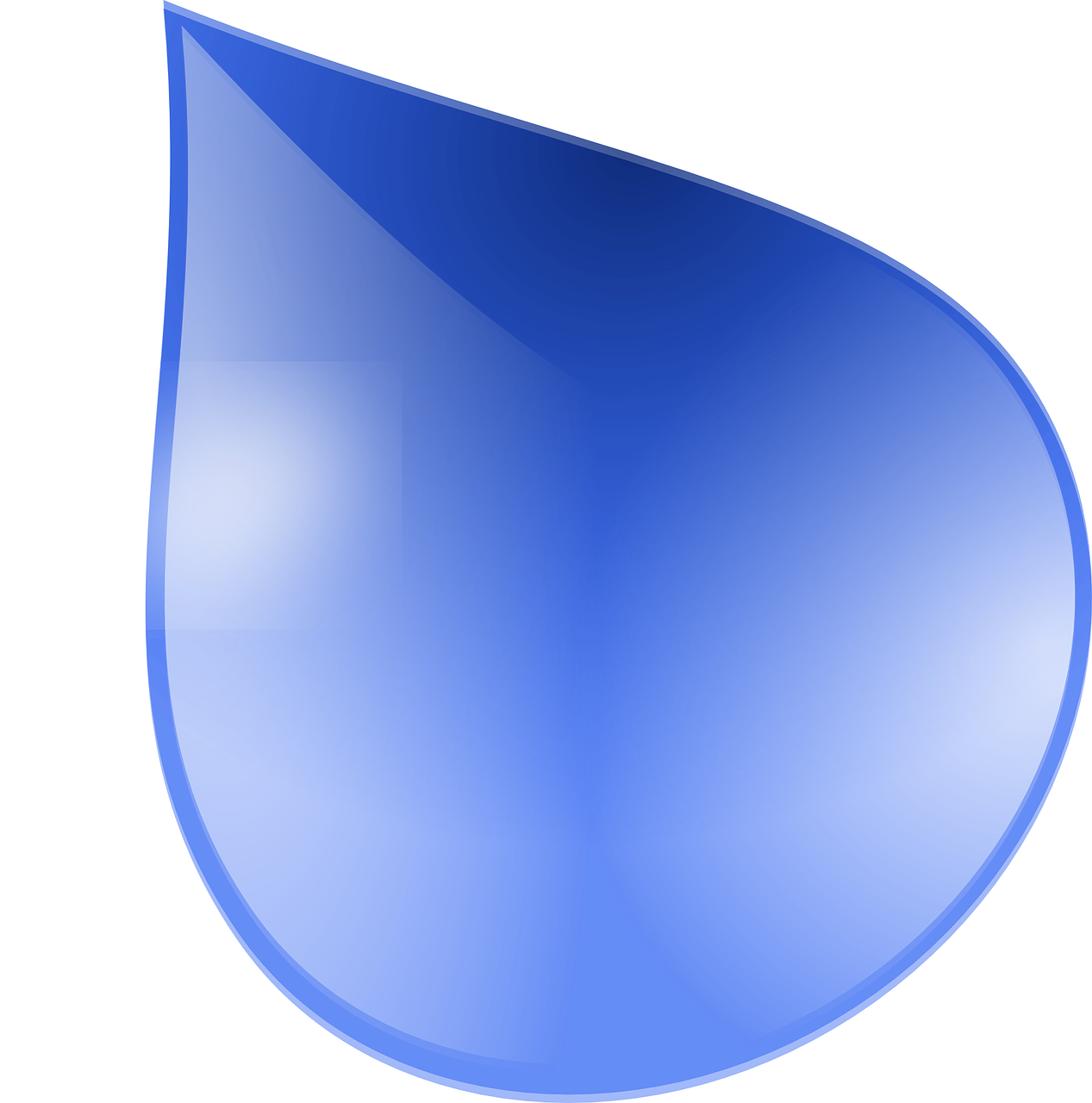 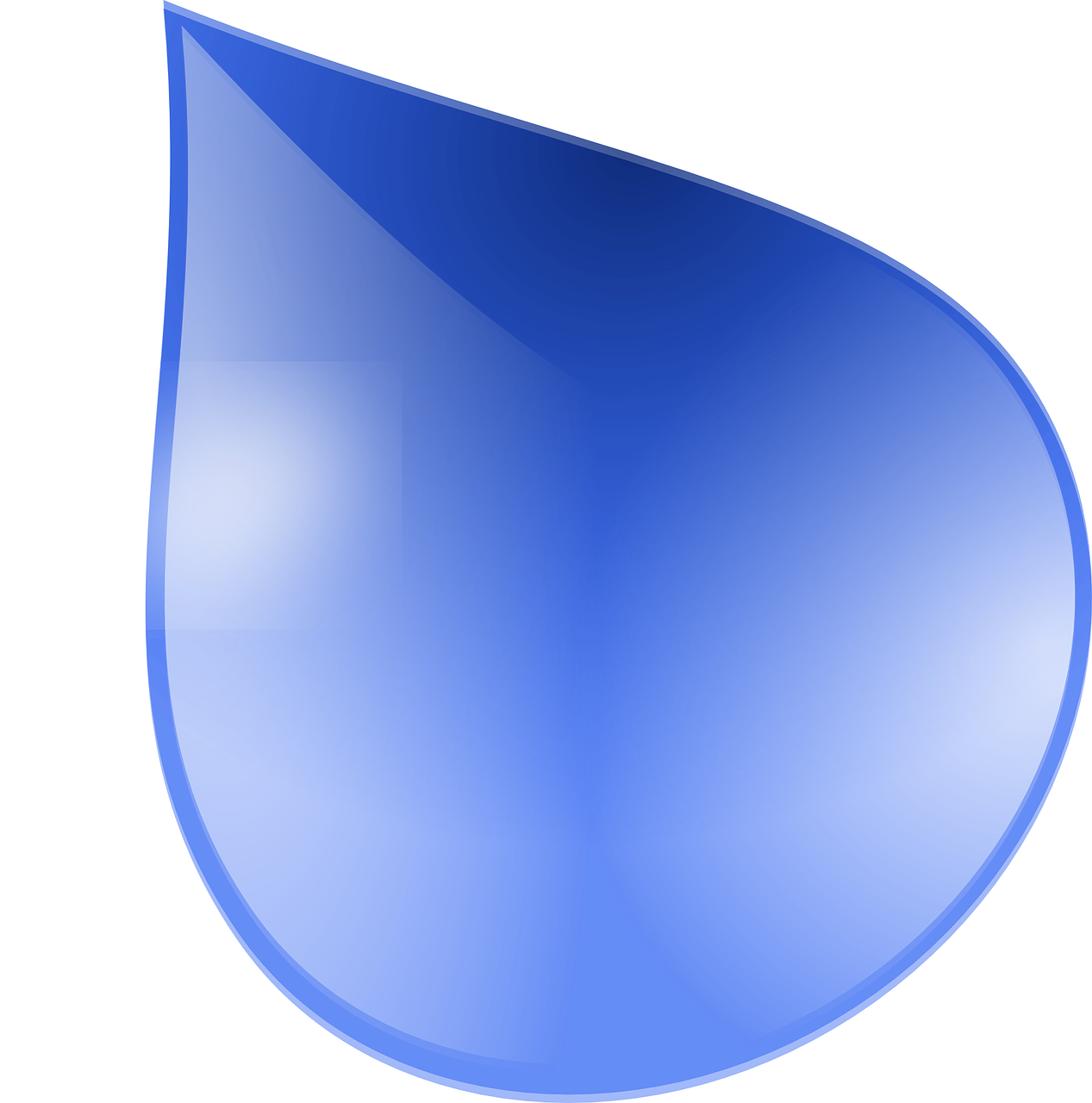 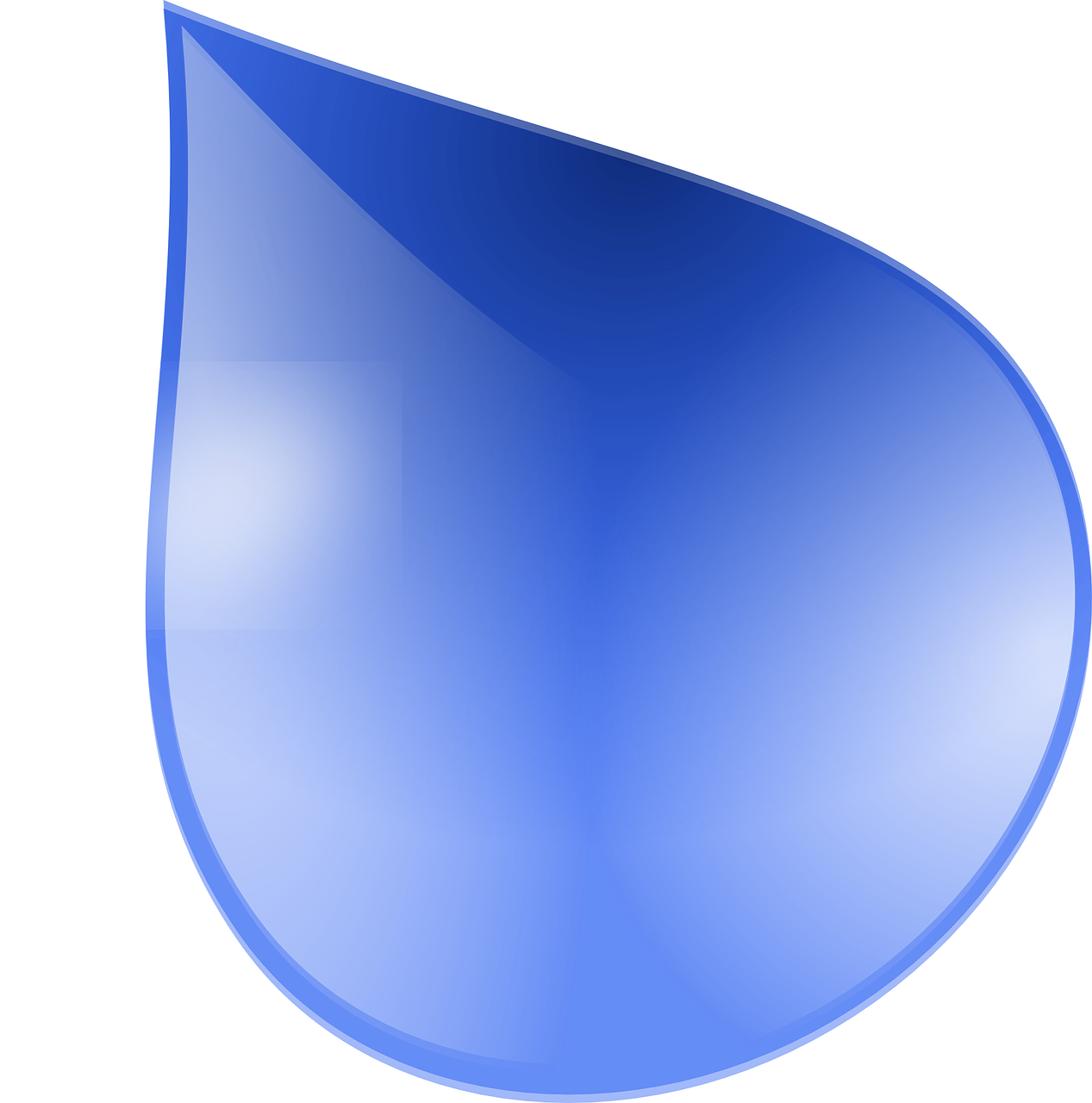 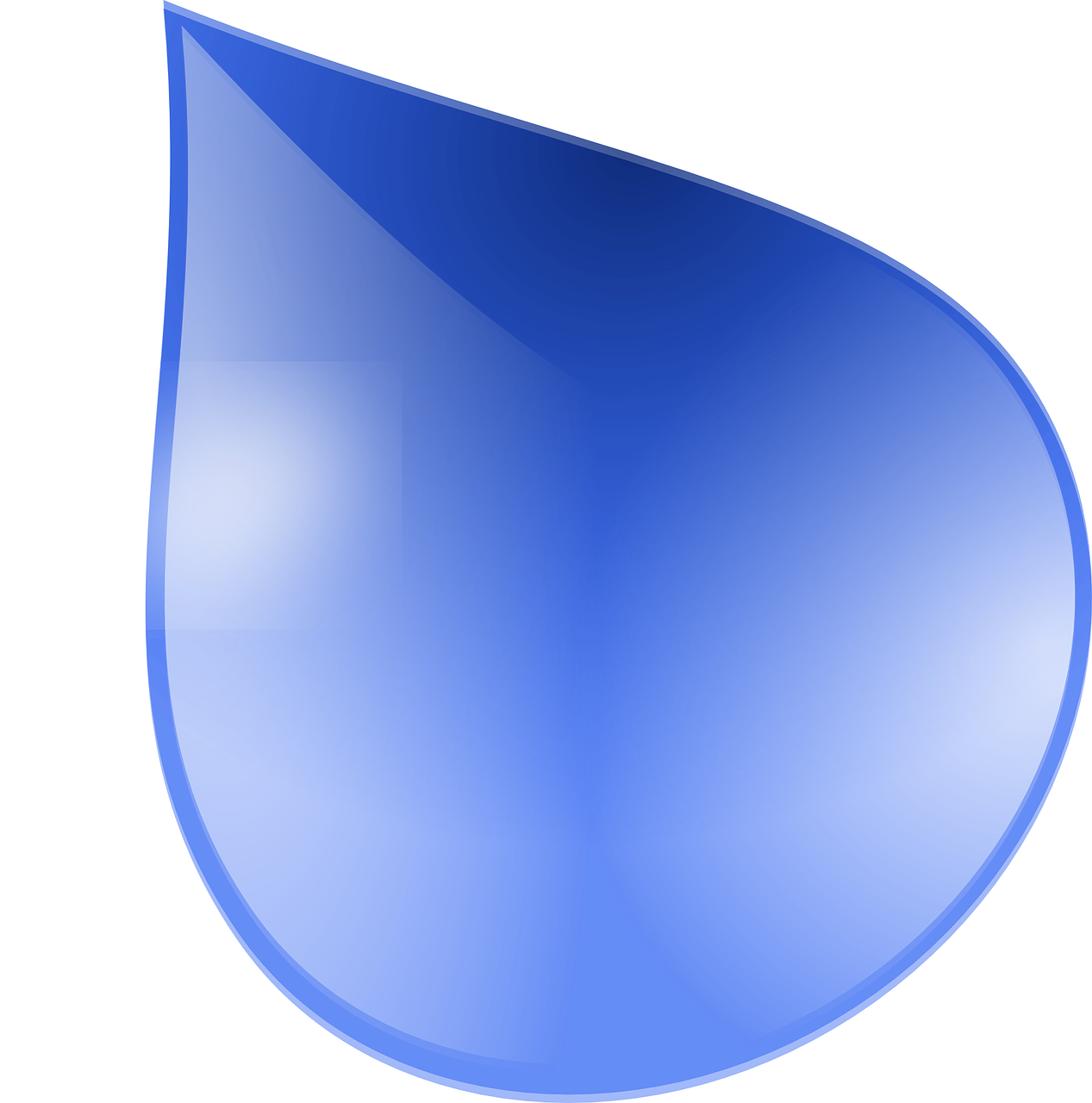 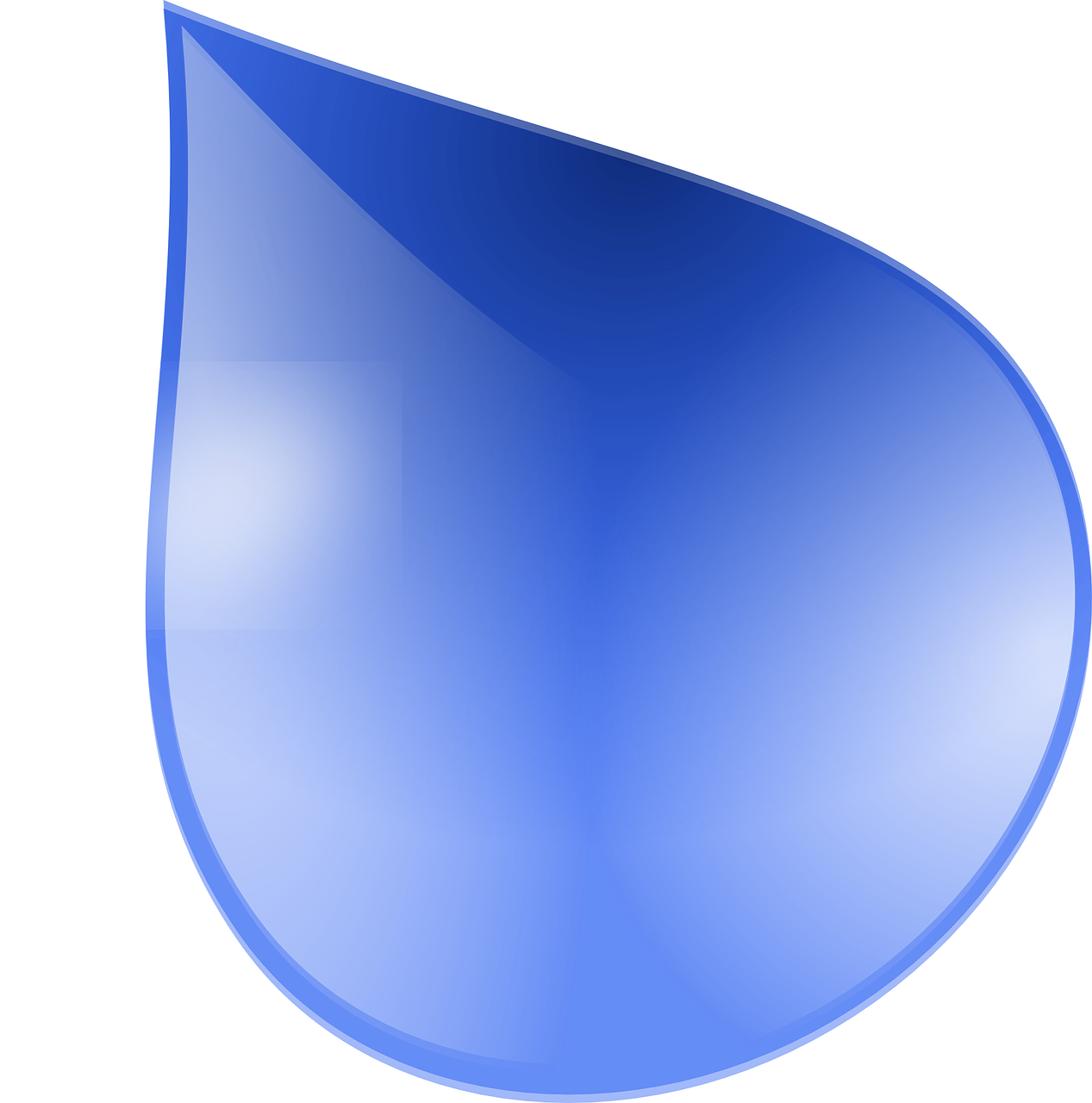 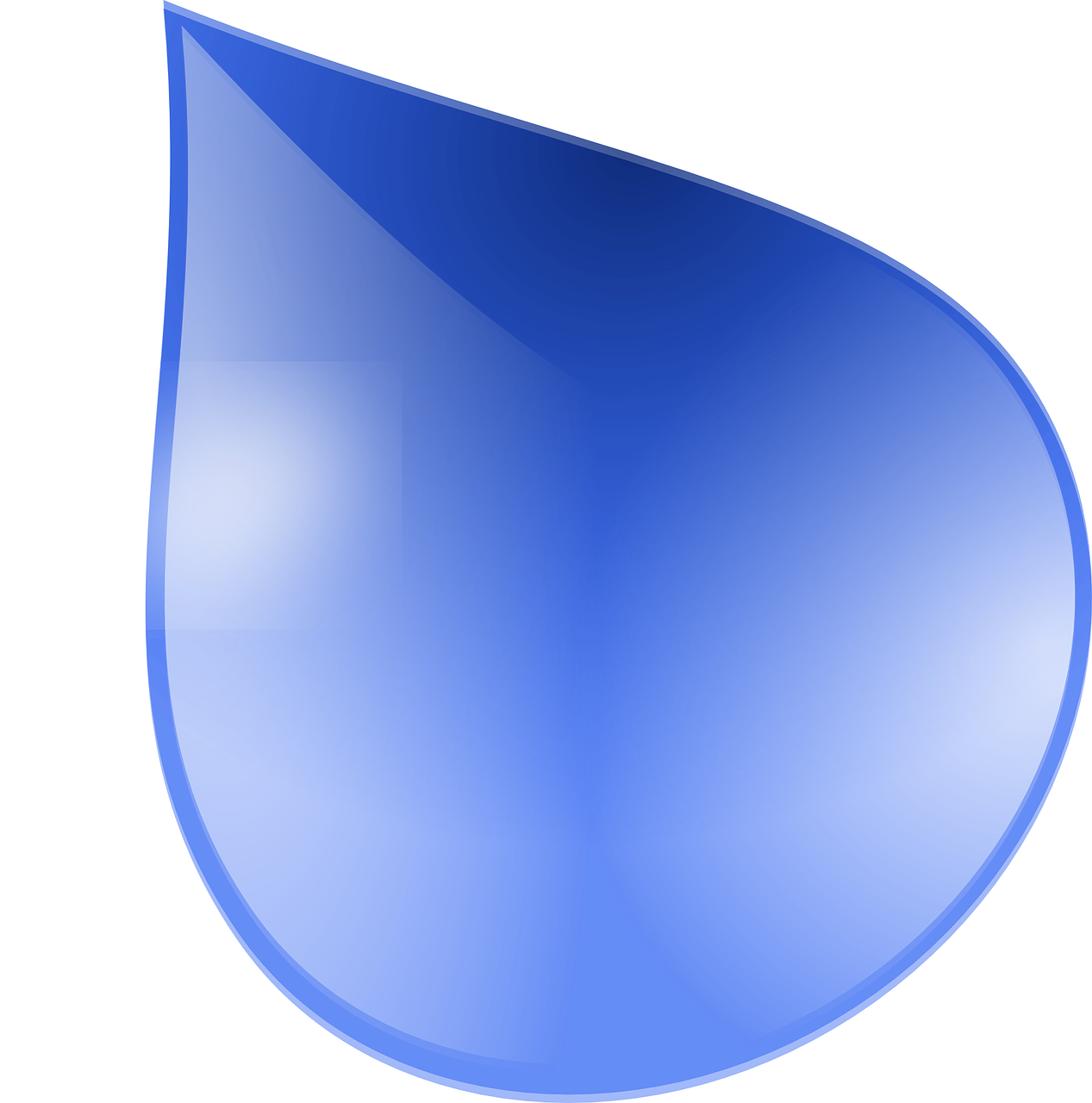 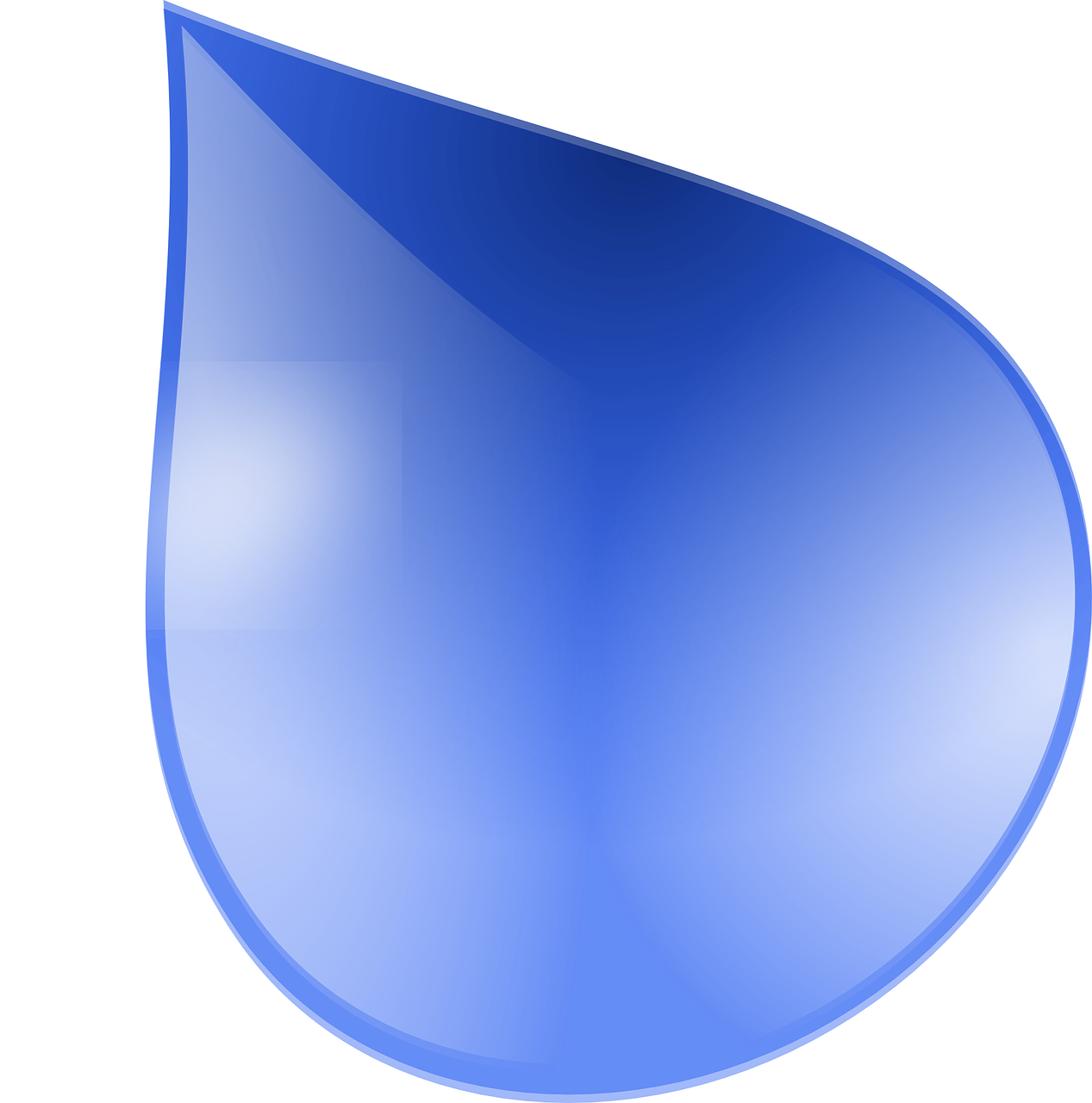 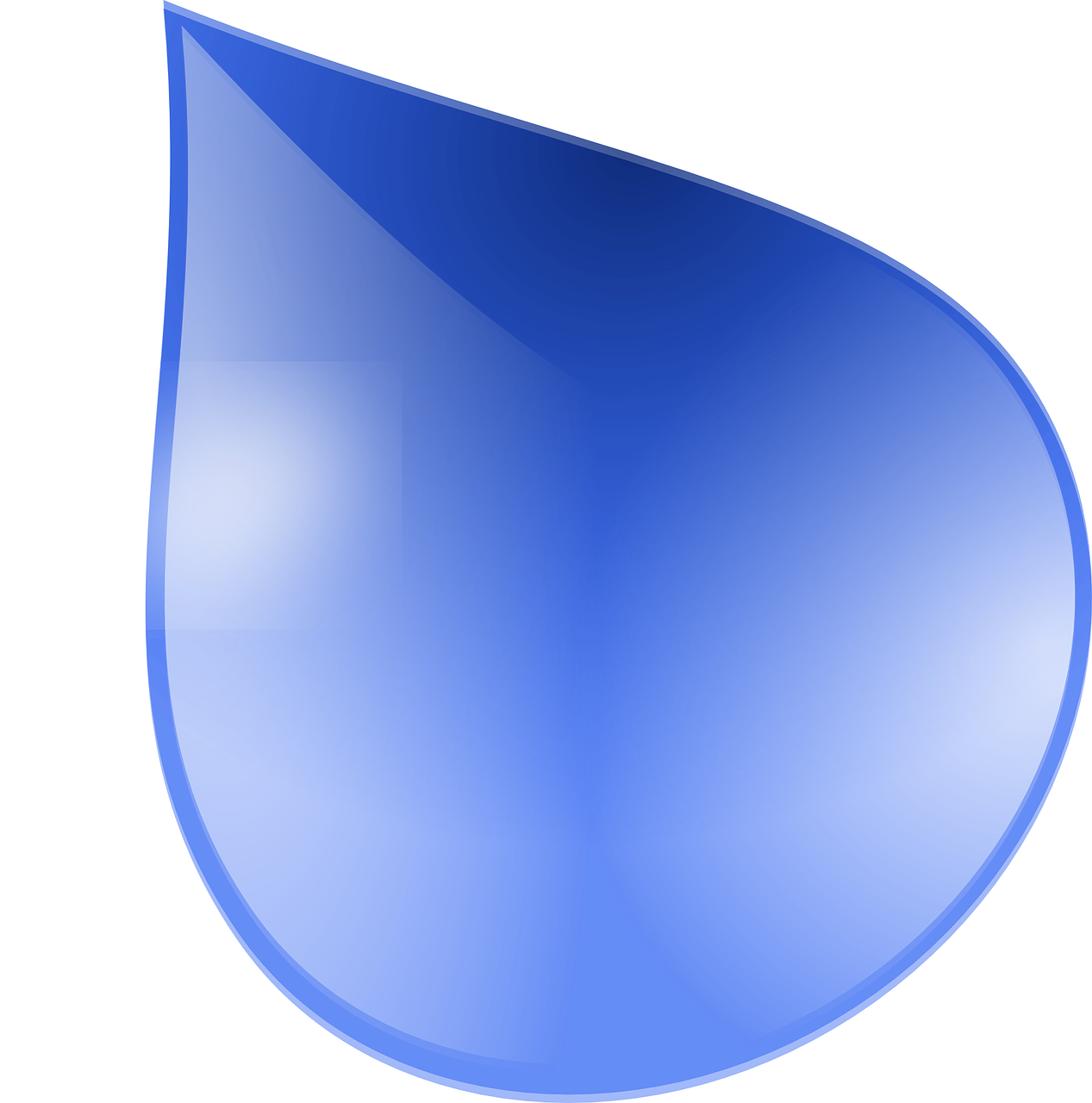 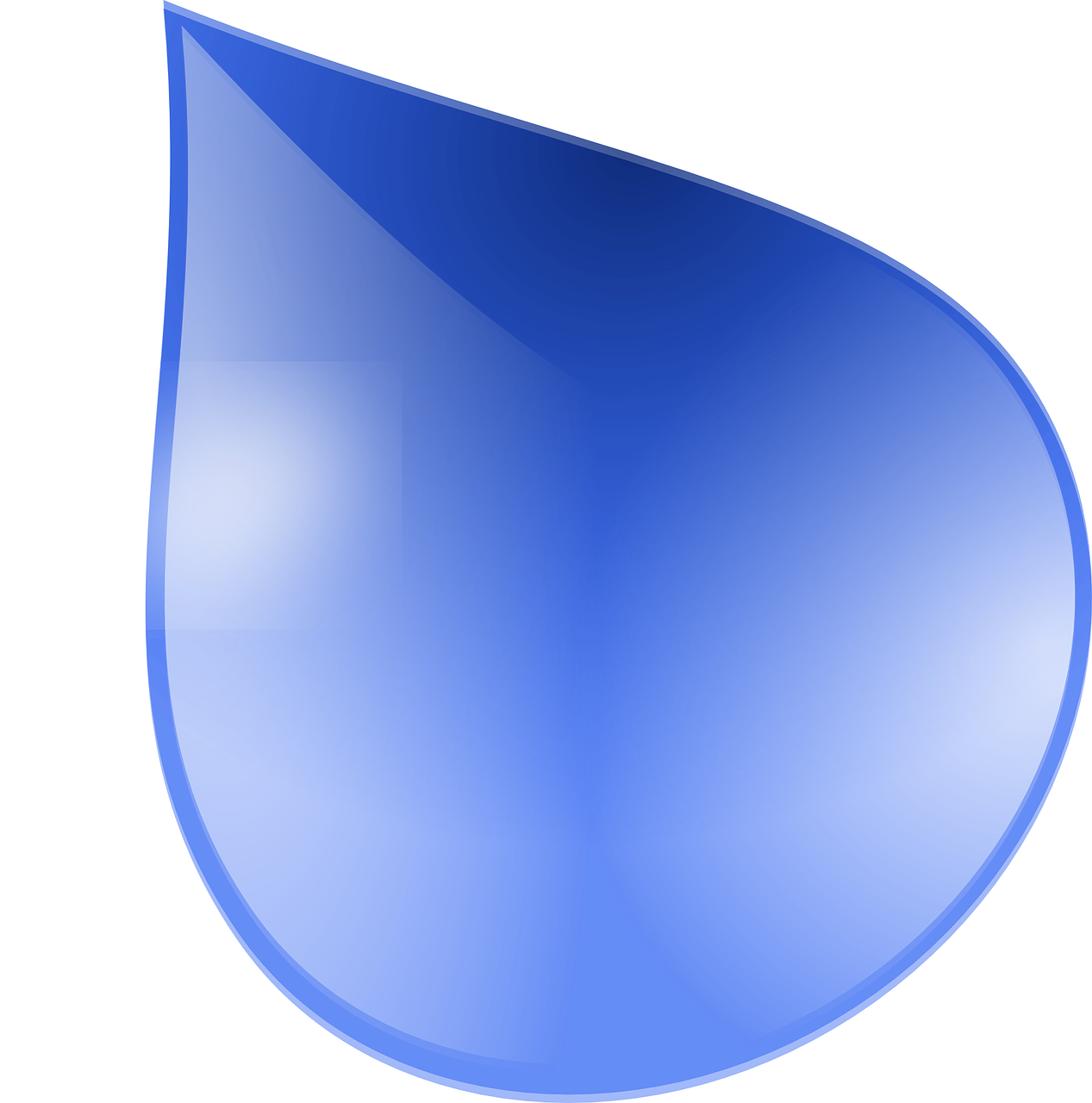 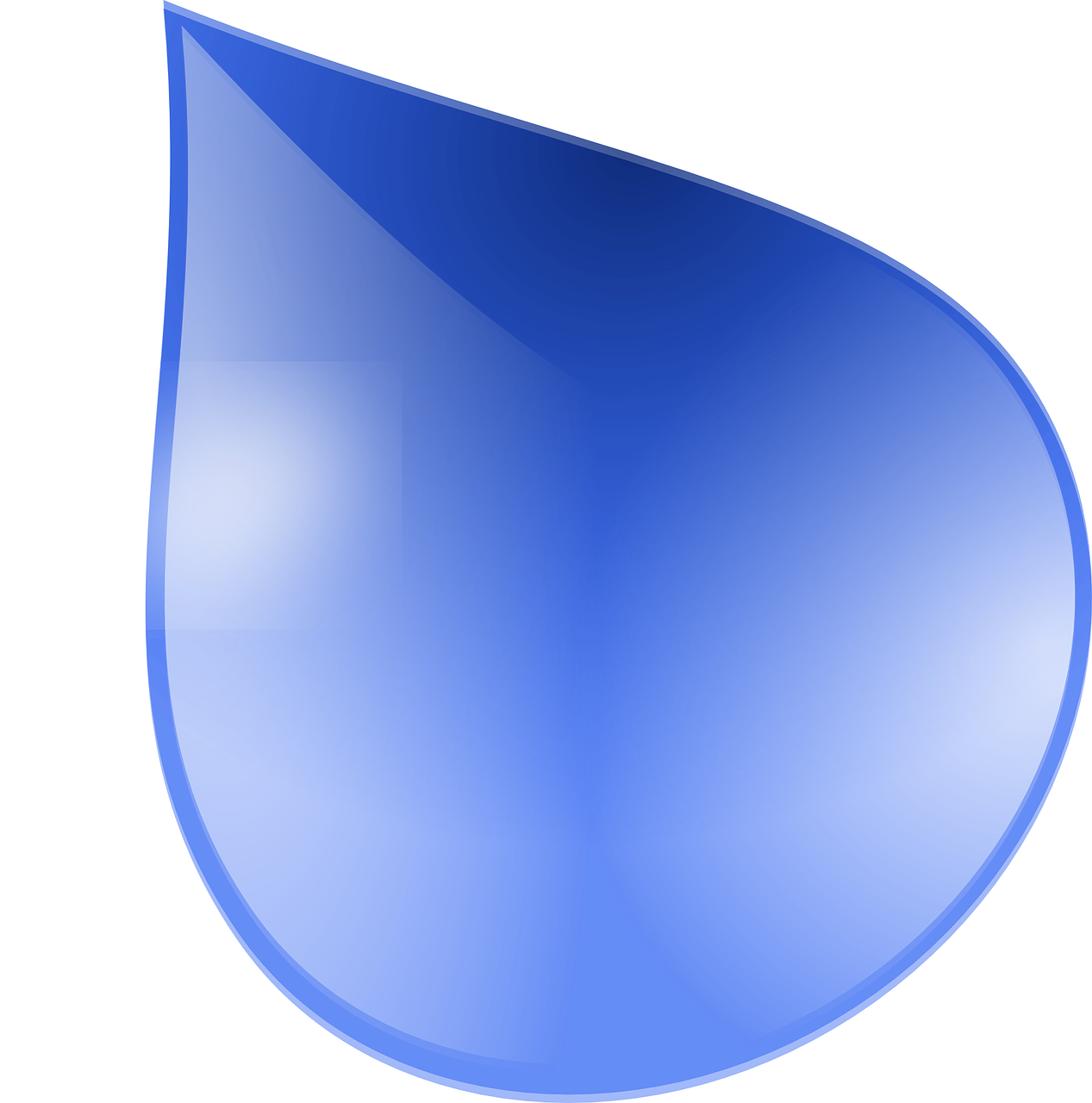 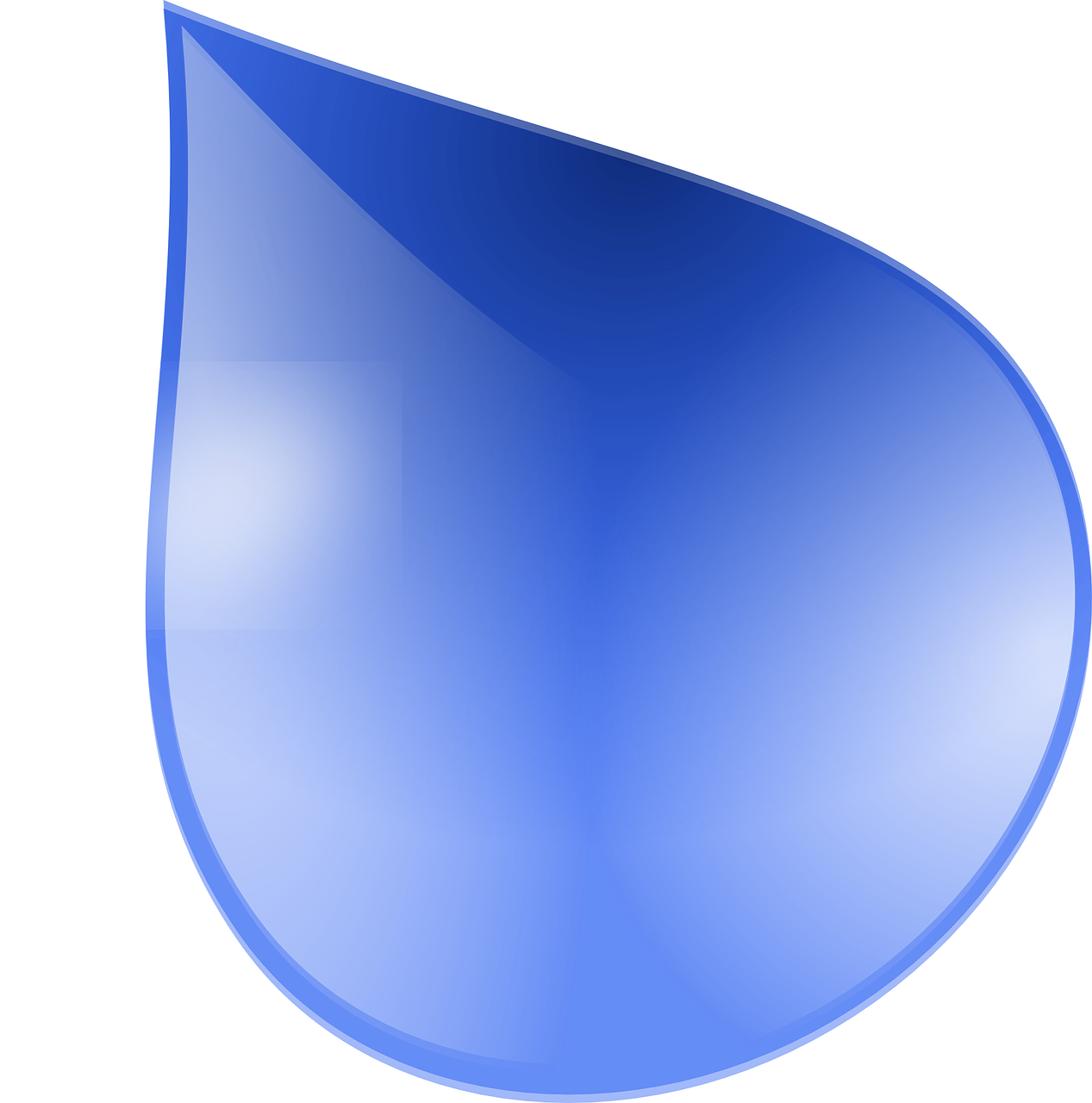 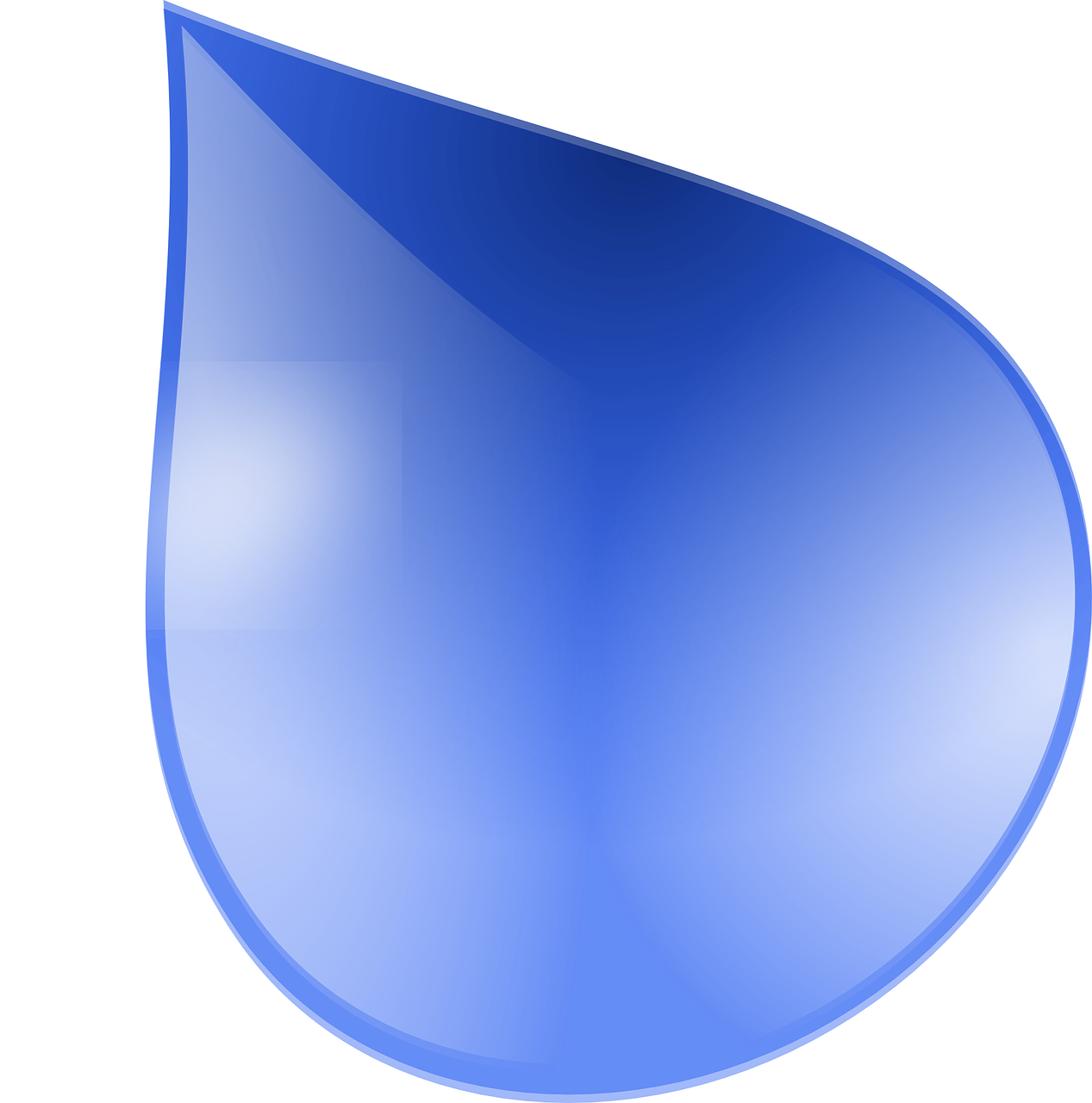 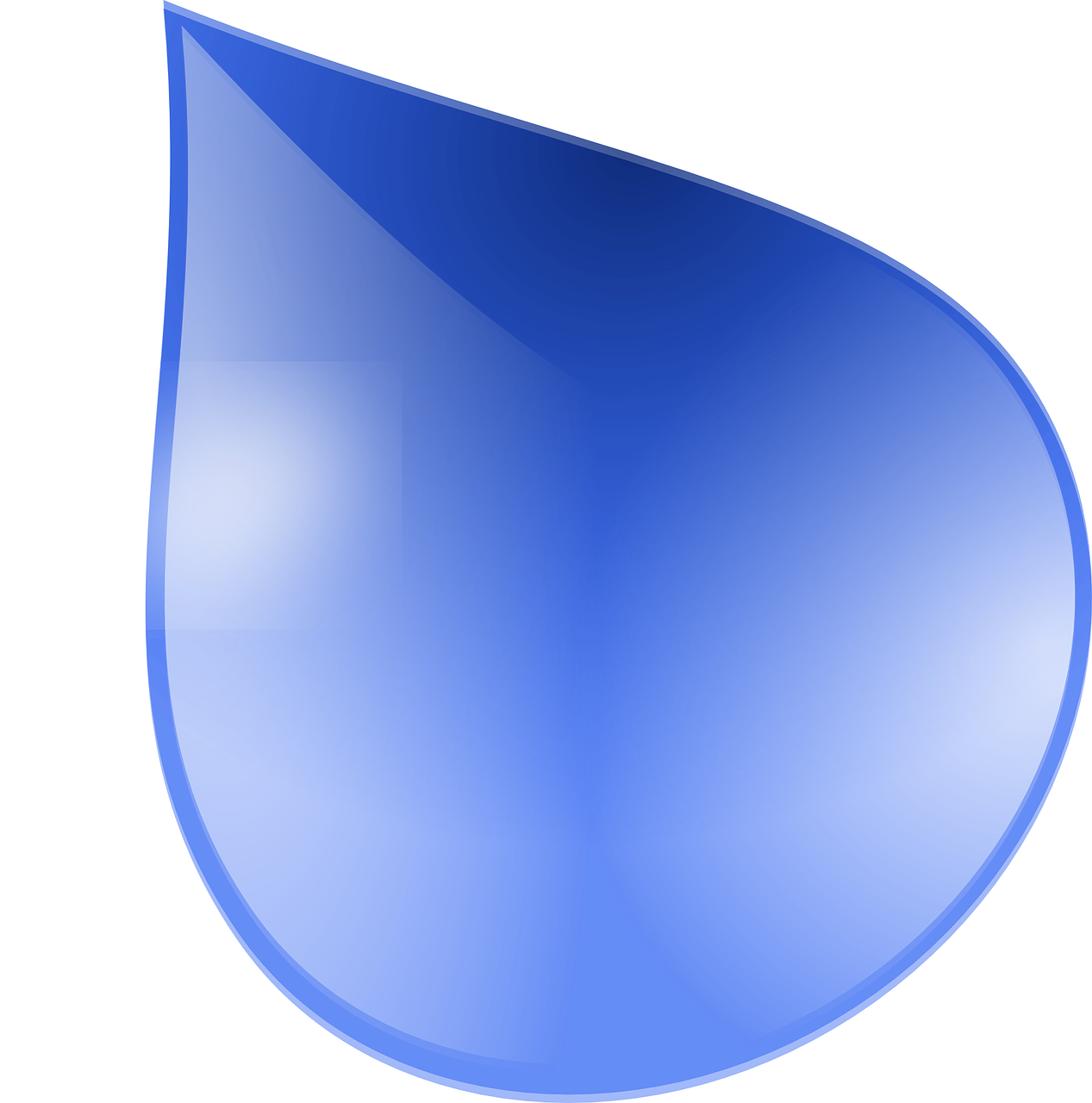 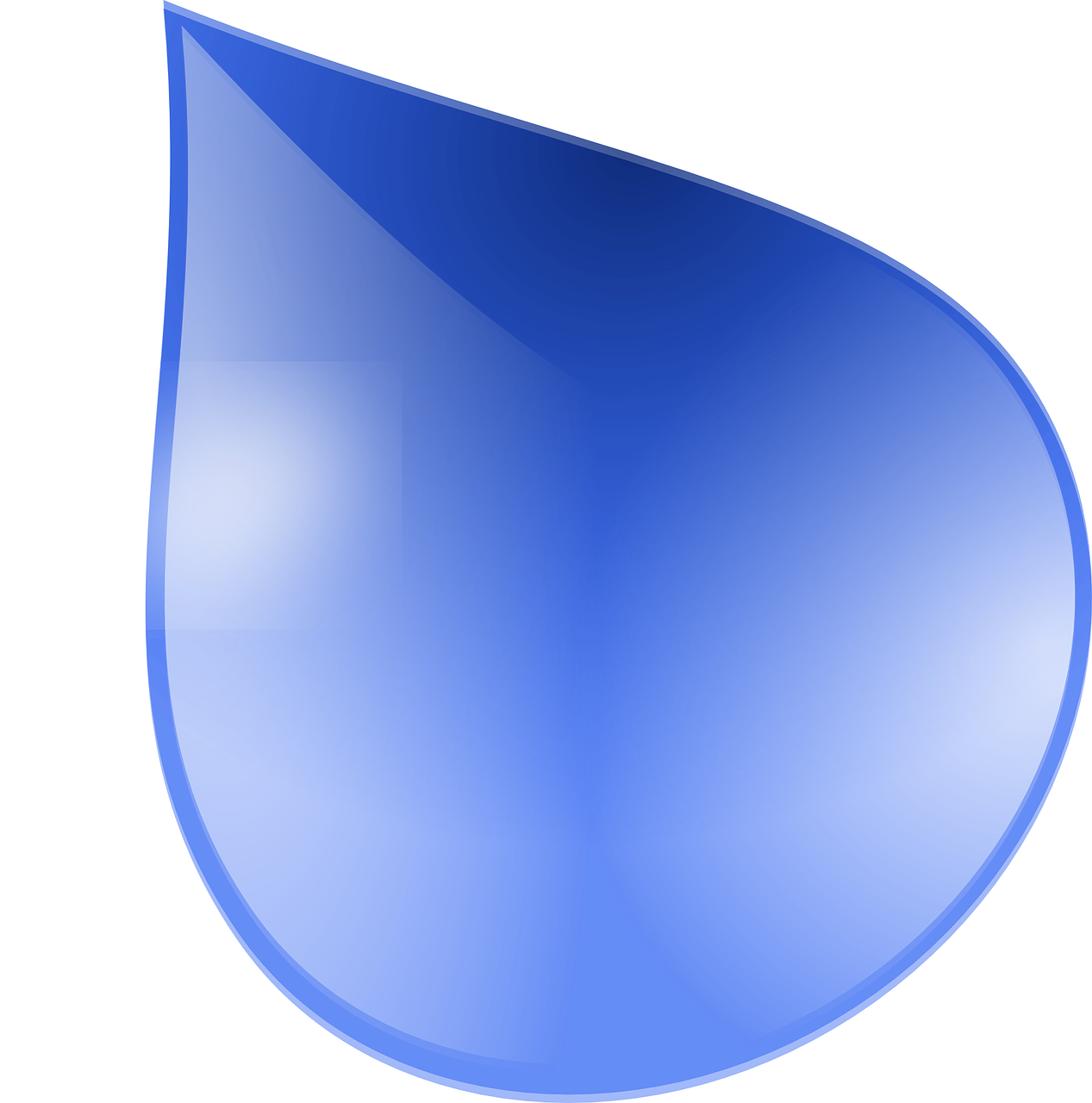 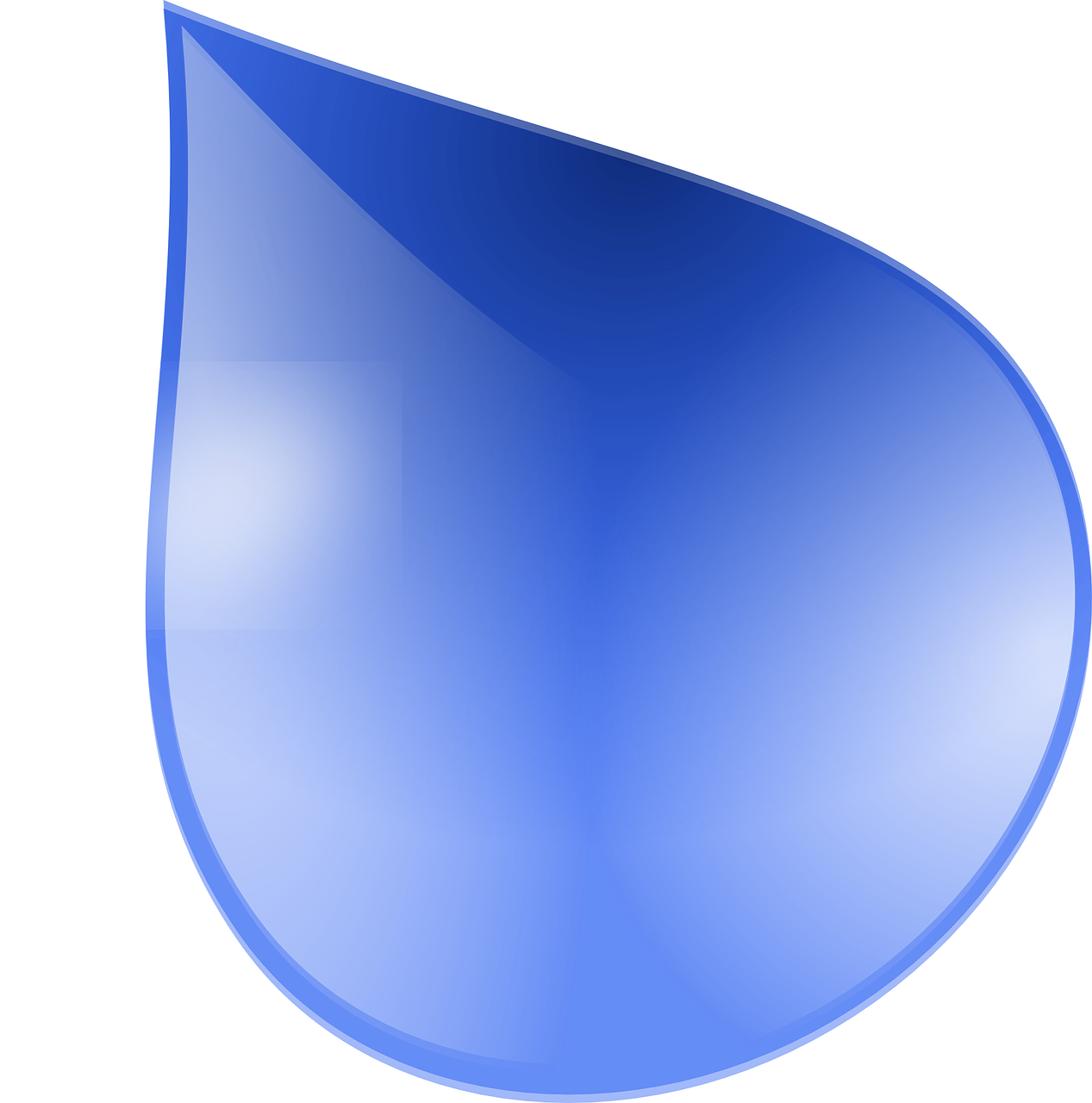 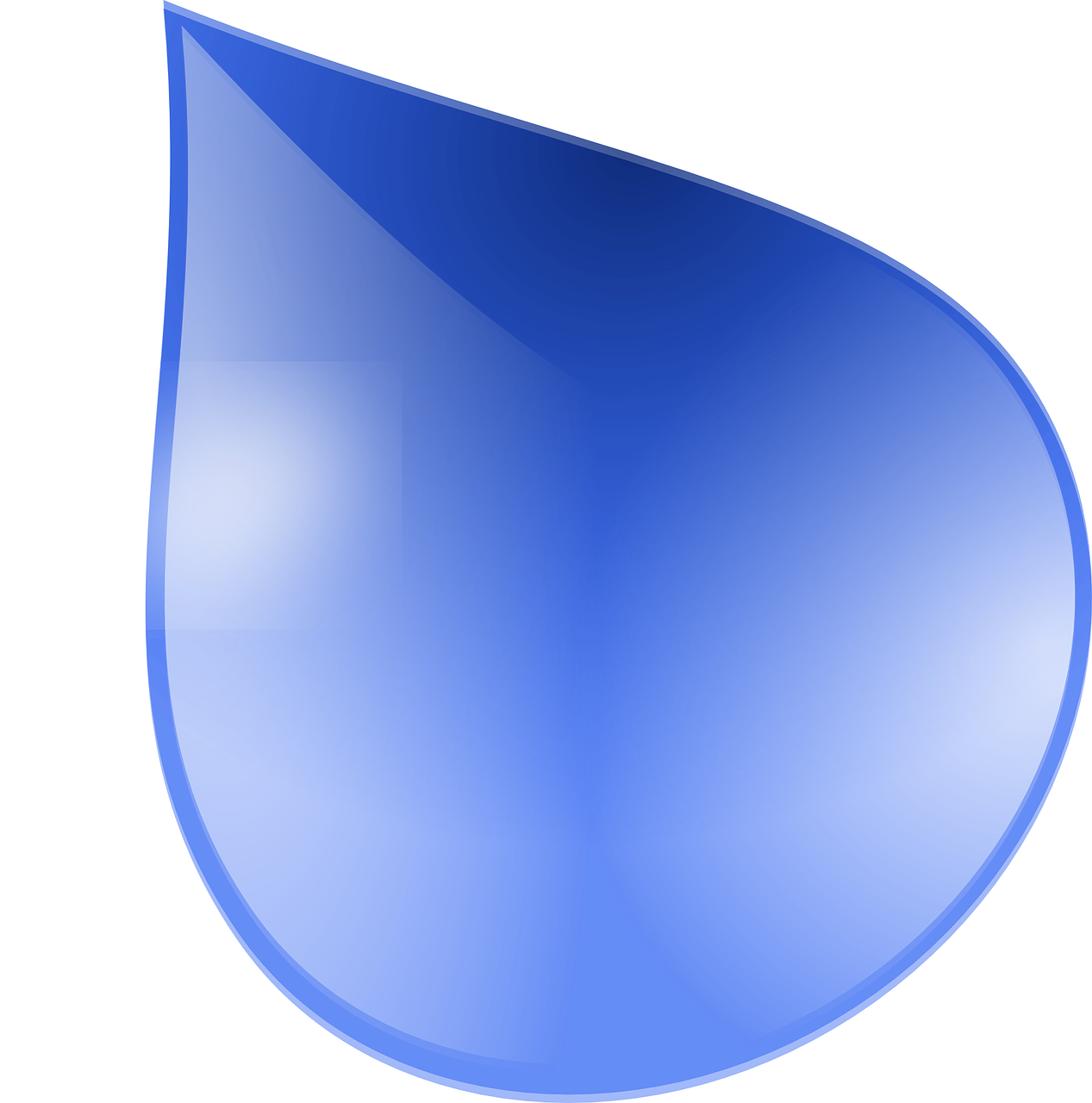 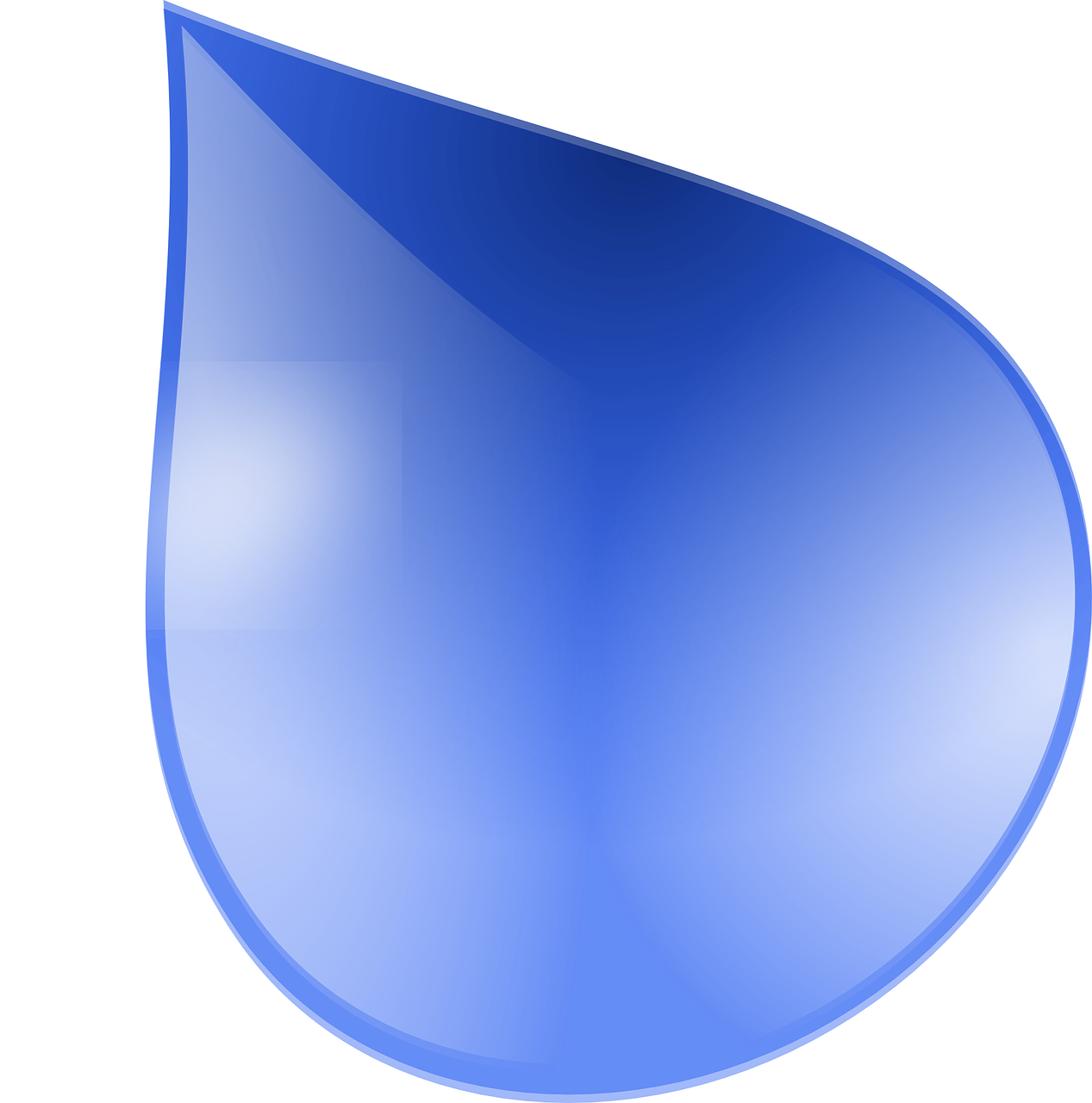 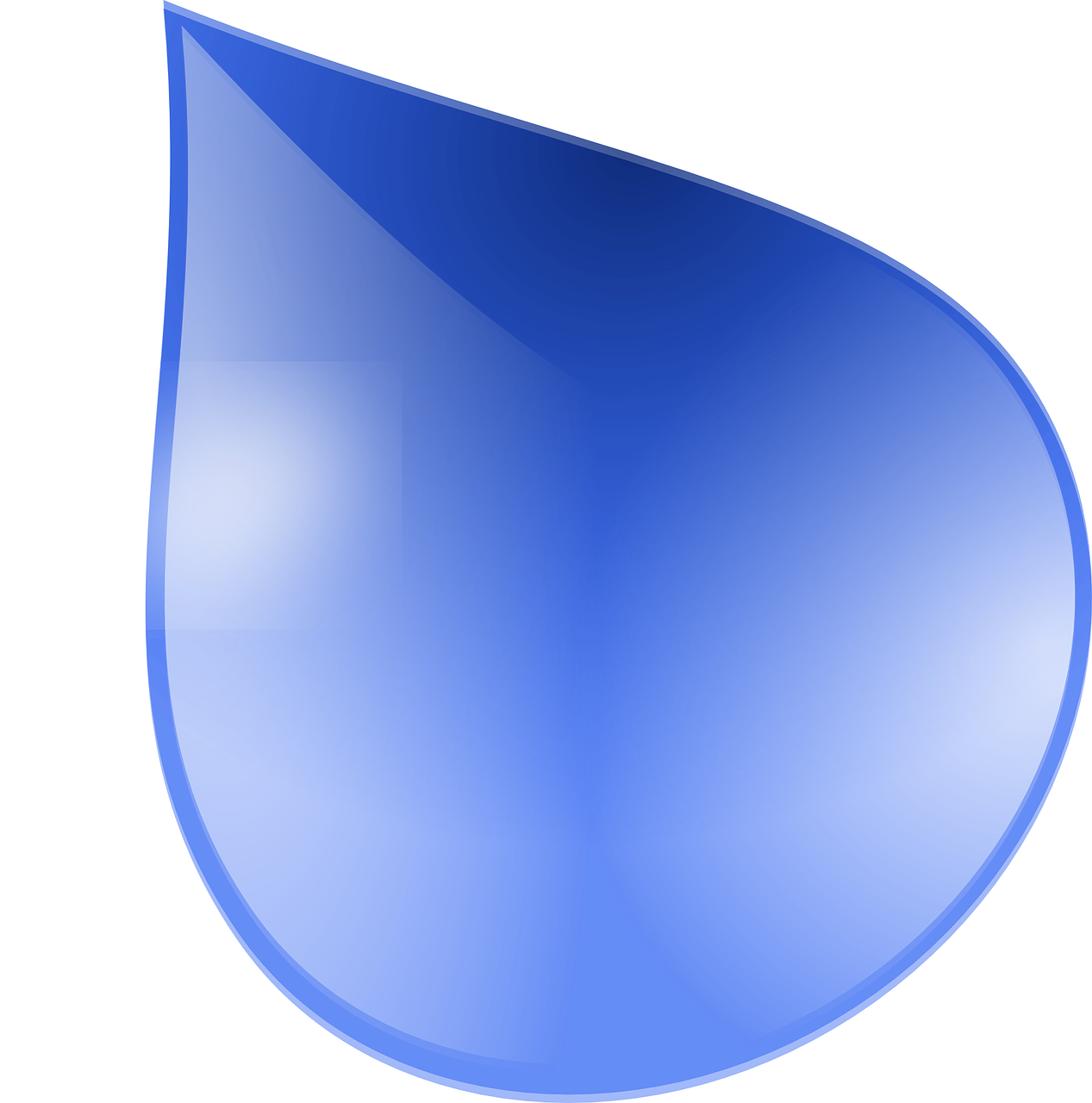 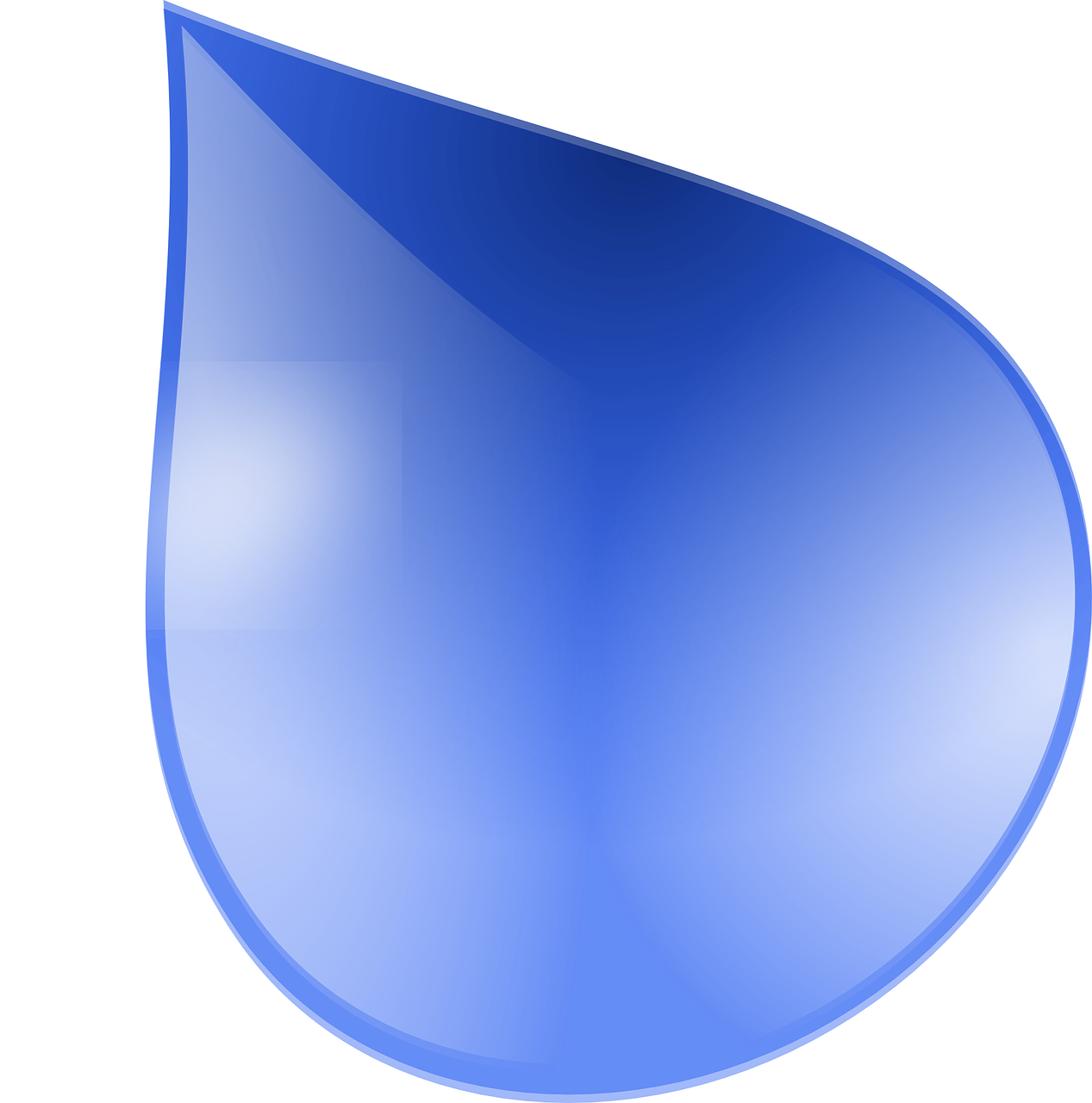 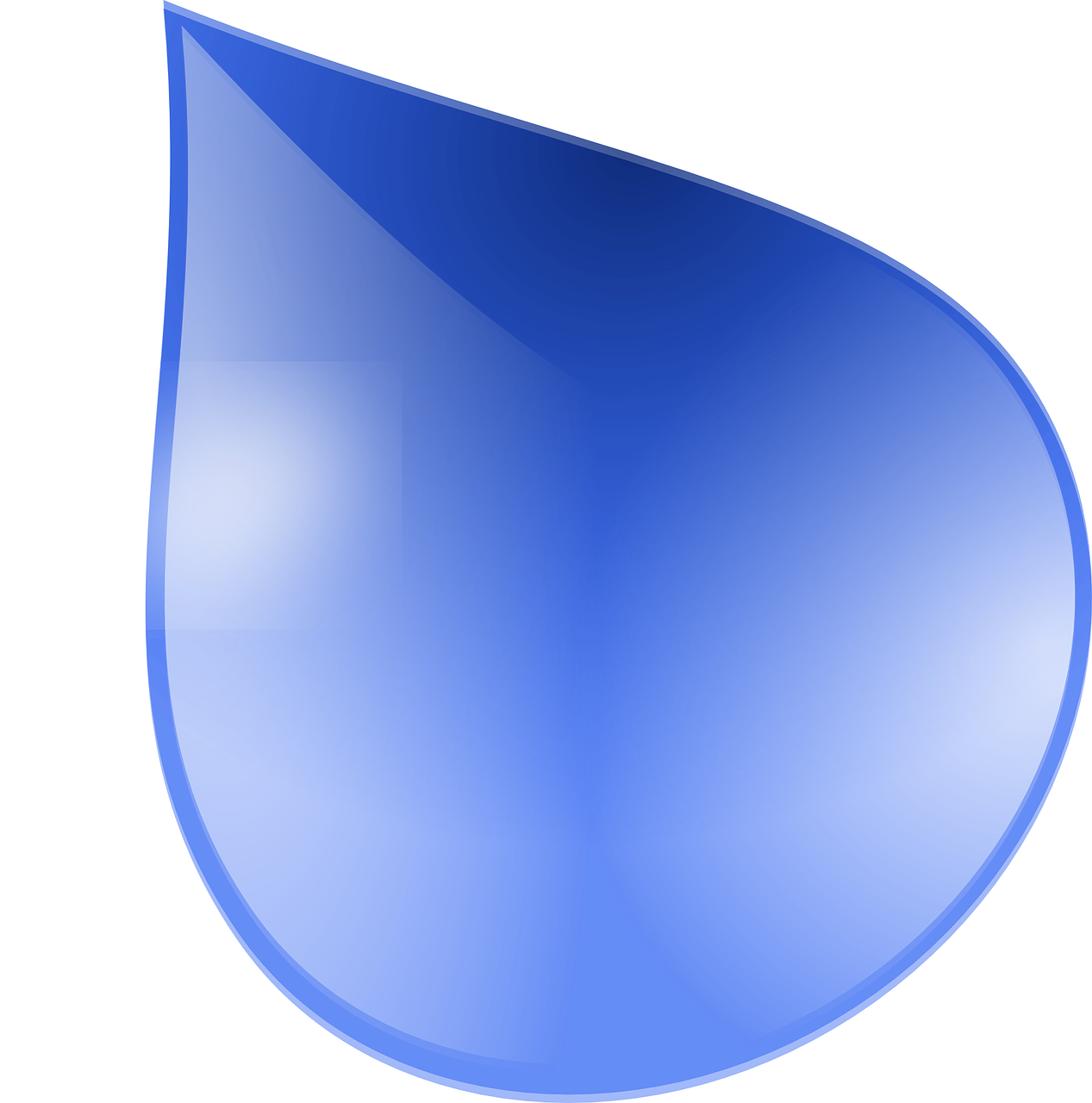 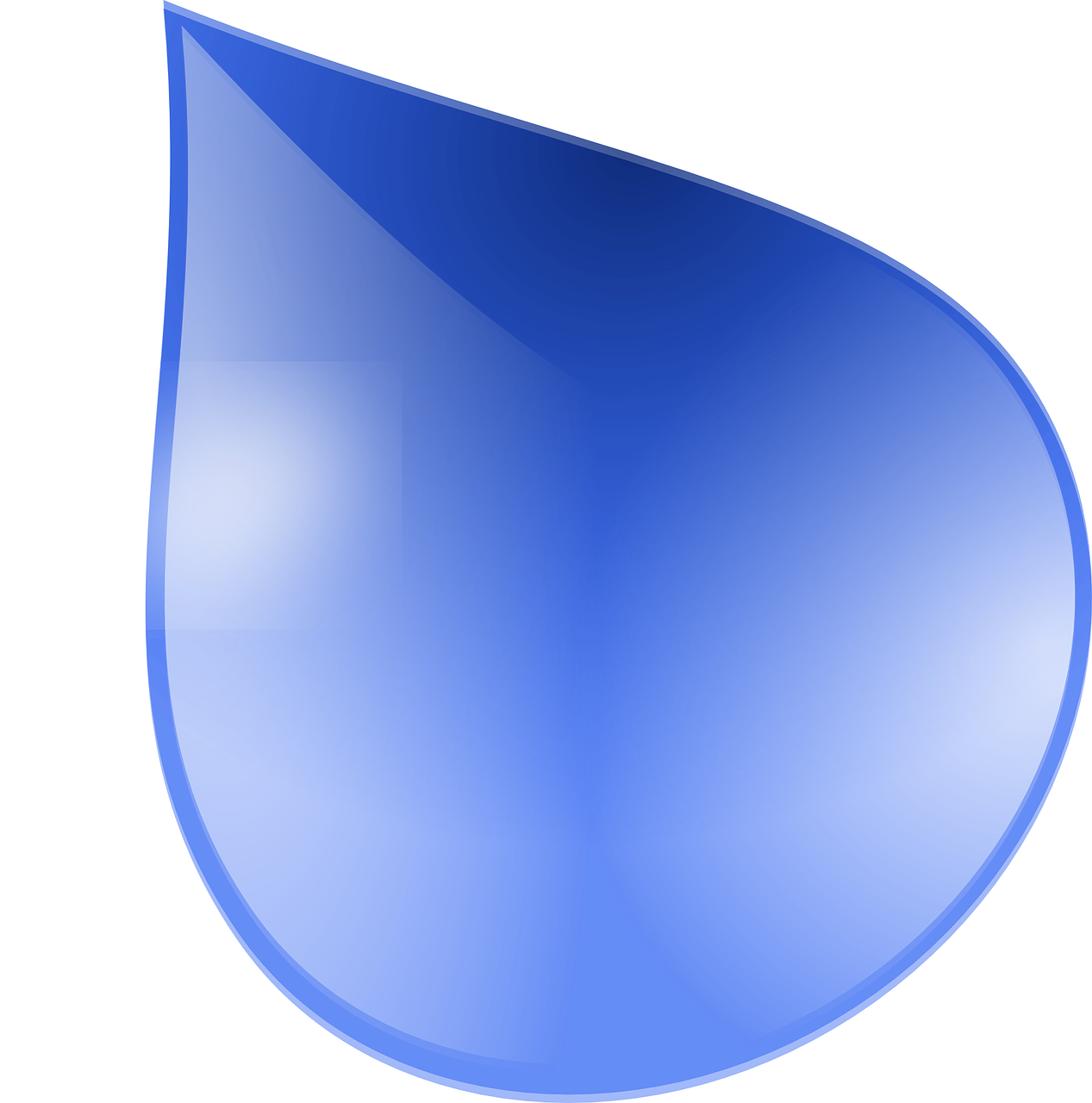 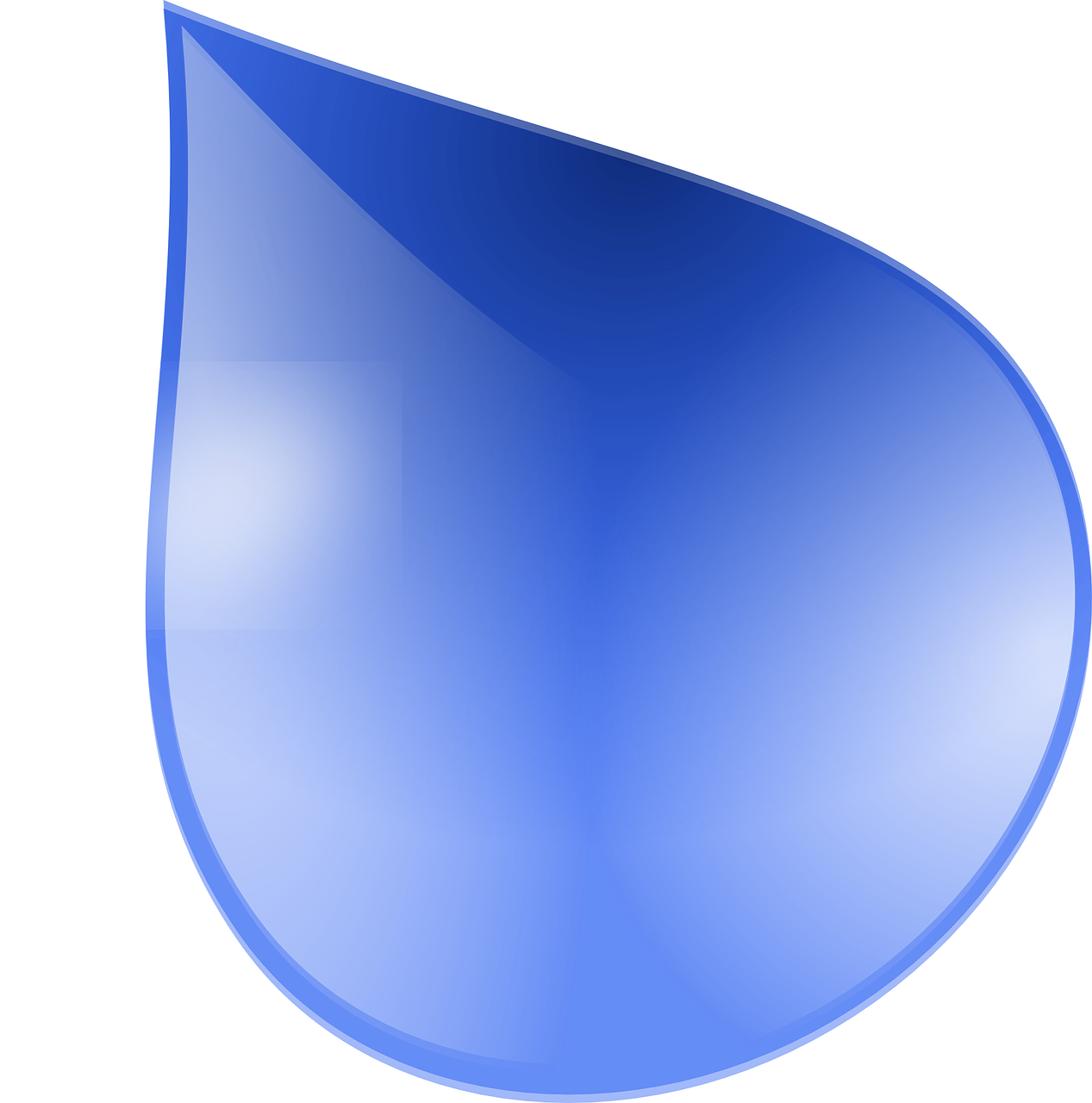 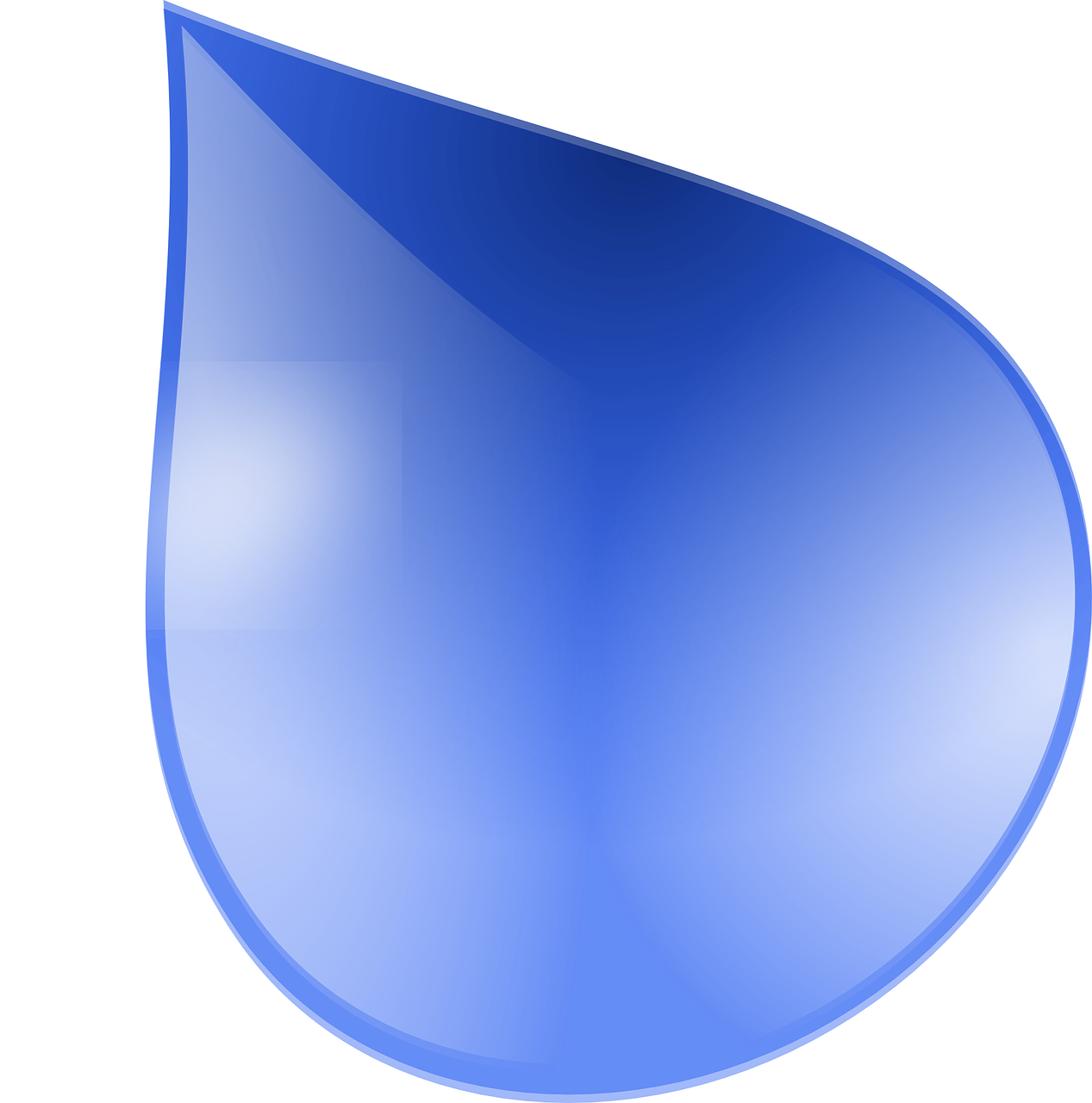 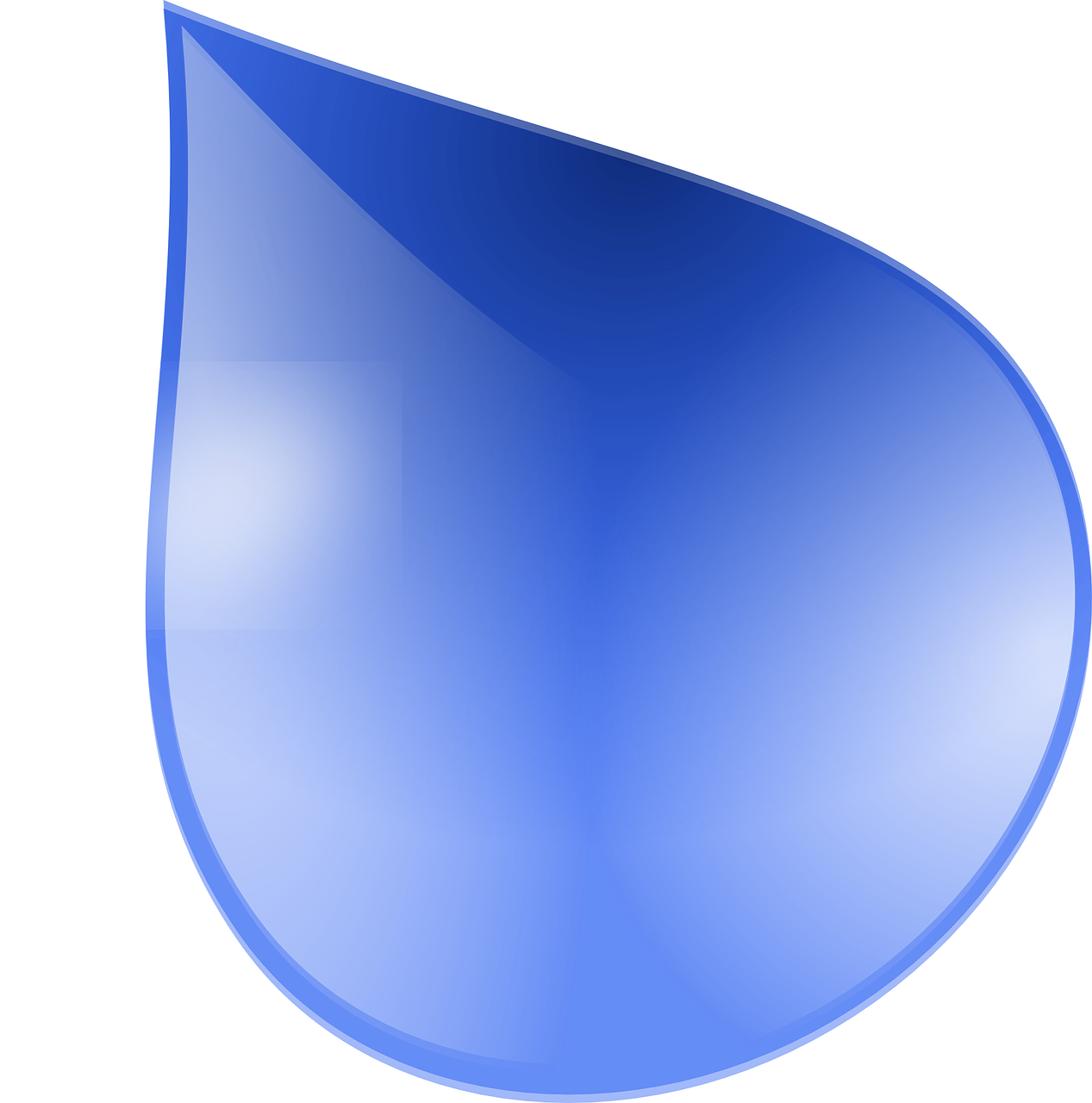 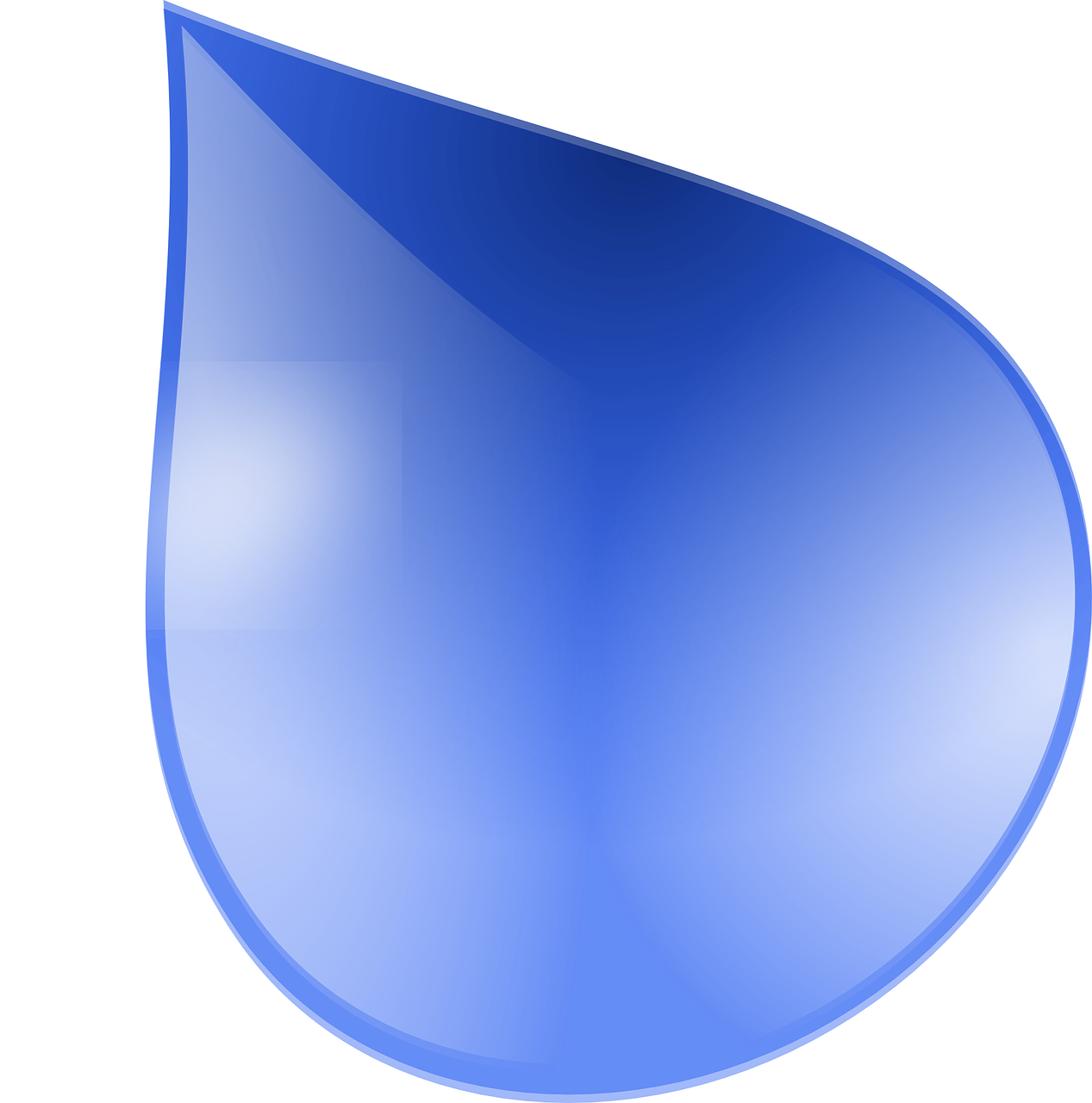 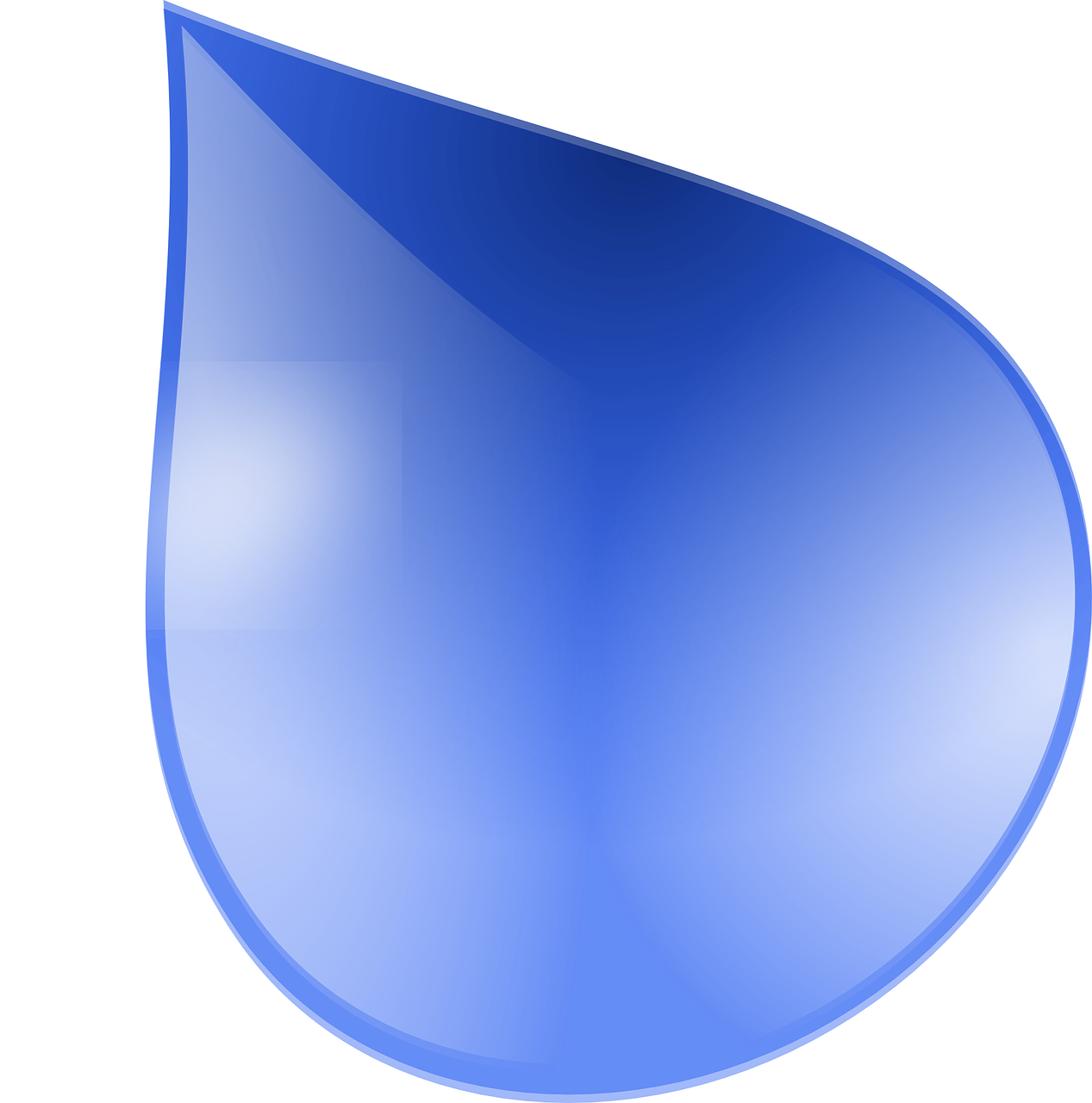 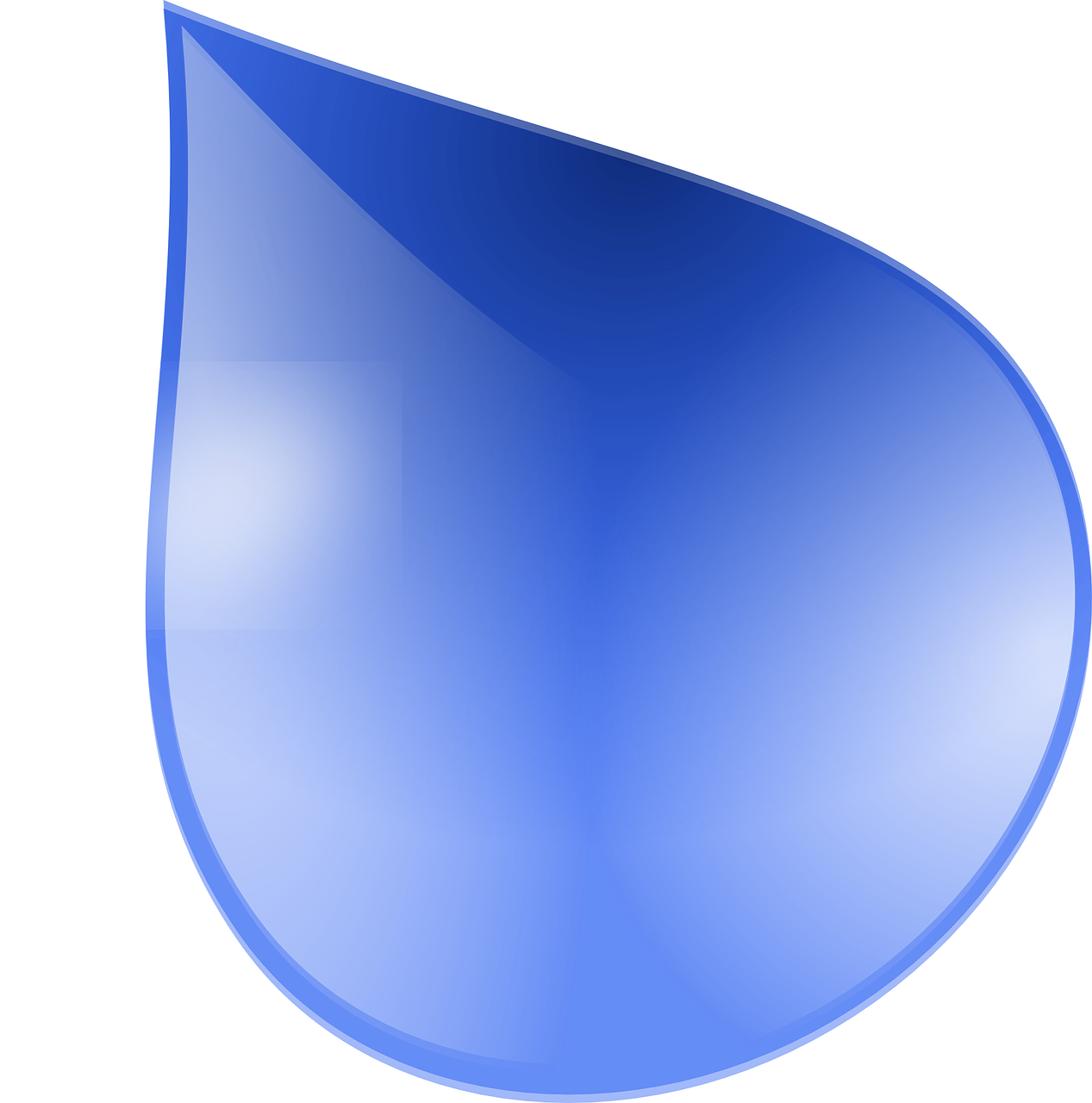 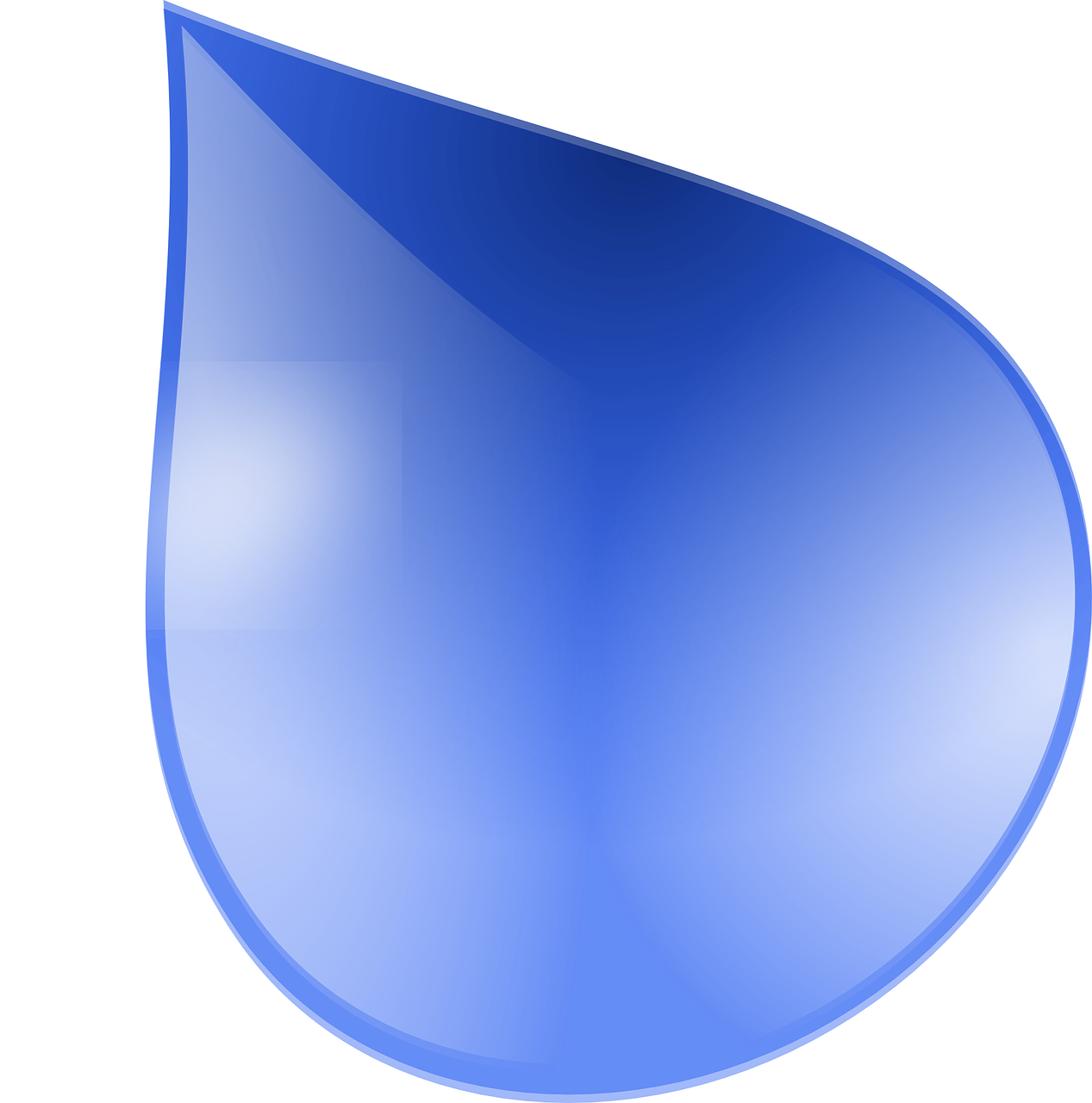 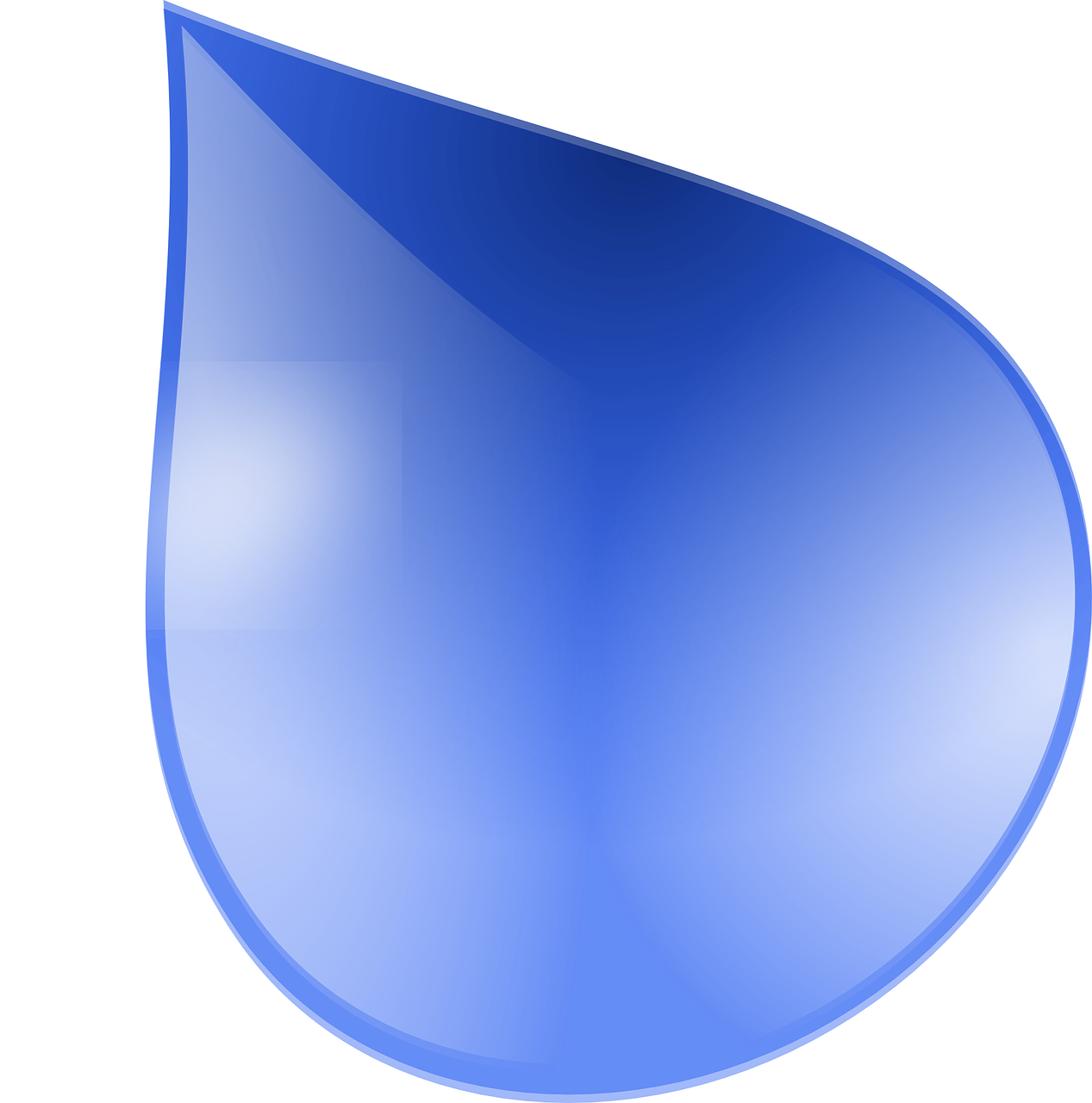 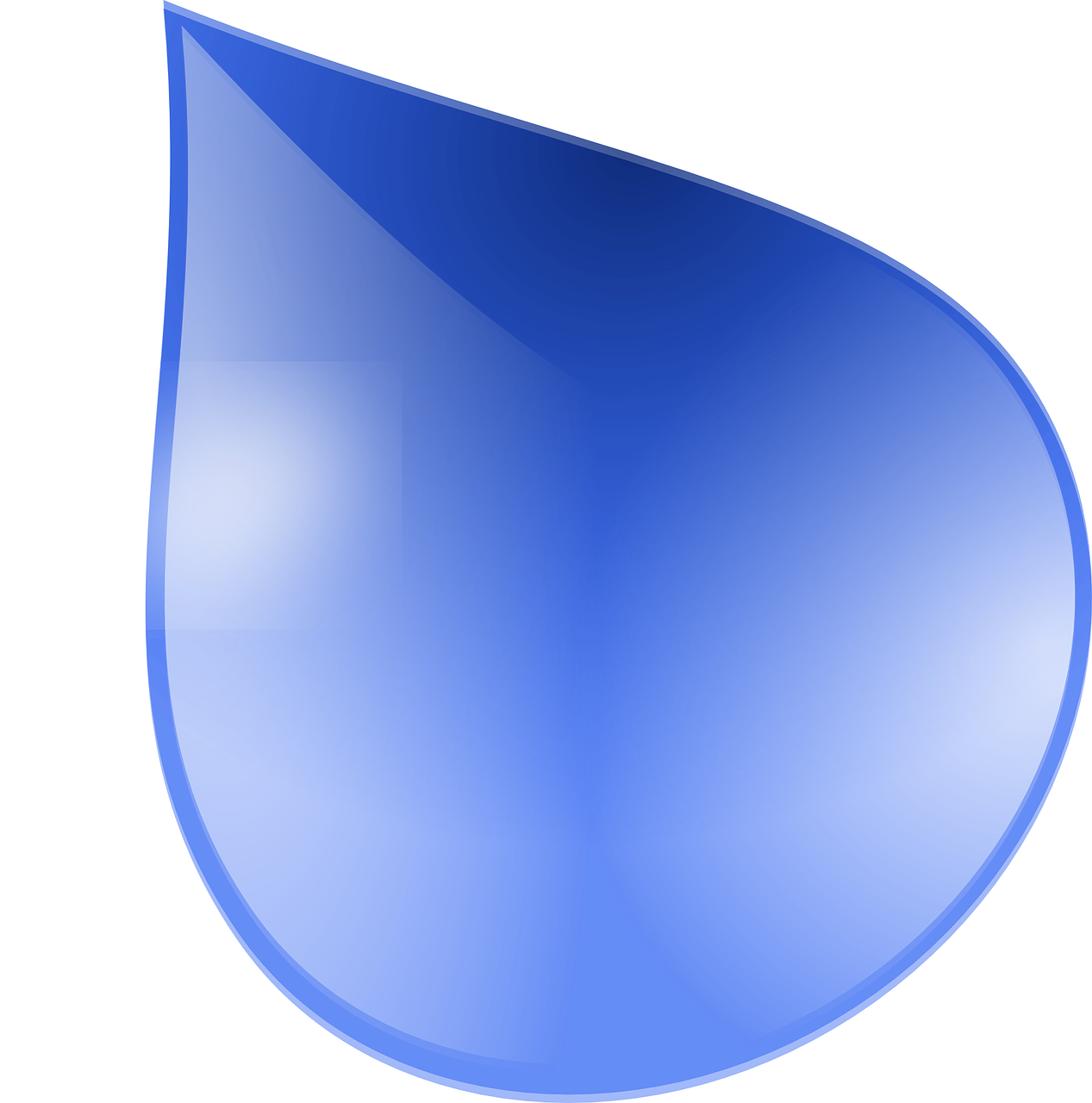 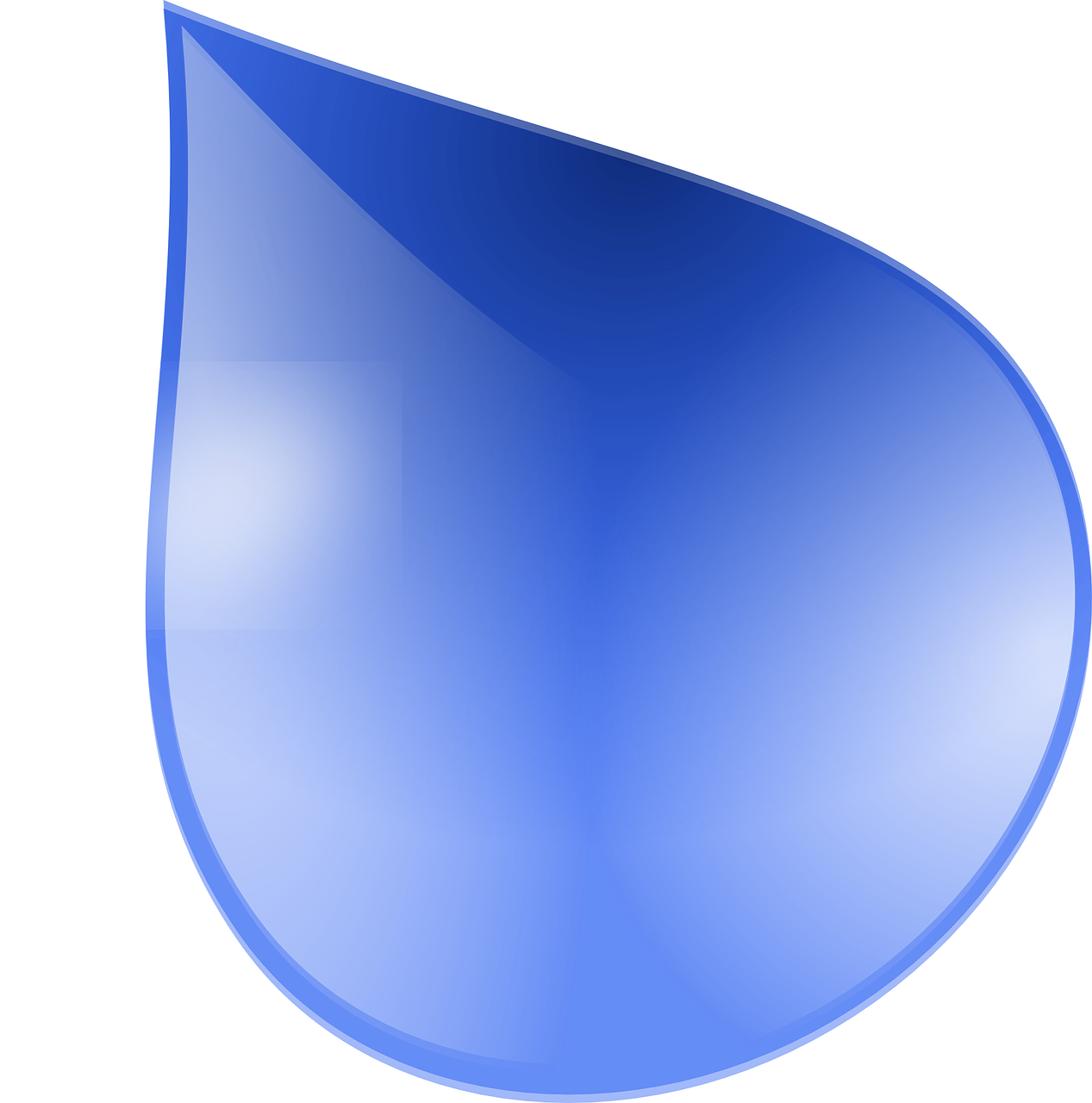 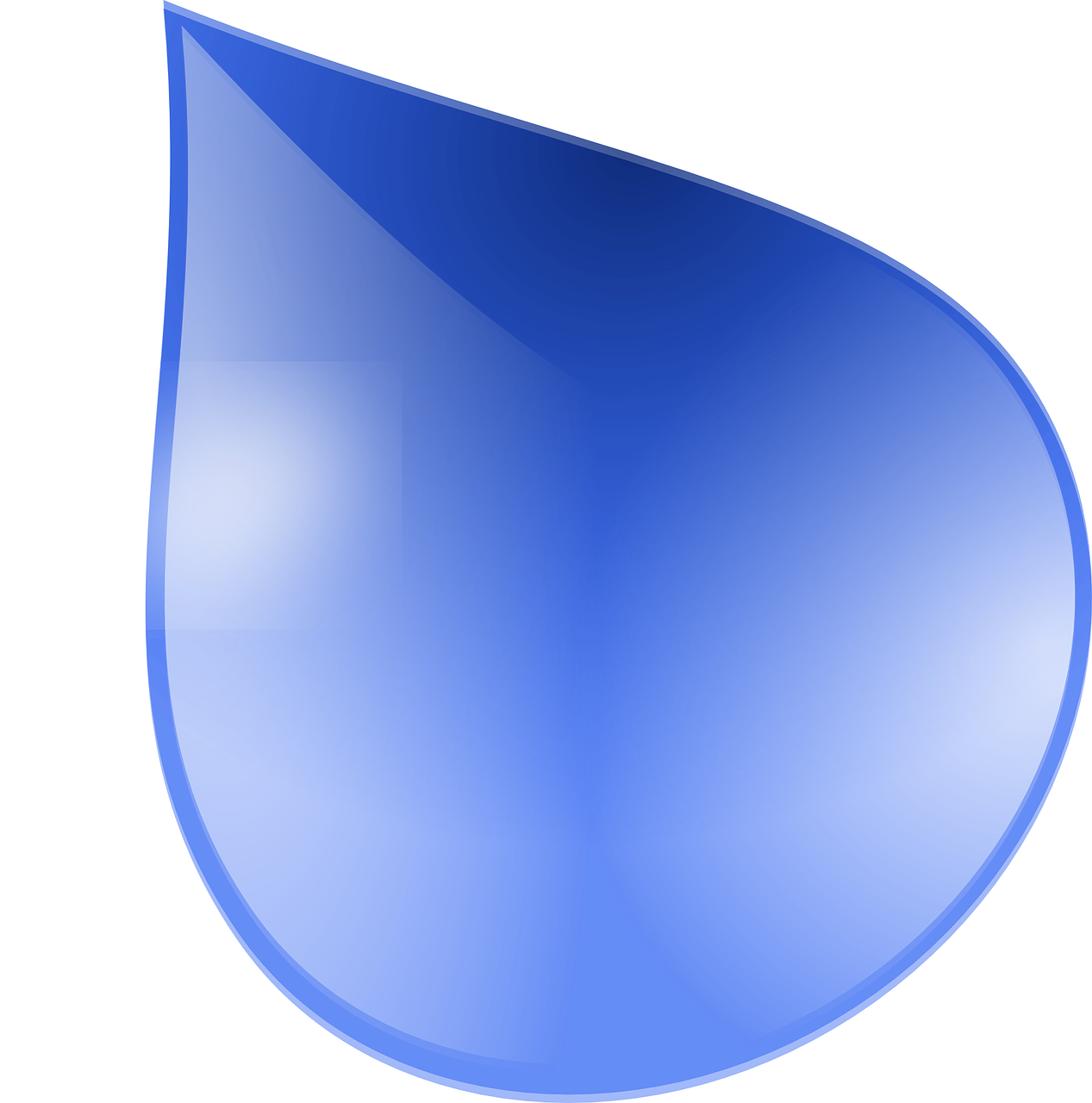 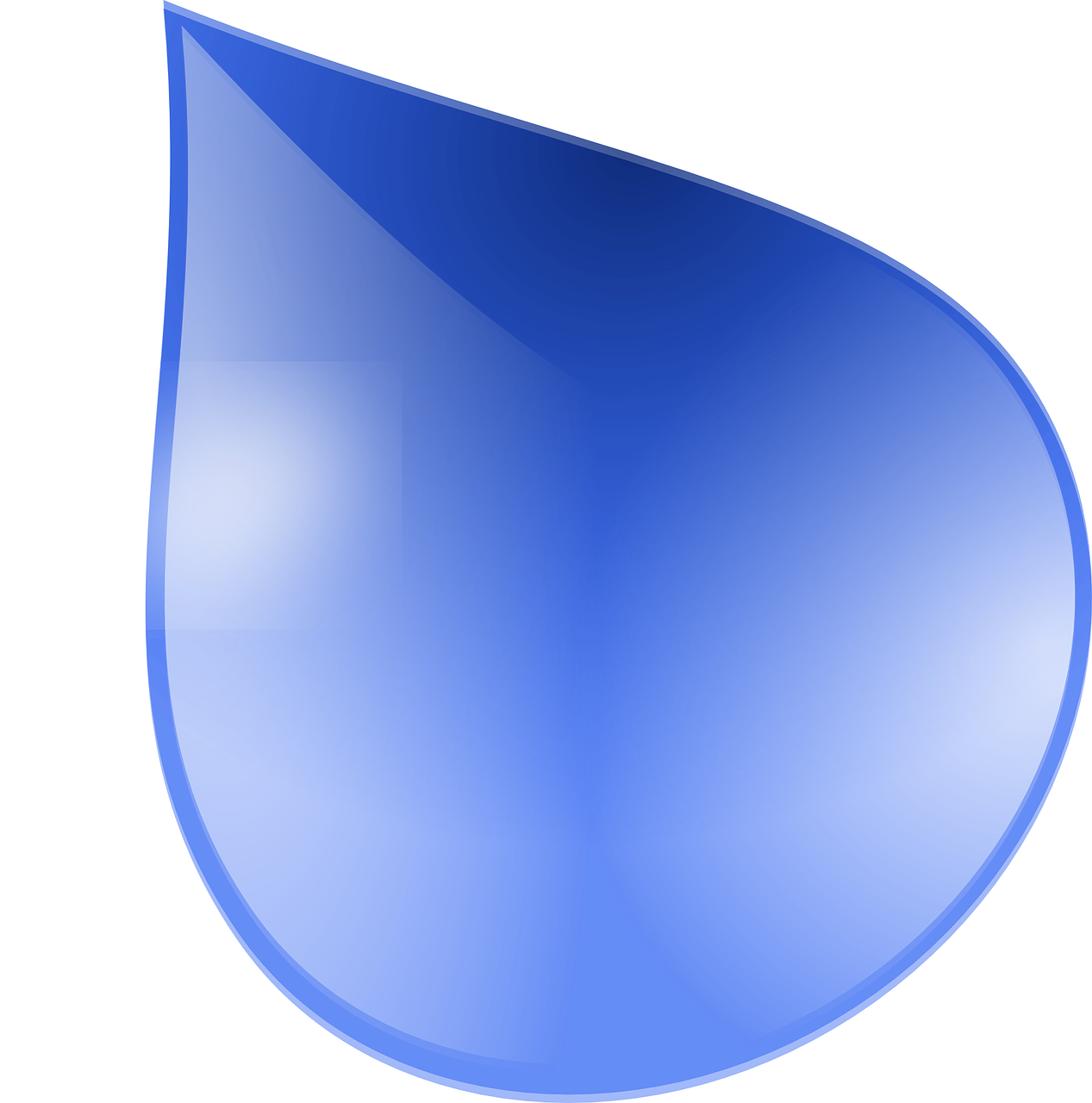 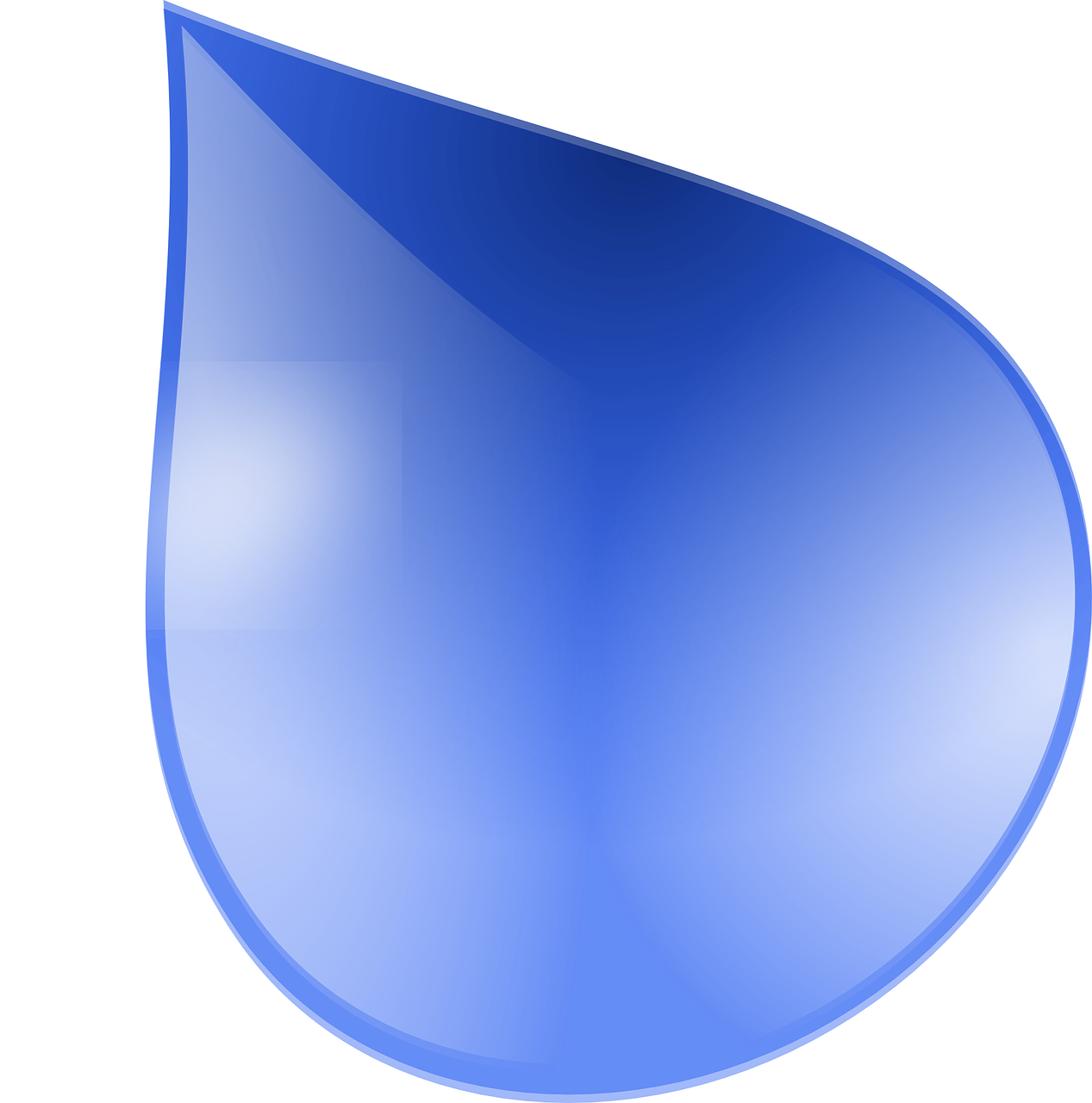 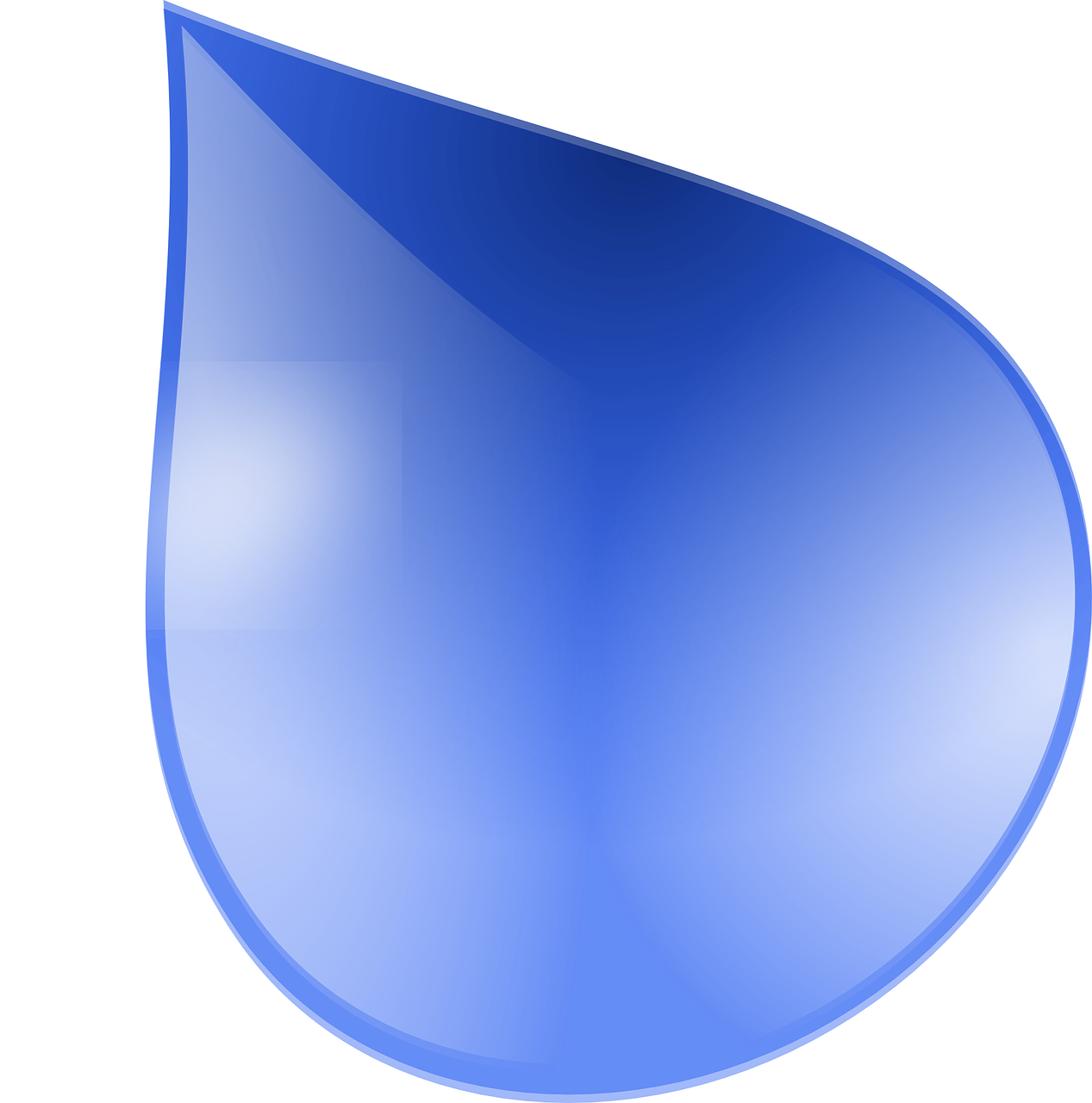 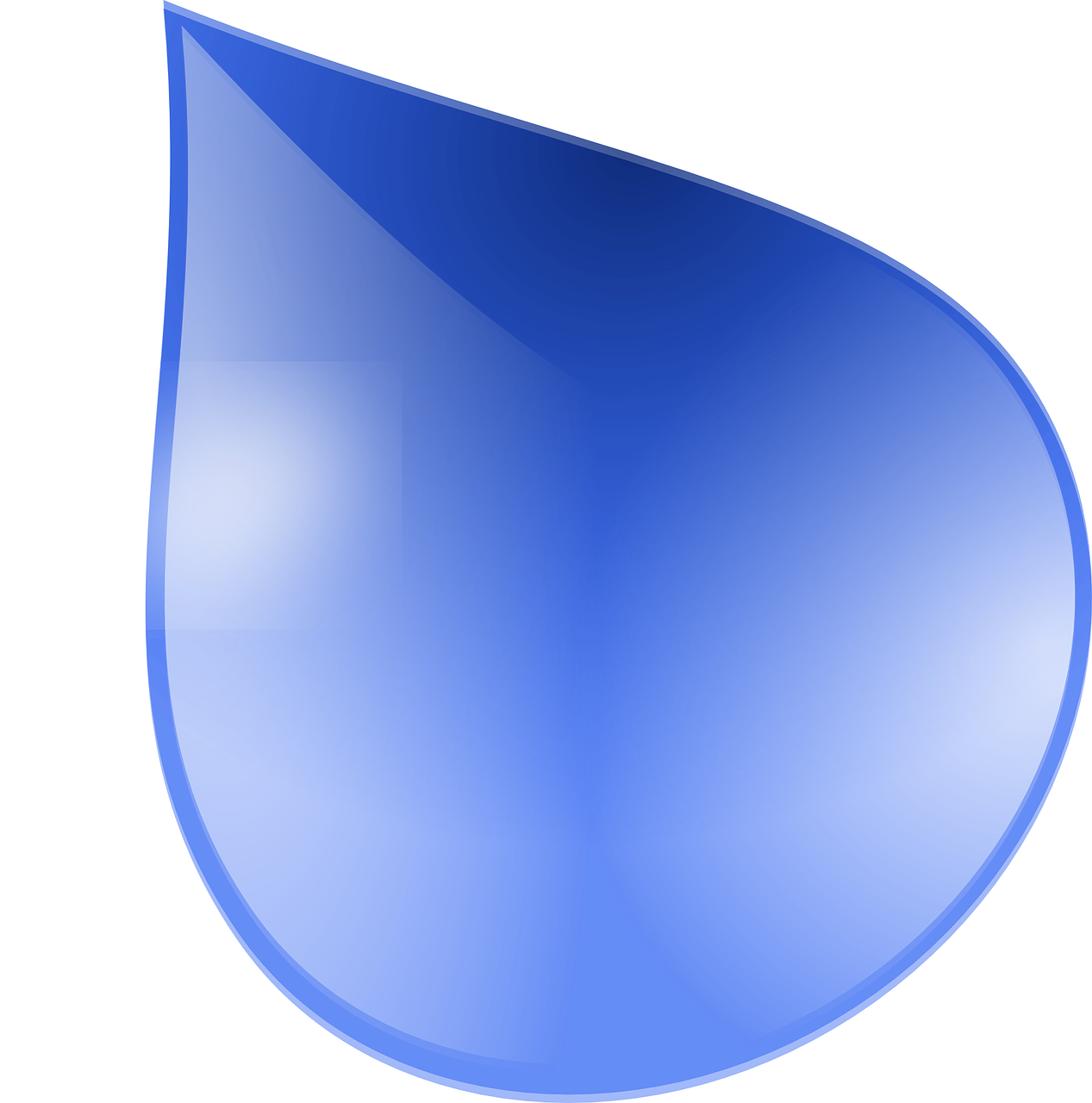 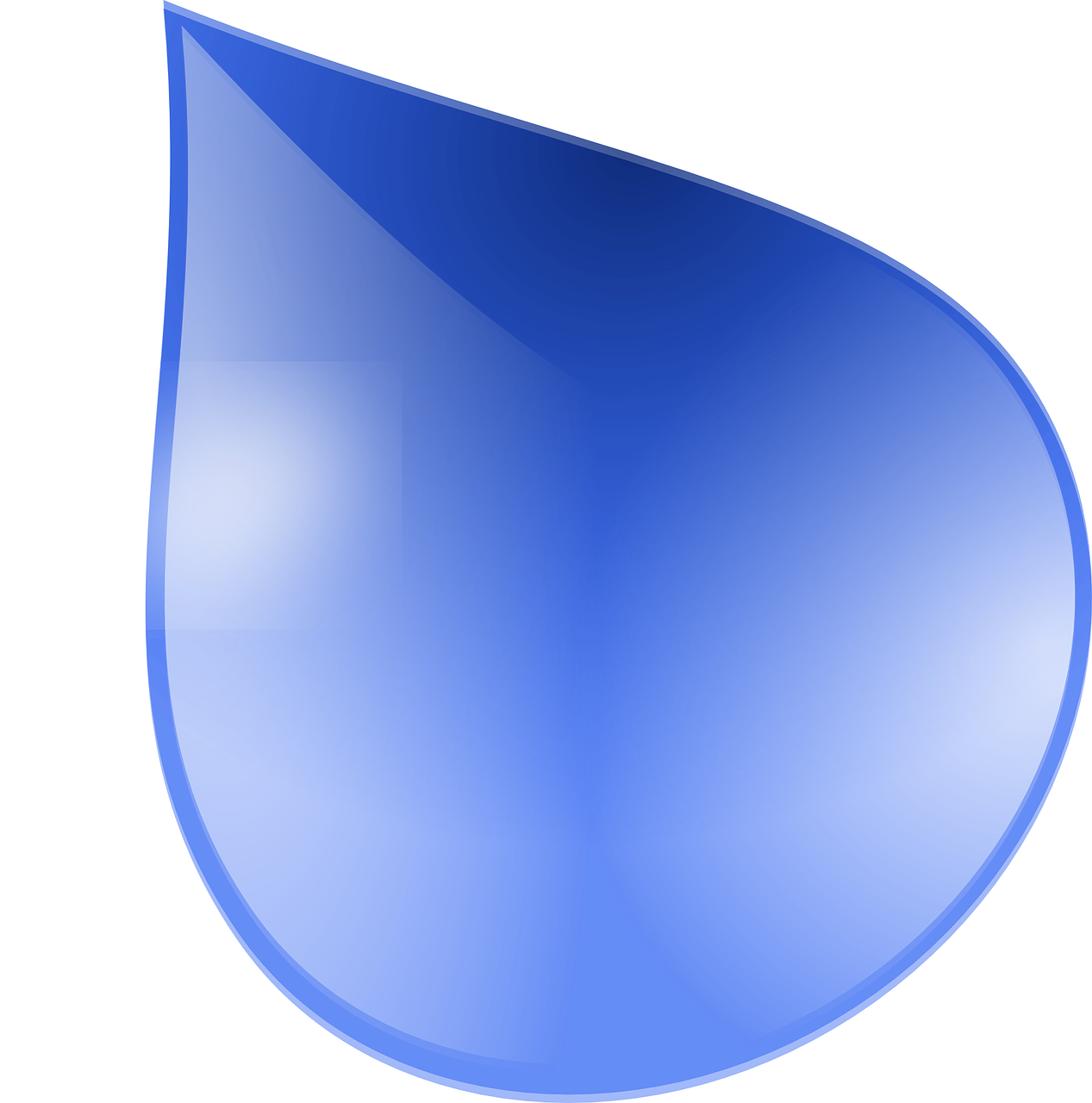 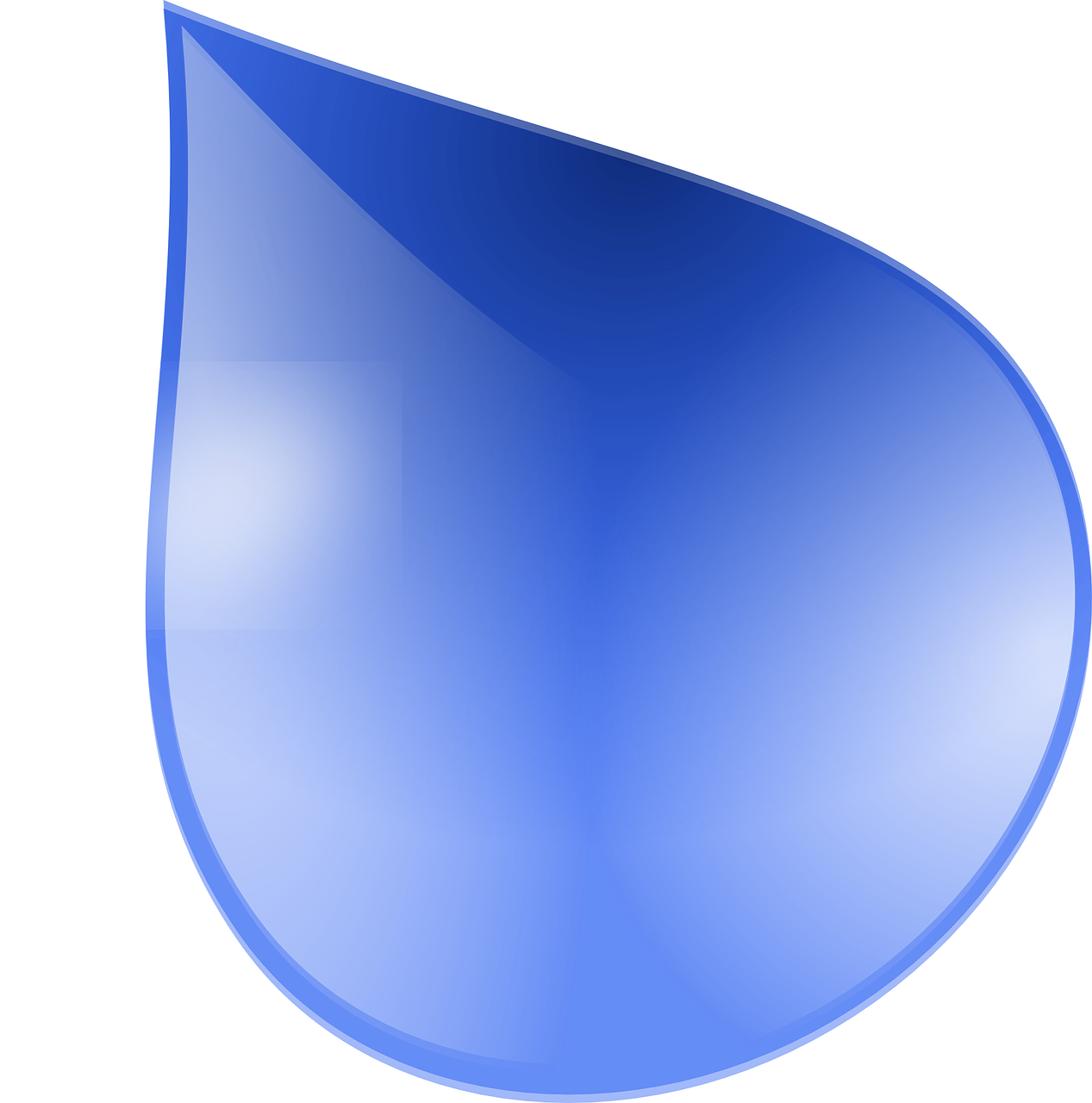 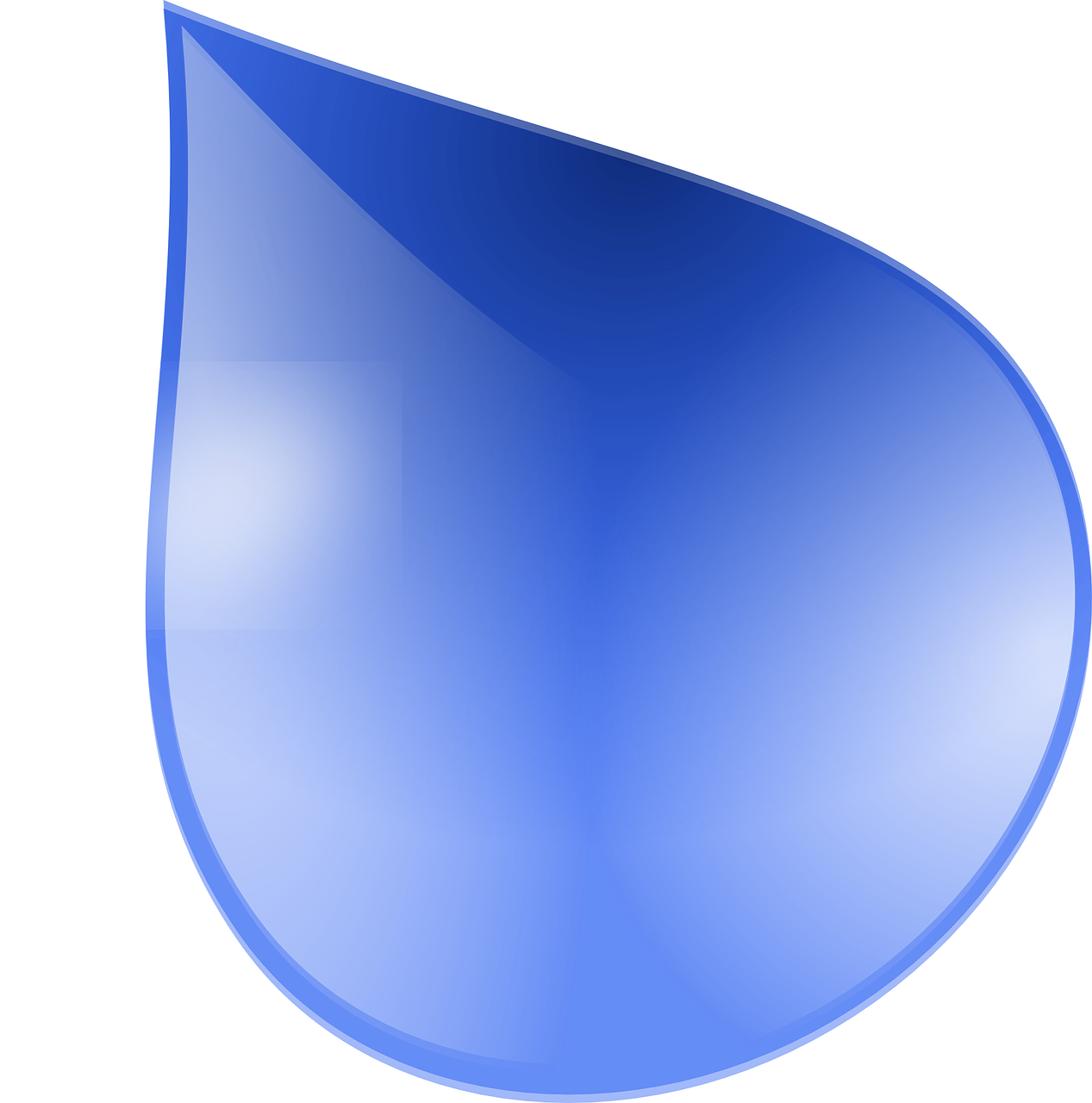 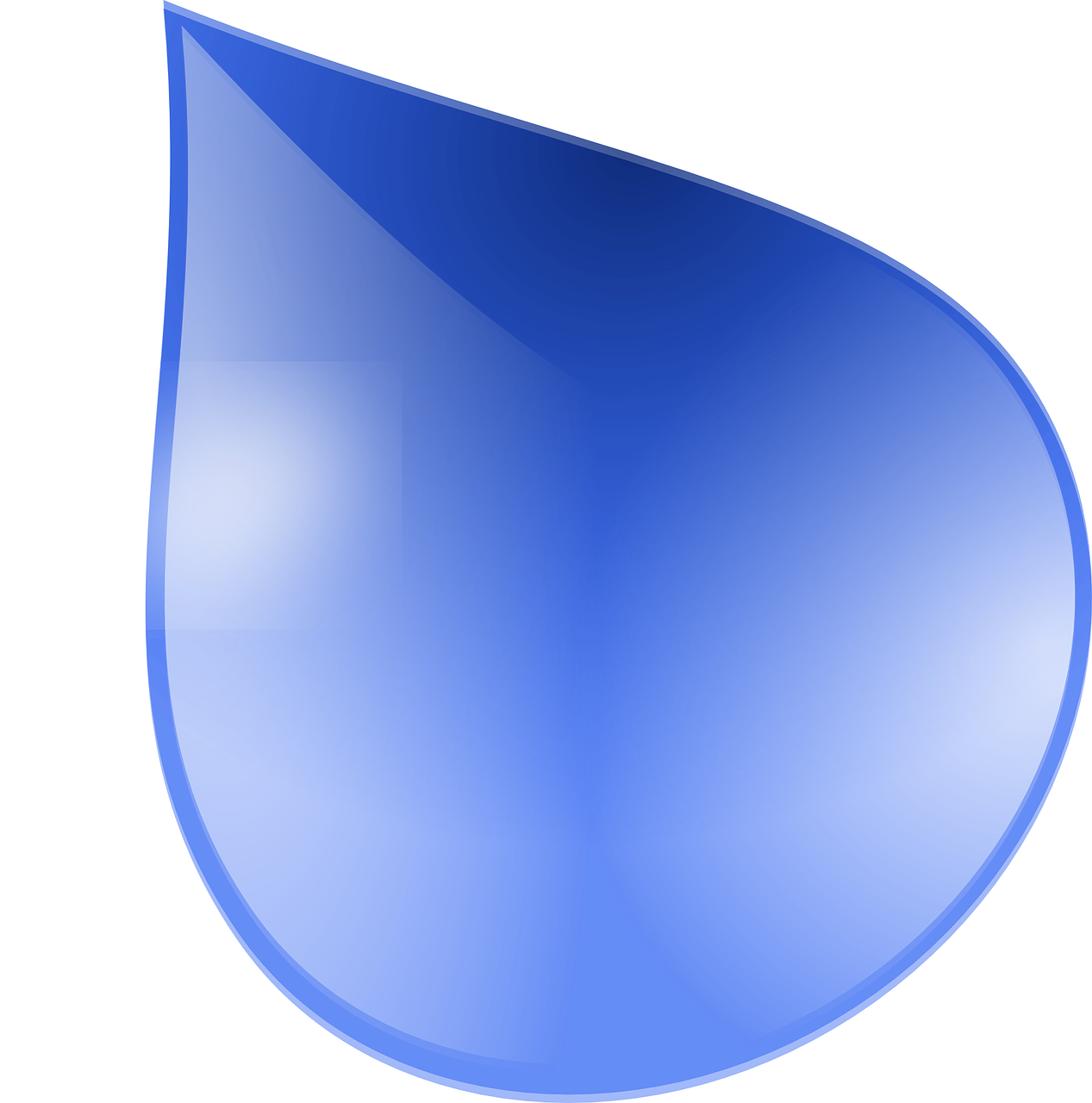 2
aprende
ponemos
tener
1
[Speaker Notes: Timing: 5 minutes (two slides)

Aim: to practise written comprehension of verbs in infinitive, 1st person plural and 3rd person singular

Procedure:
Tell pupils to be ready to write the English meanings of verbs they have been learning and practising this week.  There will be 16 altogether and they should prepare to work from the bottom of the slide, left to right.
Explain the scenario – it’s raining and the raindrops will splash down and cover the words.  They need to write the meanings before the verbs get covered. Tell them they will have 5 seconds to get a headstart on the rain.
Click to start number animation.
Click once more to start raindrops. The timing has been carefully set! Don’t click again or all the raindrops will appear at once.
When finished move to the next slide to check answers.]
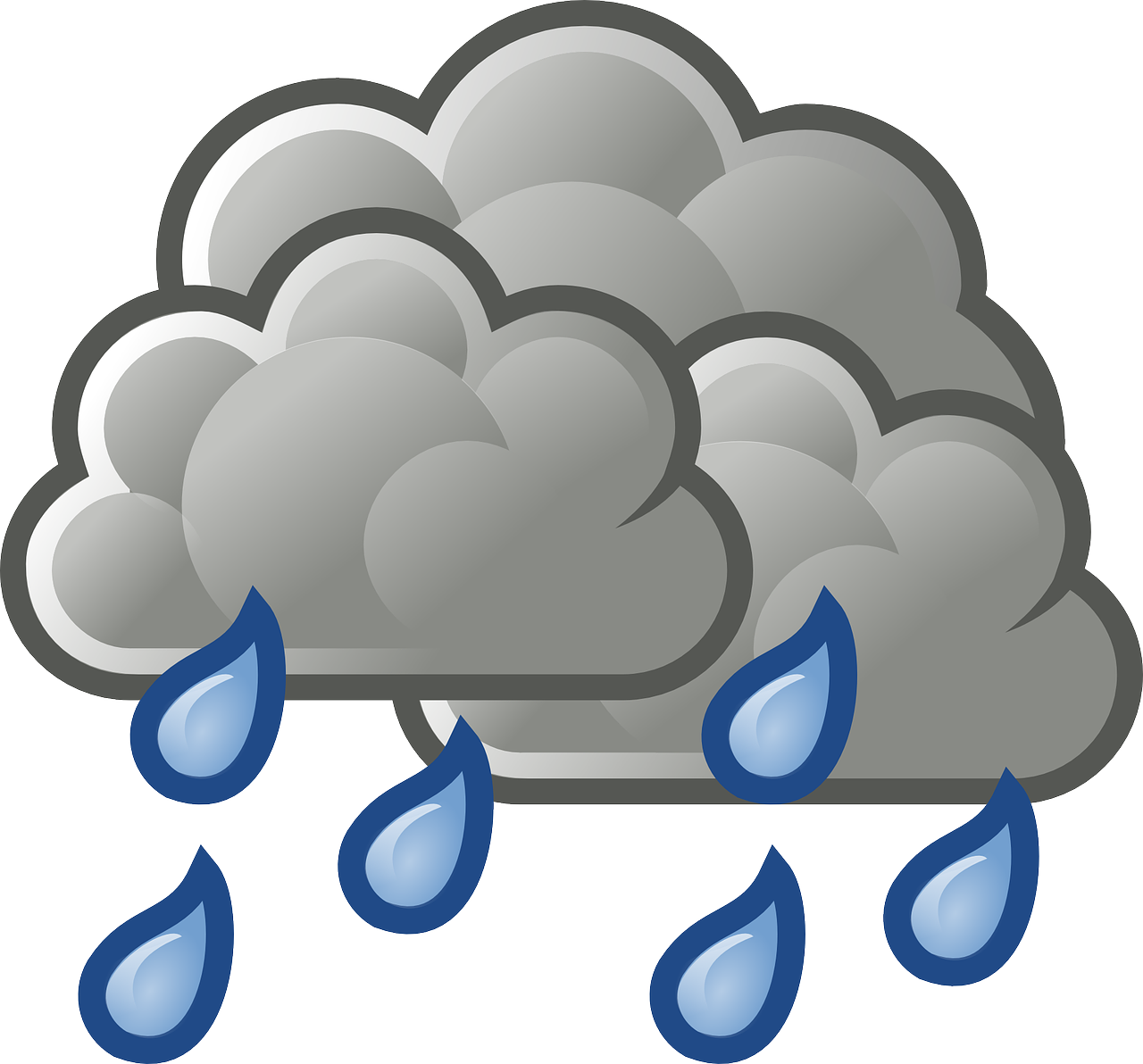 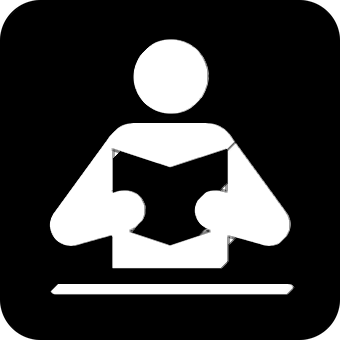 Follow up 4: Respuestas
responder
comprende
to respond,responding
hacemos
leer
we do, make
s/he, it understands
vencer
comprender
tenemos
to overcome, overcoming
to understand, understanding
we have
aprendemos
lee
poner
we learn
s/he, it reads
to put
vencemos
hace
responde
we overcome
leer
s/he, it does, makes
s/he, it responds
to read, reading
aprende
ponemos
tener
s/he, it learns
we put
to have, having
[Speaker Notes: Procedure:
Elicit responses from the bottom, left to right, from pupils.
Click to bring up a written version of the answer.]
Escribe la frase.
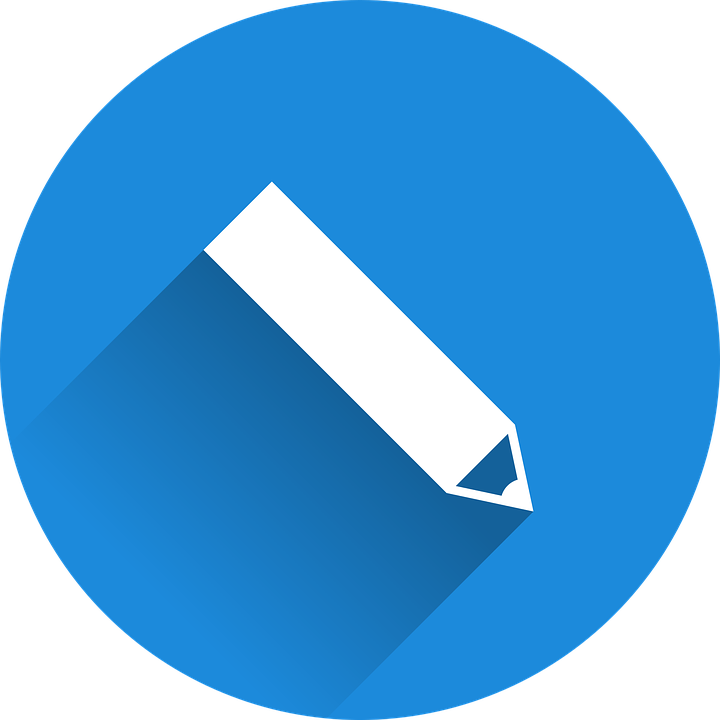 Ahora, habla con tu pareja.
Follow up 5:
escribir
Comprende una actividad en inglés.
Ponemos el libro en la mesa.
Respondemos a una pregunta sobre Perú.
Lee la frase en clase.
Vencemos el miedo con el profesor.
Hace una prueba en español.
[Speaker Notes: Timing: 10 minutes

Aim: to create 6 sentences with –er verbs in 1st person plural and 3rd person plural based on the prompts.

Procedure: 
Bring up each combination of sentence parts
Ask students to volunteer the answer orally. Alternatively they could just to write the Spanish on mini-whiteboards or in their books, then 
Students then create a number of their own sentences, using new combinations of words in the grid.
After writing the six sentences, teachers could encourage an oral simultaneous translation task, where students say a sentence and their partner translates it. Some may find this challenging to do on the spot, so this oral component could be done by some students, while other students continue to practise writing.

Sentences: 
1) Lee la frase en clase.
2) Hace una prueba en español.
3) Vencemos el miedo con el professor.
4) Respondemos a una pregunta sobre Perú.
5) Ponemos el libro en la mesa.
6) Comprende una actividad en inglés.]

Follow up [extra]:
Escribe en inglés: Can you get at least 15 points?
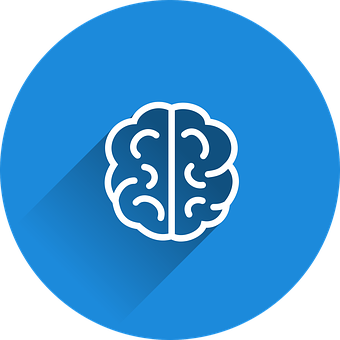 vocabulario
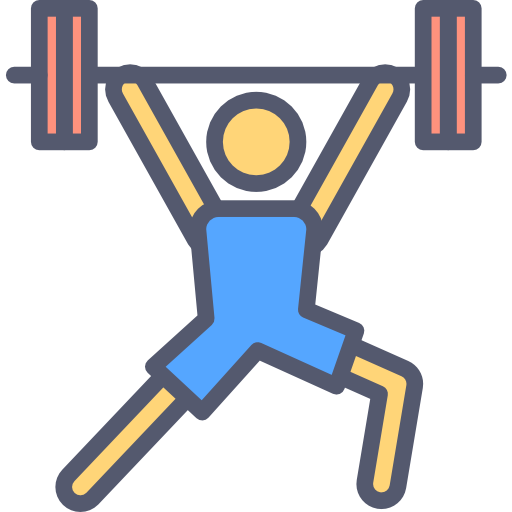 they are [state]
they are [trait]
too much, too
x3
in, on
usually
office
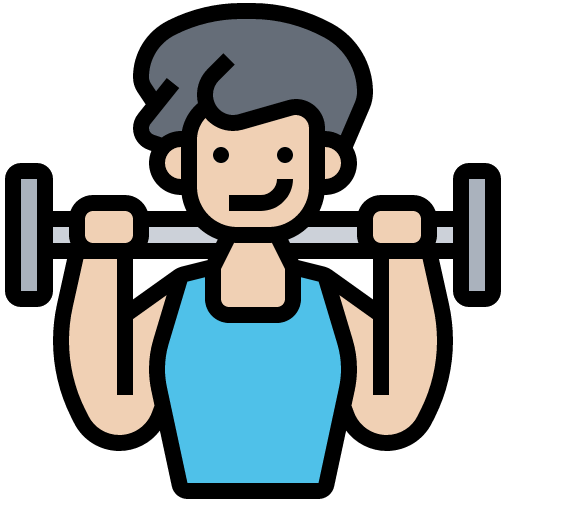 behind
under
table
x2
space
they have
we have
test
fear
about, on
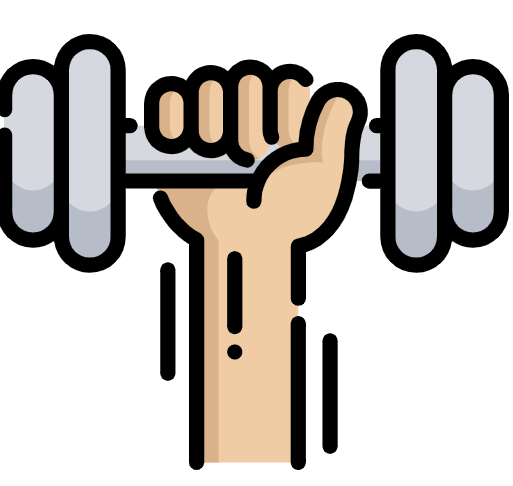 x1
culture
to put, putting
to overcome
[Speaker Notes: Timing: 10 minutes (two slides)

Aim: to practise written comprehension (this slide) and production (next slide) of vocabulary from this week and this week’s revisited sets.

Procedure:1. Give pupils a blank grid.  They fill in the English meanings of any of the words they know, trying to reach 15 points in total.

Note:The most recently learnt and practised words are pink, words from the first revisit are green and those from the second revisit are blue, thus more points are awarded for them, to recognise that memories fade and more effort (heavy lifting!) is needed to retrieve them.]

Follow up [extra]:
Escribe en español: Can you get at least 15 points?
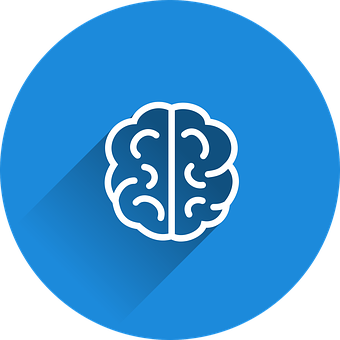 vocabulario
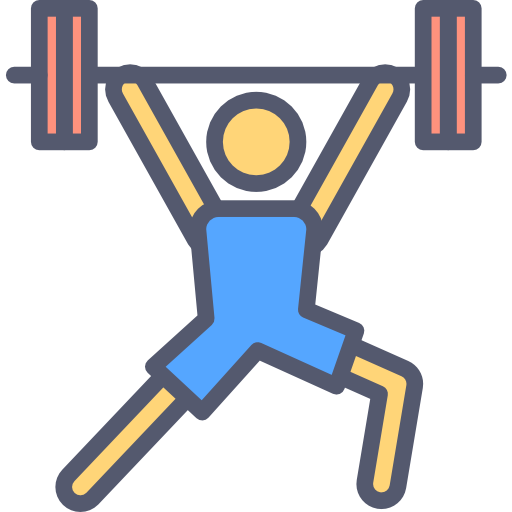 están
son
demasiado
x3
en
normalmente
la oficina
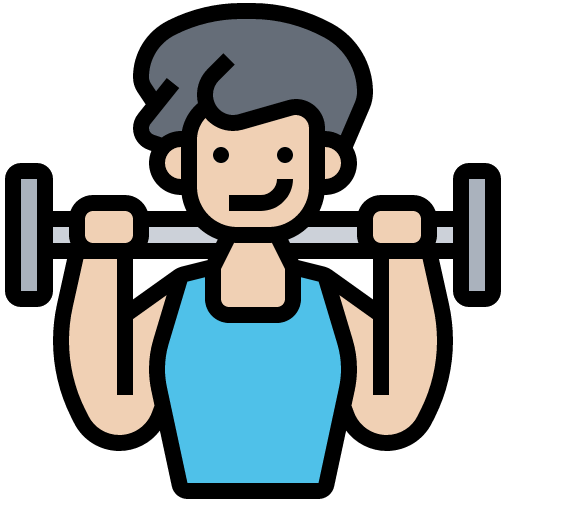 detrás de
debajo de
la mesa
x2
el espacio
tienen
tenemos
la prueba
el miedo
sobre
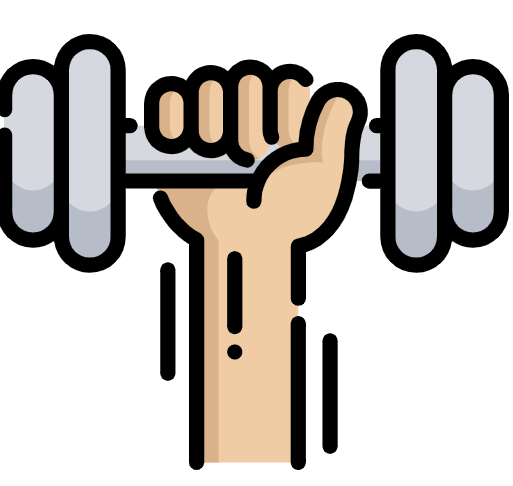 x1
poner
vencer
la cultura
[Speaker Notes: Timing: 5 minutes

Aim: to practise written production of vocabulary from this week and this week’s revisited sets.

Procedure:1. Give pupils a blank grid.  They fill in the Spanish meanings of any of the words they know, trying to reach 15 points in total.

Note:The most recently learnt and practised words are pink, words from the first revisit are green and those from the second revisit are blue, thus more points are awarded for them, to recognise that memories fade and more effort (heavy lifting!) is needed to retrieve them.]

Follow up [extra]:
Escribe en inglés: Can you get at least 15 points?
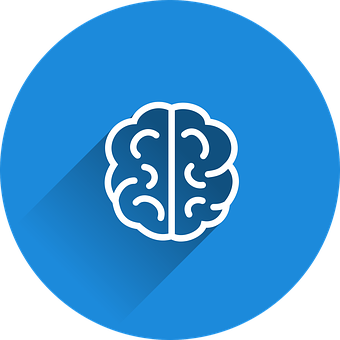 vocabulario
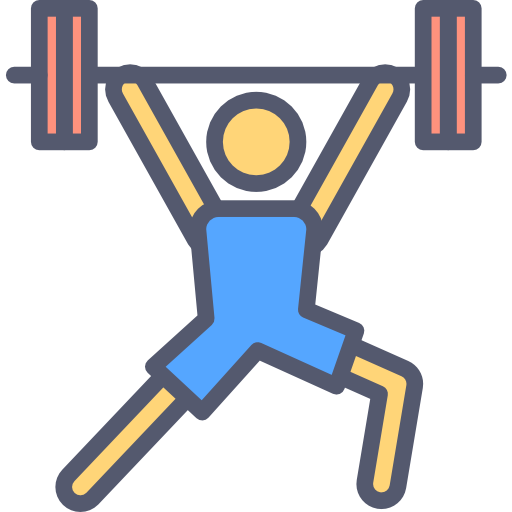 x3
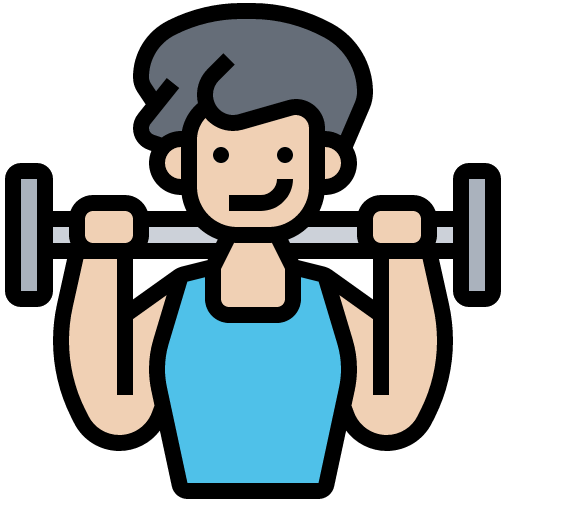 x2
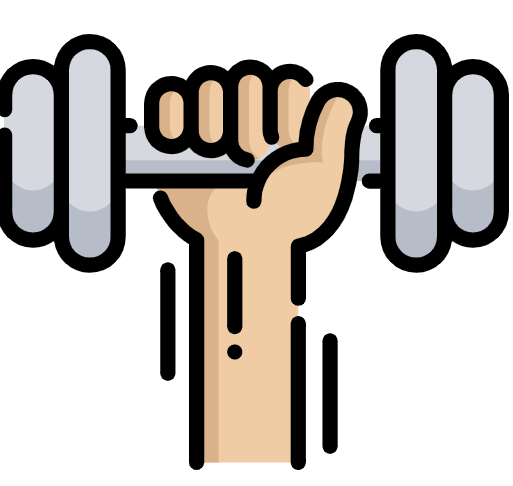 x1
[Speaker Notes: Handout 1]

Follow up [extra]:
Escribe en español: Can you get at least 15 points?
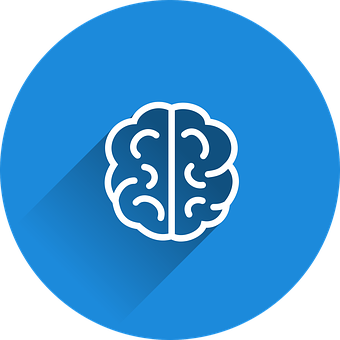 vocabulario
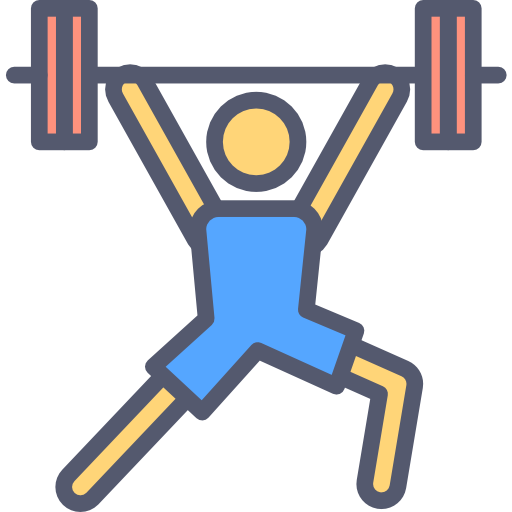 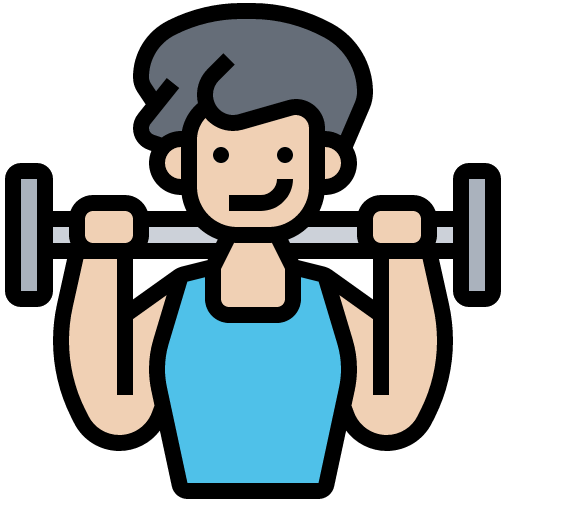 x2
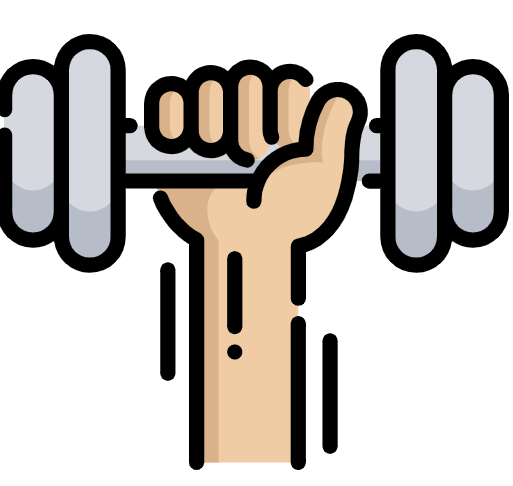 x1
[Speaker Notes: Handout 2]